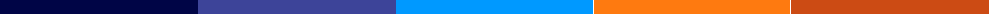 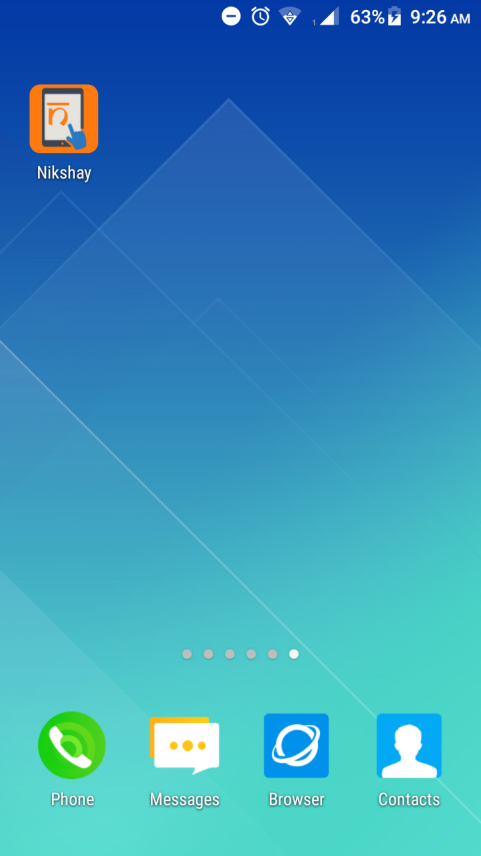 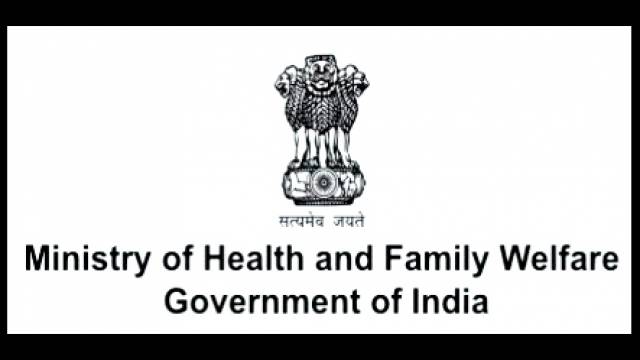 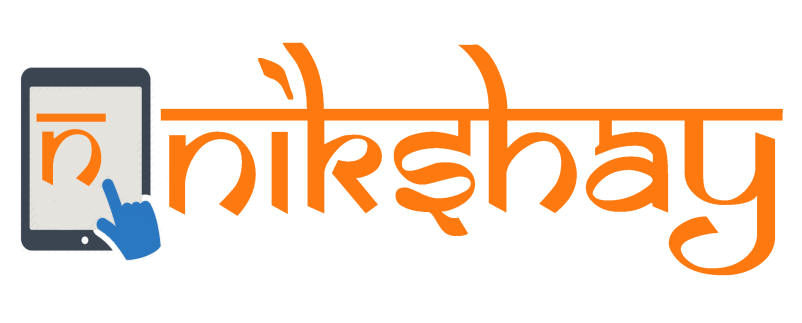 Version-2.0        App User Guide
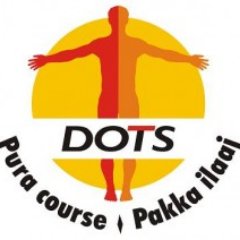 14th Dec 2018
Introduction
Nikshay is an Integrated ICT system for TB patient management and care in India. Consolidating various improvements since 2012, Version 2 makes the following upgrades:
Unified interface for public and private sector health care providers
Integrates all adherence technologies such as 99DOTS and MERM
Unified DSTB and DRTB data entry forms
PHI level users
Mobile friendly website with mobile app
Nikshay version 2:Intro
Mobile App installation procedure
Step 1
Step 2
Step 3
Go to Google Play Store on your Tablet or Mobile device
In Google Play Store, search for Nikshay App
Click on “Install”
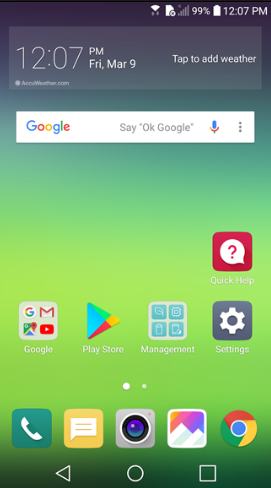 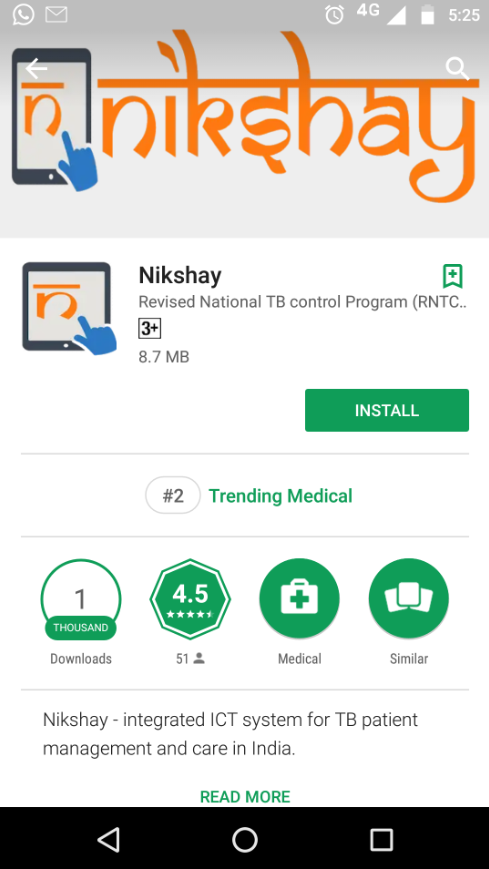 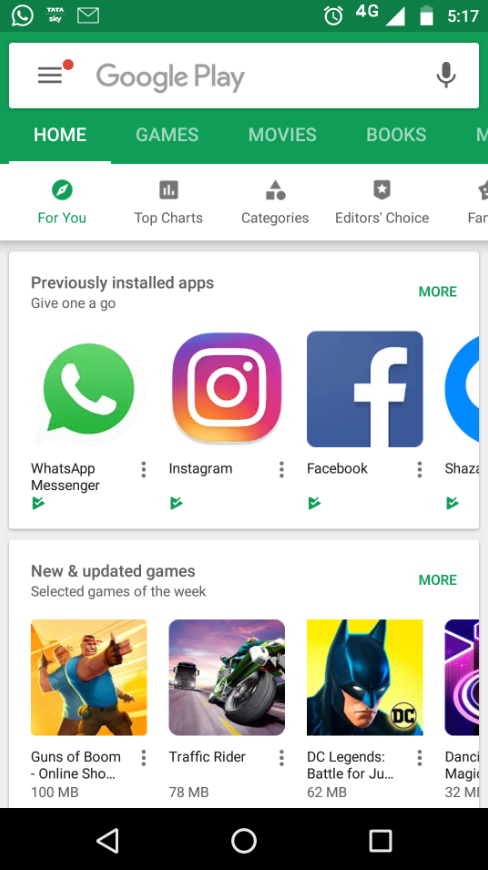 Notes
Step 5
Step 4
Enter your Log in ID and Password start using the Application
After installation, a shortcut of Nikshay App, gets created on Home Page
To use Nikshay App, user should have Internet connectivity on the Tablet or Mobile device. If a tablet is no connectivity, the App will not open or work.
Users should avoid using the Web application of Nikshay (https://Nikshay.in) on a tablet and use the Mobile App as it will give a better user experience
The mobile App is designed to work fast. If you find that the app is slow, kindly check internet connectivity before reporting the issue
For any queries or issues while using the App, please contact Nikshay Sampark at 1800116666
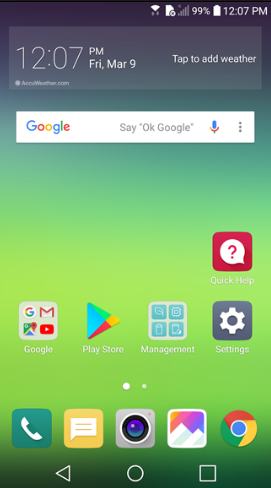 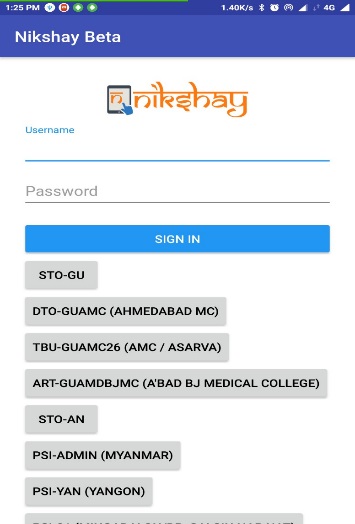 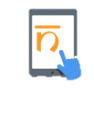 Nikshay
PRESUMPTIVE TB
Diagnosis Pending- List of patients who are just enrolled and test results not added.
Not Diagnosed as TB- List of presumptive patients where after enrolment it has been decided that this person is not a case of TB.
Viewing patients at various stages?
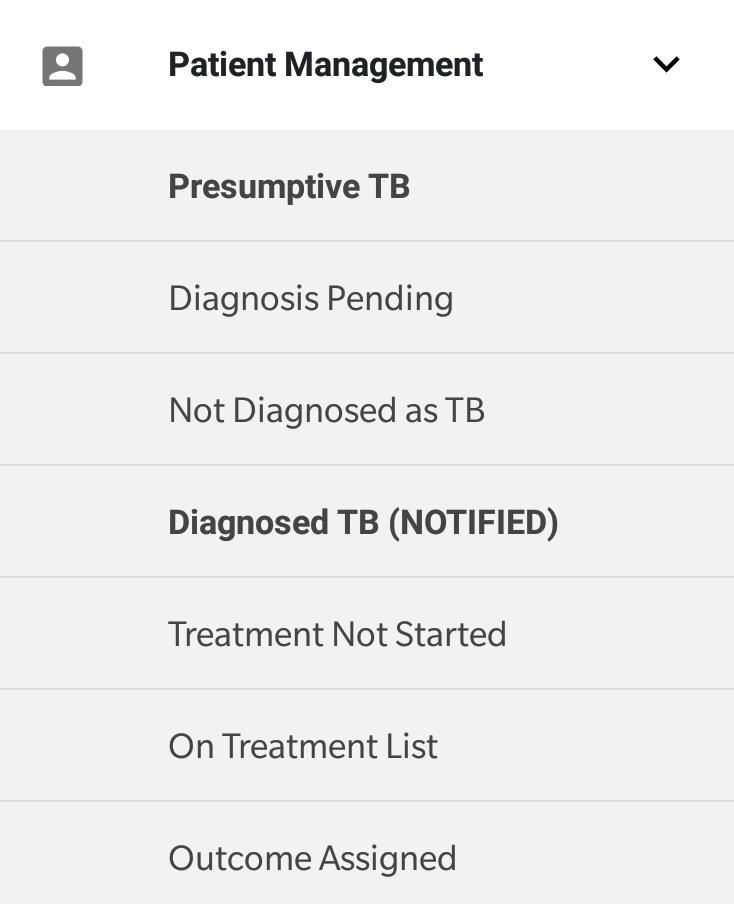 DIAGNOSED TB (NOTIFIED)
Treatment Not Started-List of patients diagnosed with TB but treatment not started.
On Treatment List- List of patients diagnosed with TB and are on treatment.
On Treatment Calendar-Month wise adherence calendar of patients diagnosed with TB.
Outcome Assigned- List of all patients who are no longer on treatment.
Viewing patients at various stages?
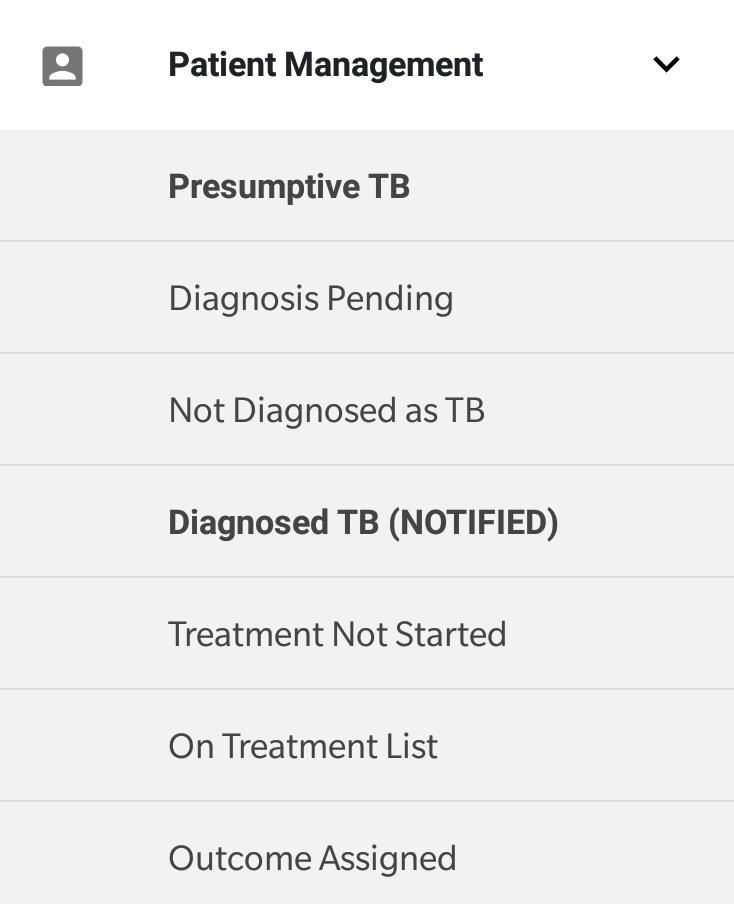 New Enrolment
This module enables registration of ALL kinds of new cases
Presumptive Case or Confirmed Patient
Taking treatment from Public or Private Sector
DS TB and DR TB
On enrolment, a unique 7 digit numeric Patient ID gets generated.
Before enrolment of a new case, users should search (by Patient Name) to see if the patient is already registered, to avoid duplicates registrations
New Enrolment
Step 1
Step 3
Step 2
Click on the          Icon
Select Patient Type
Click on  “New Enrollment”
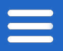 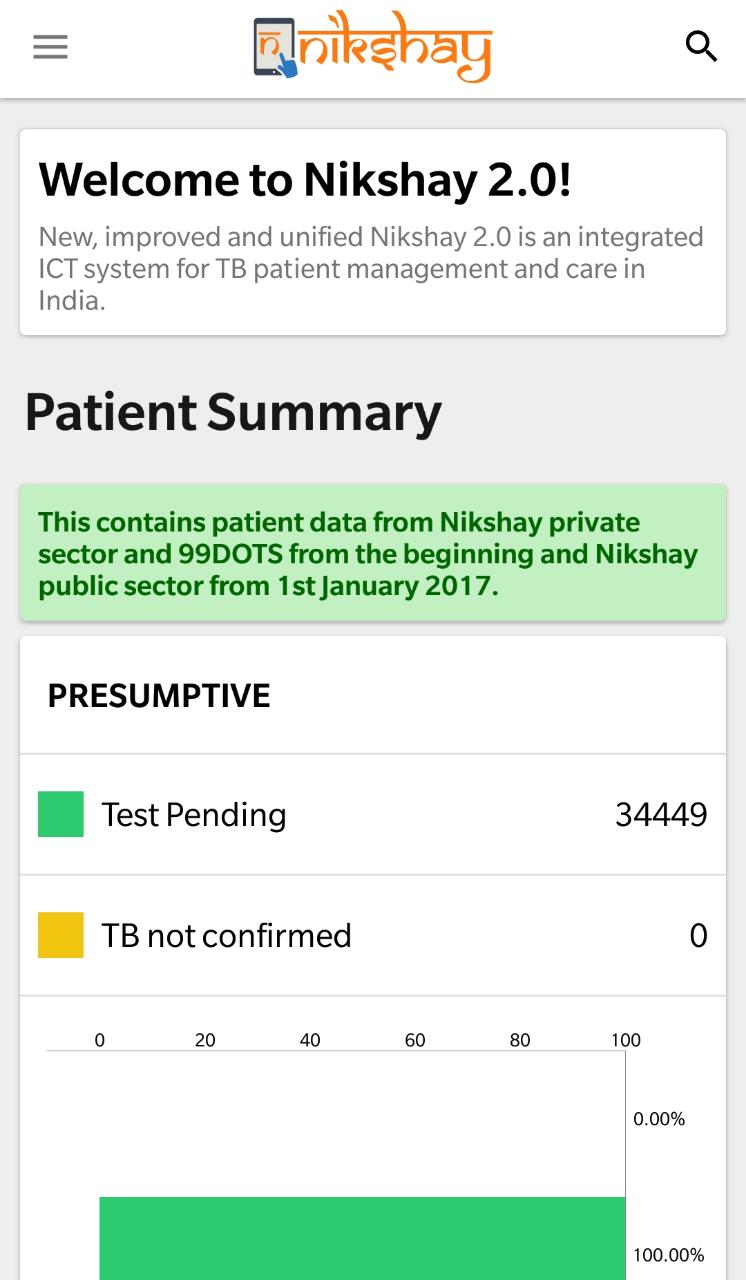 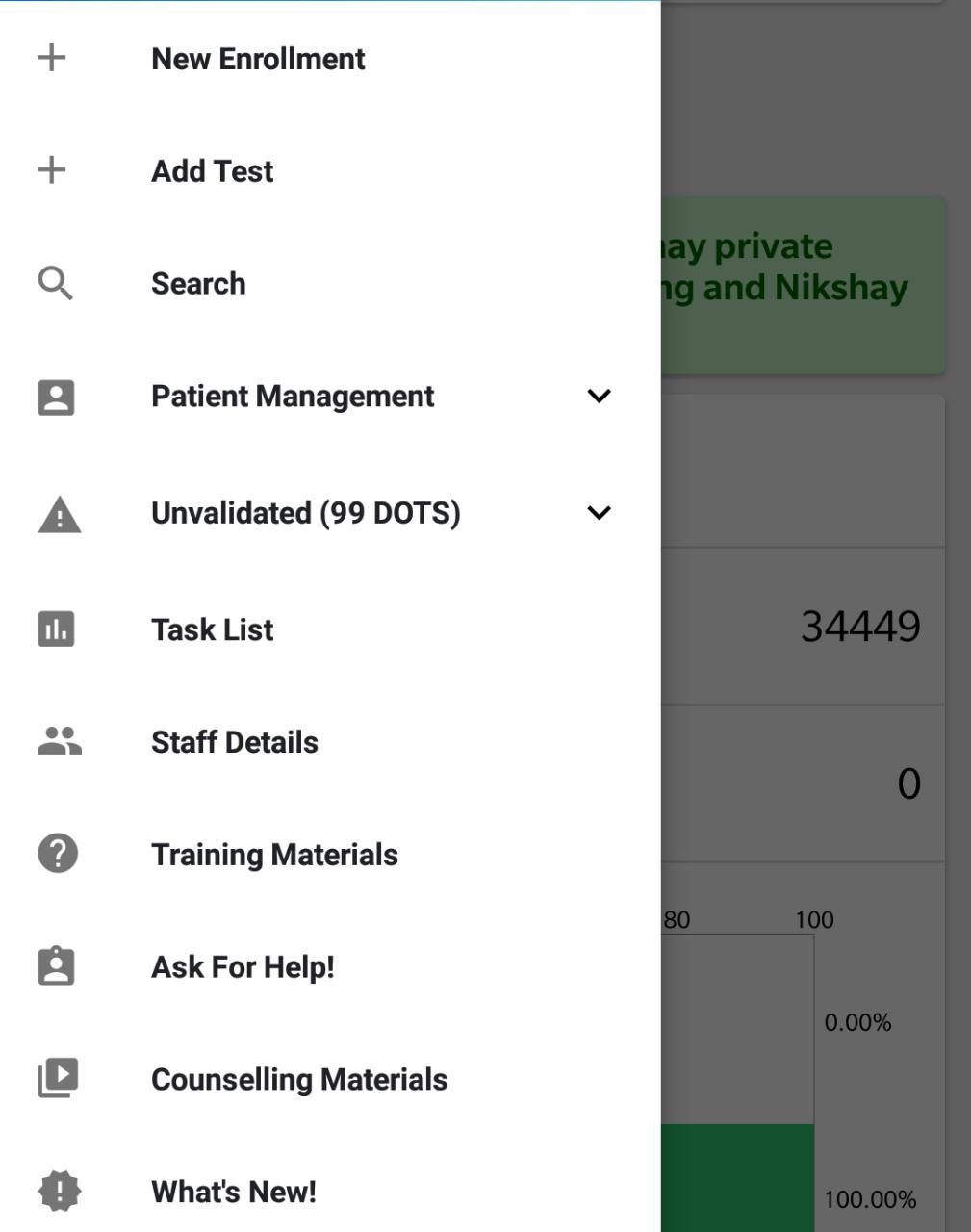 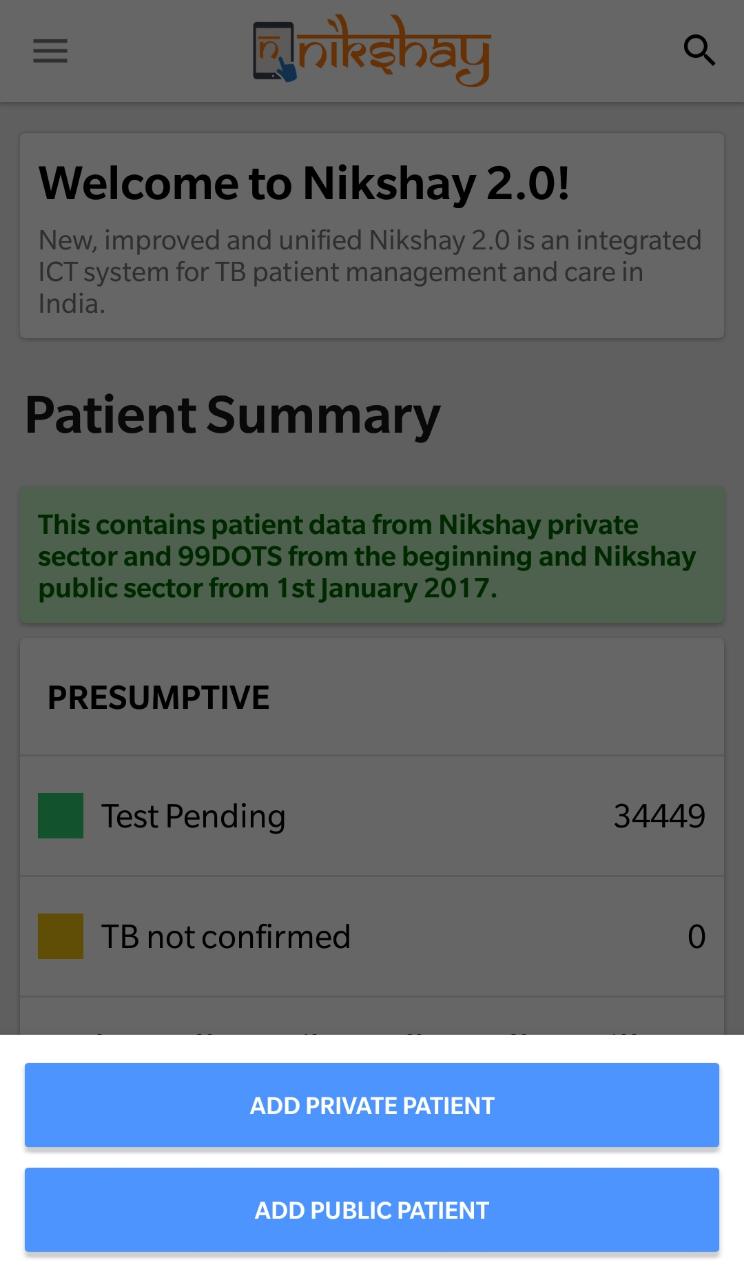 New Enrolment
Step 4
Step 6
Step 5
Enter Residence Details
Select the Enrollment TU/PHI details and click on “Next” button
Enter Basic Details
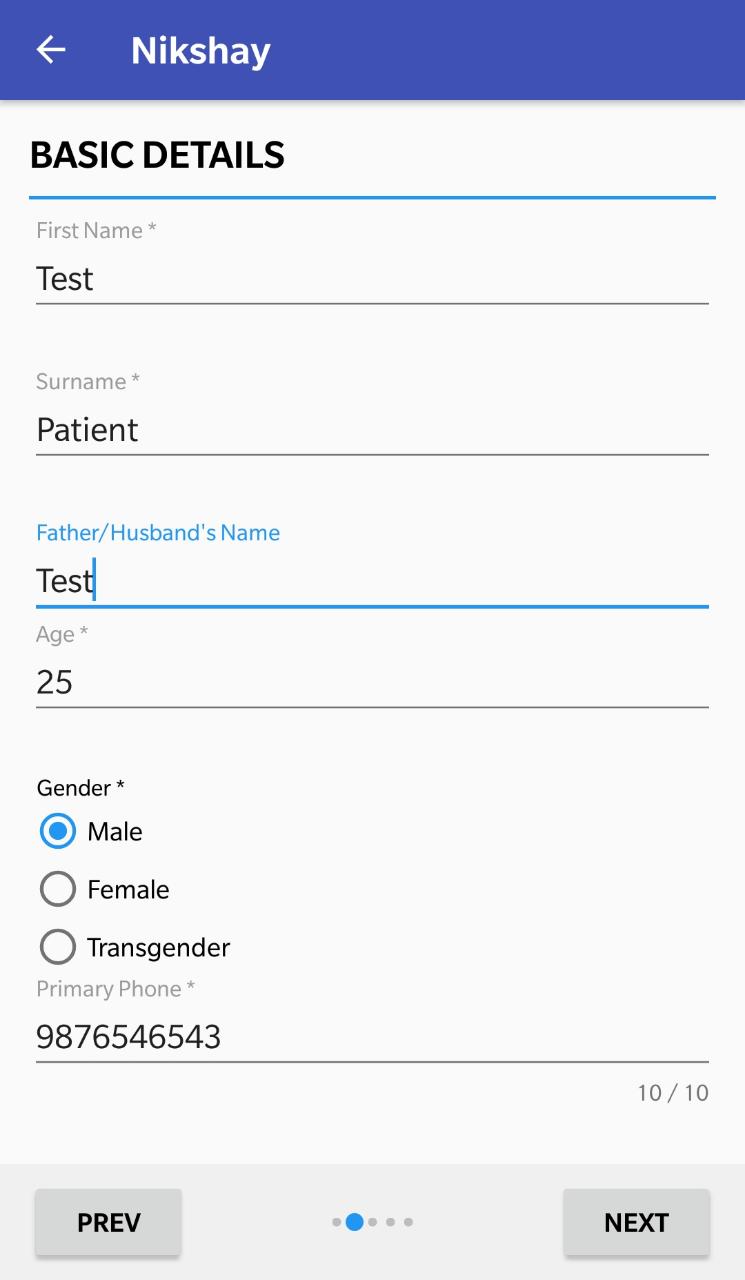 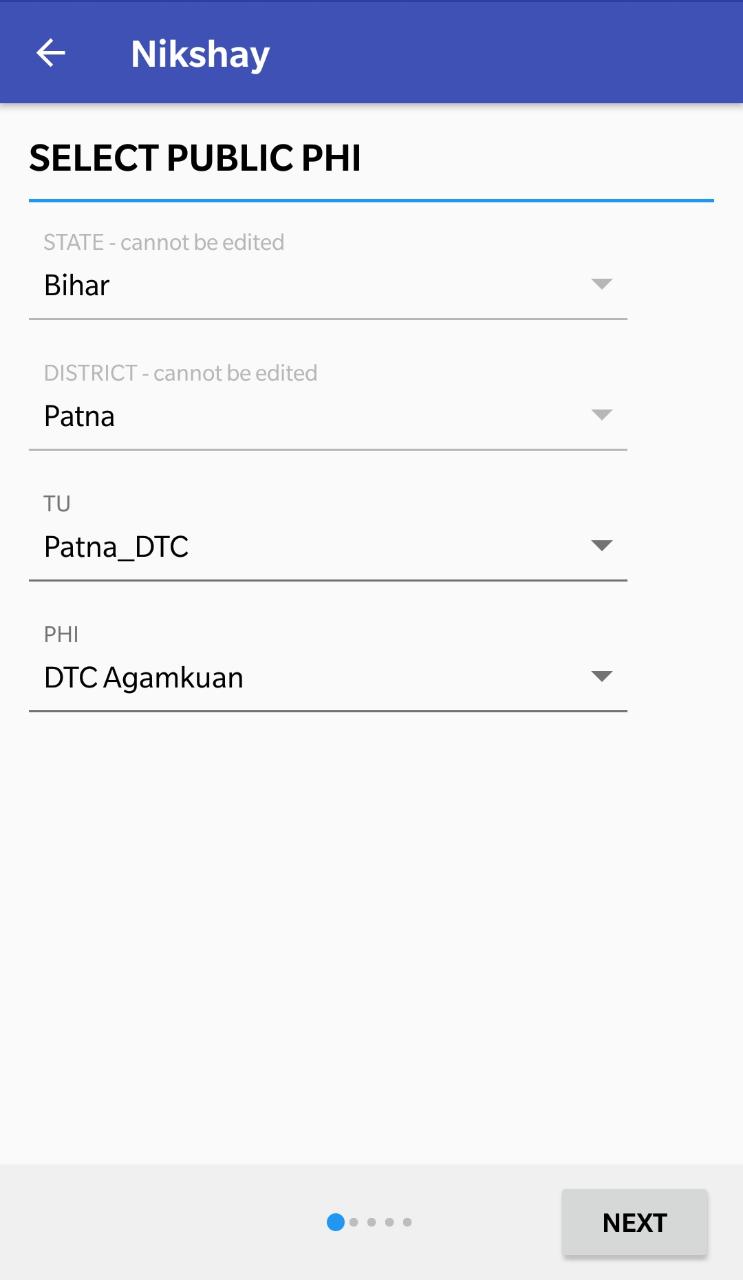 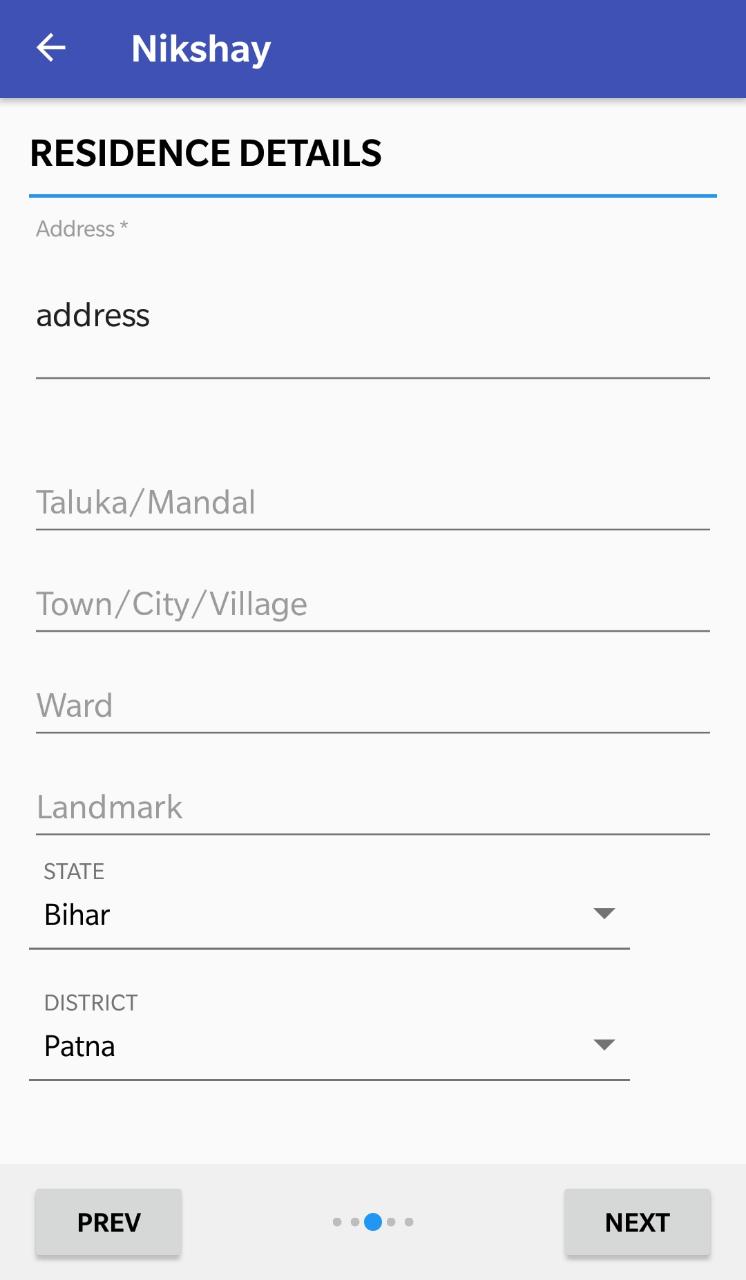 Click here proceed
Click here proceed
Click here proceed
New Enrolment
Step 8
Step 7
Enter Emergency Contact Person Details
Enter Demographic Details
Patient will be assigned status: Presumptive (Open)
Note the ID generated for the case
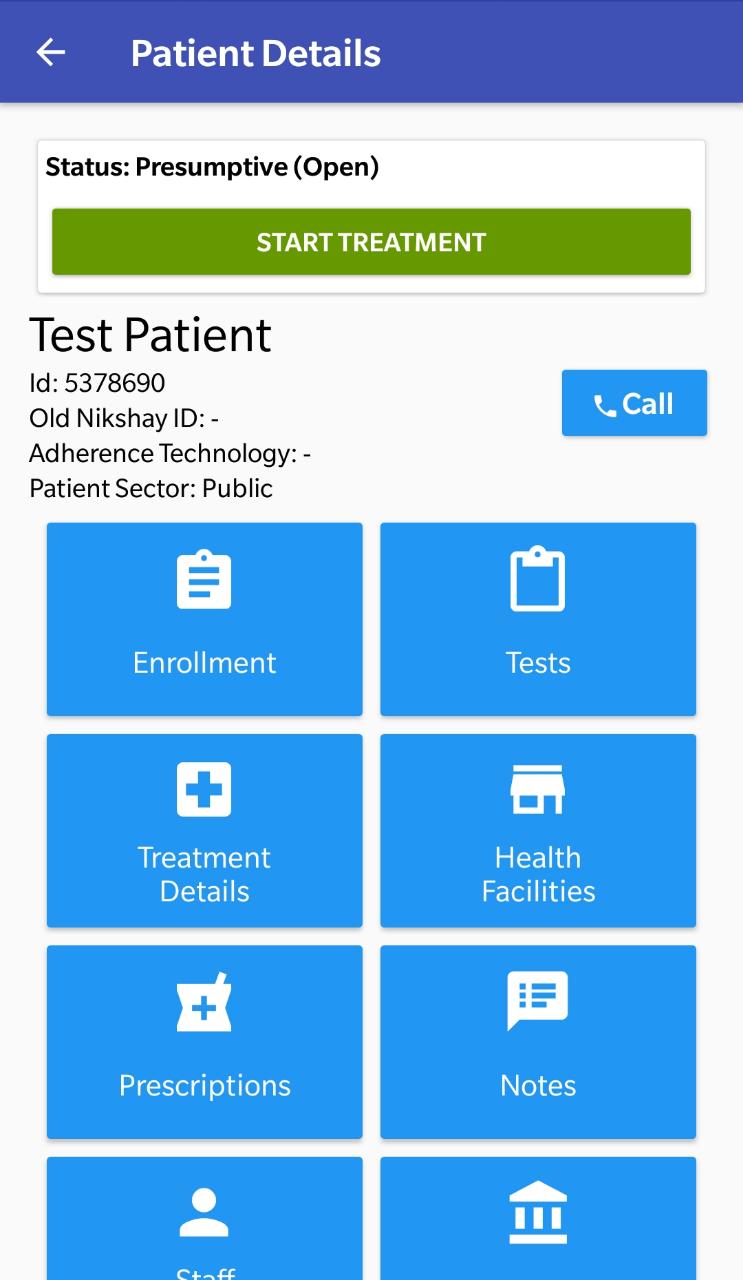 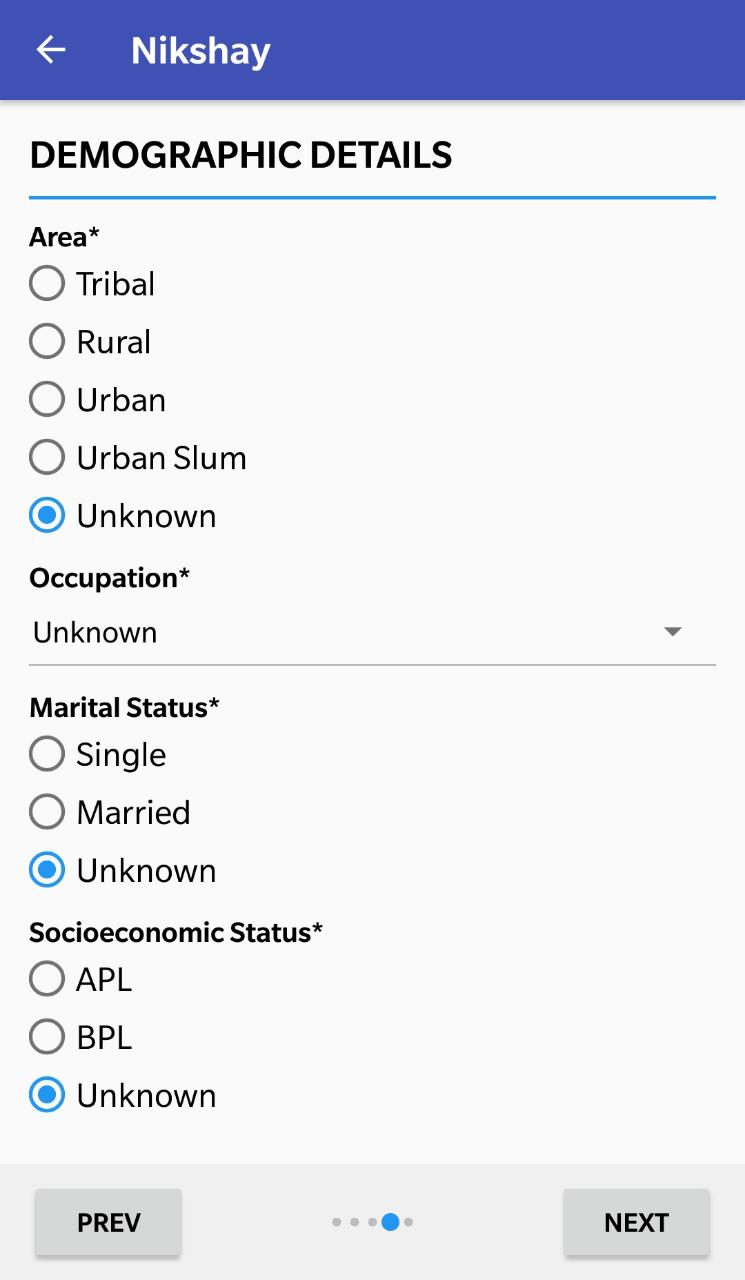 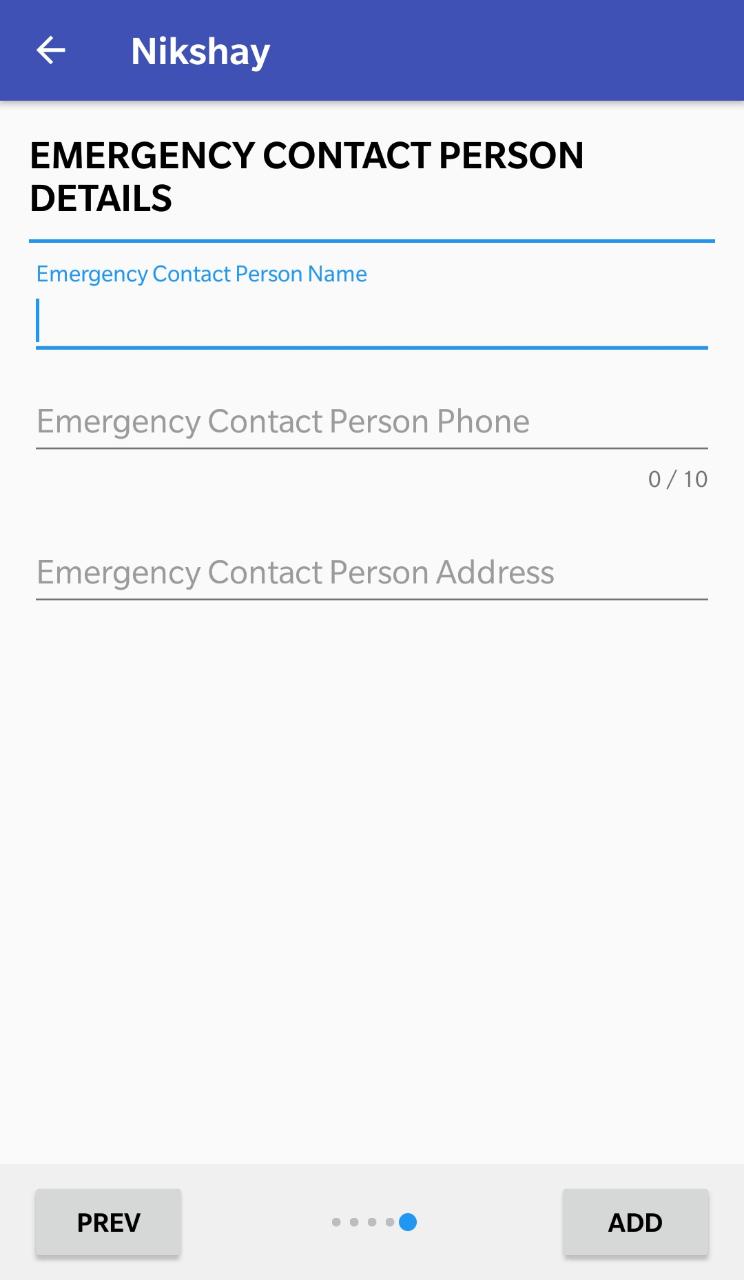 Click here to complete enrolment
Click here proceed
Edit Patient details
Users can easily Edit patient details such as Name, Age, Contact Details  , Residence Details, Demographic Details and Emergency Contact Details. 
As User clicks on Edit, fields of the Form become editable
The changes made are visible immediately.
After closure of a Patient record (by update of Treatment Outcome), the patient record will not be editable.
Edit Patient details
Step 1
Step 3
Step 2
Select the Enrollment Tab
Make Necessary Changes
Click on the Edit Button
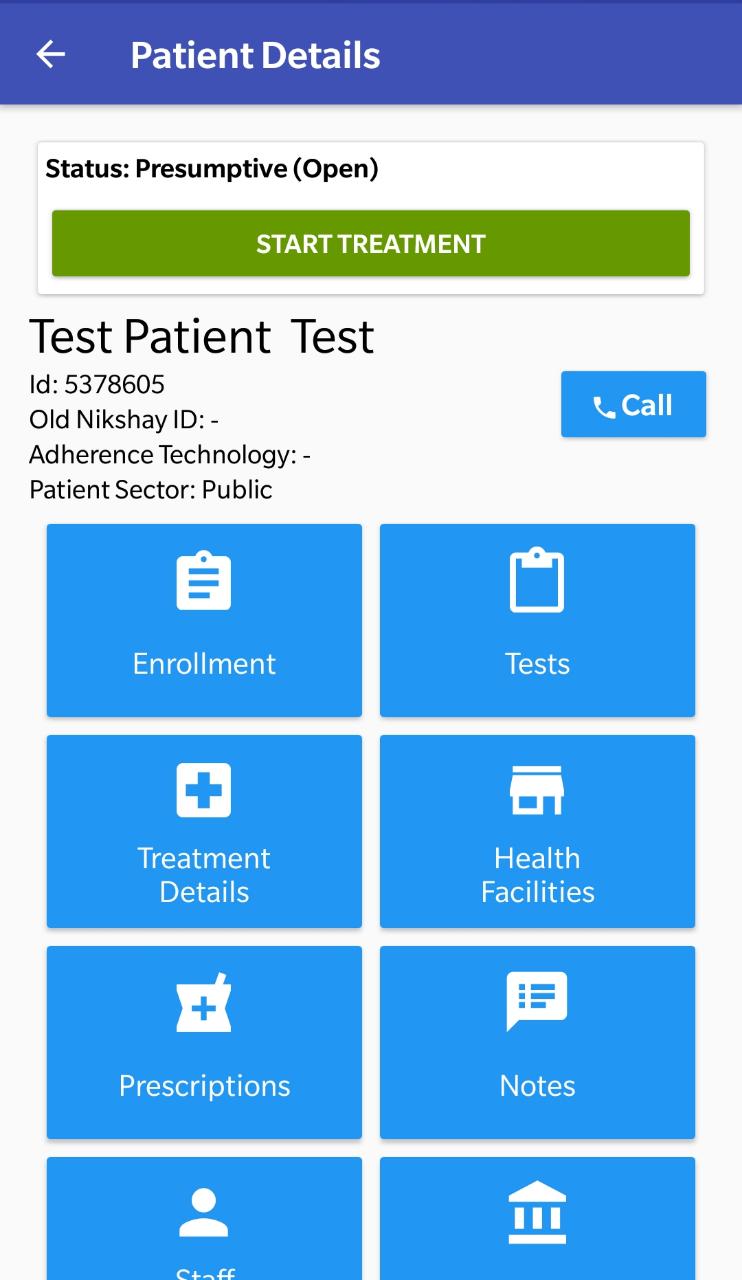 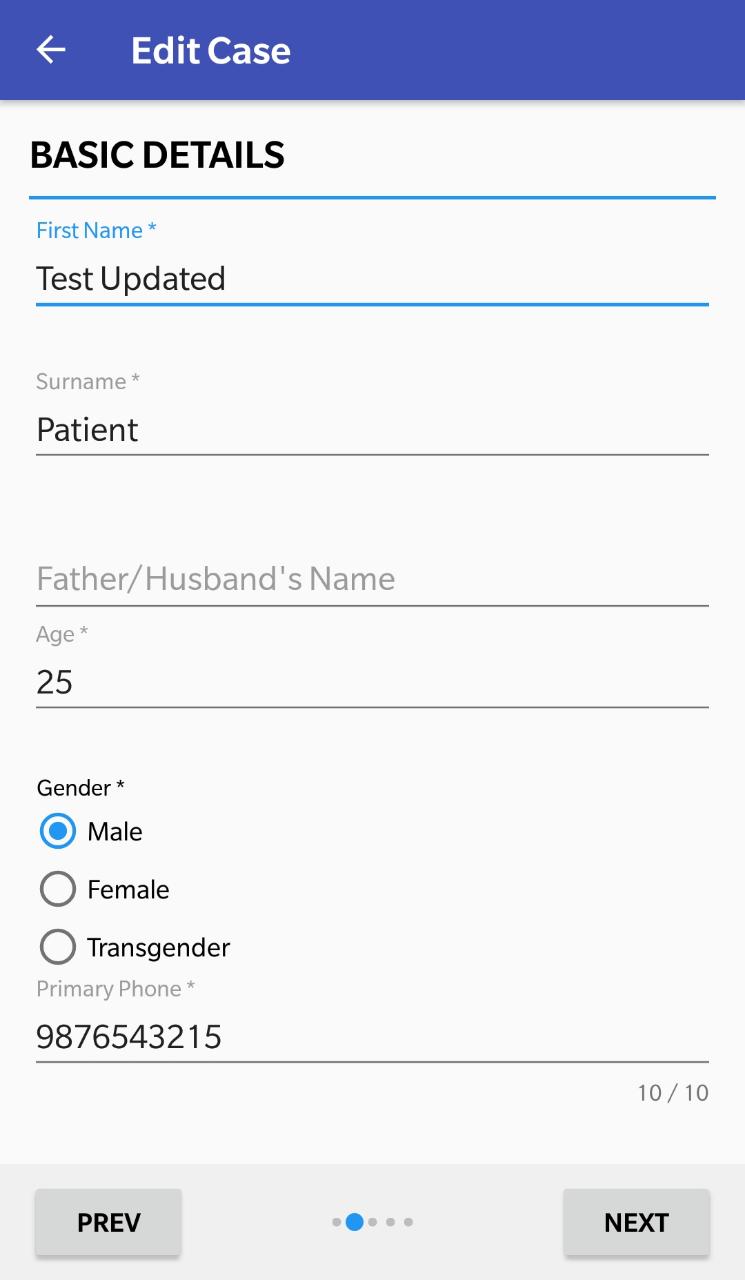 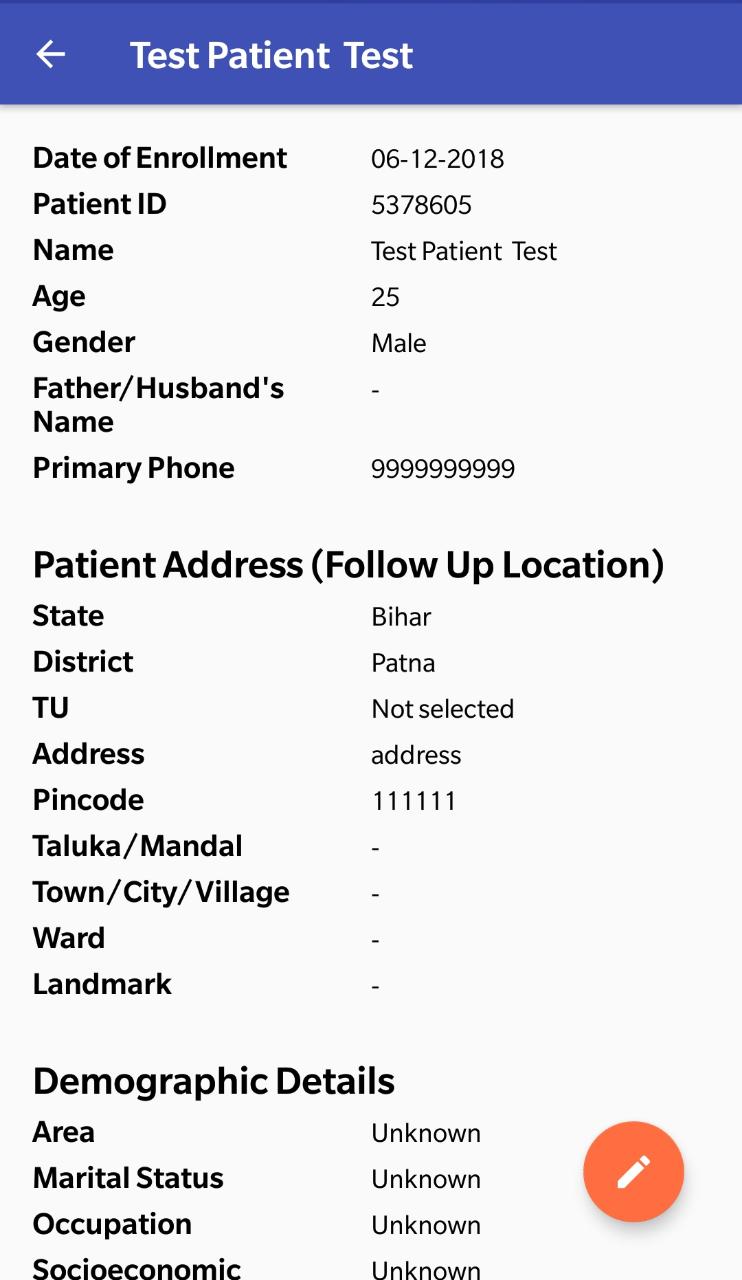 This section is now editable and changes can be made
Click here proceed
Edit Patient details
Step 4
Click Update
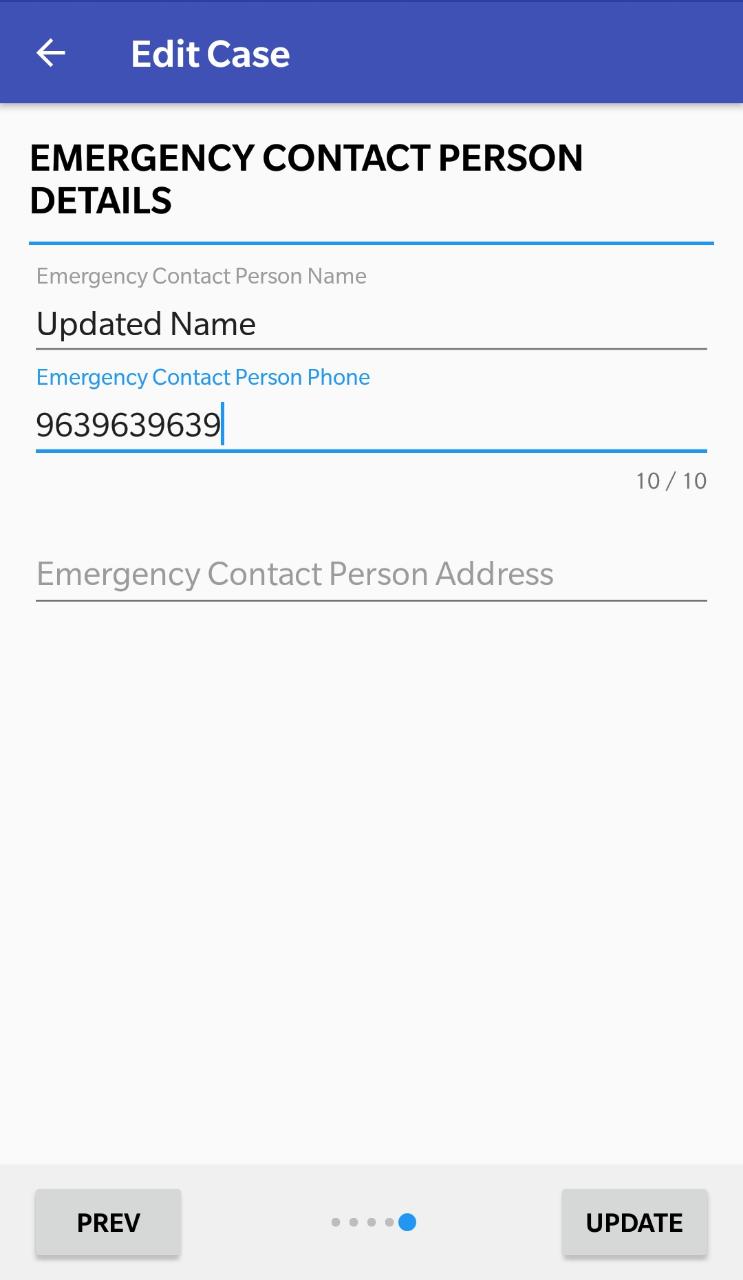 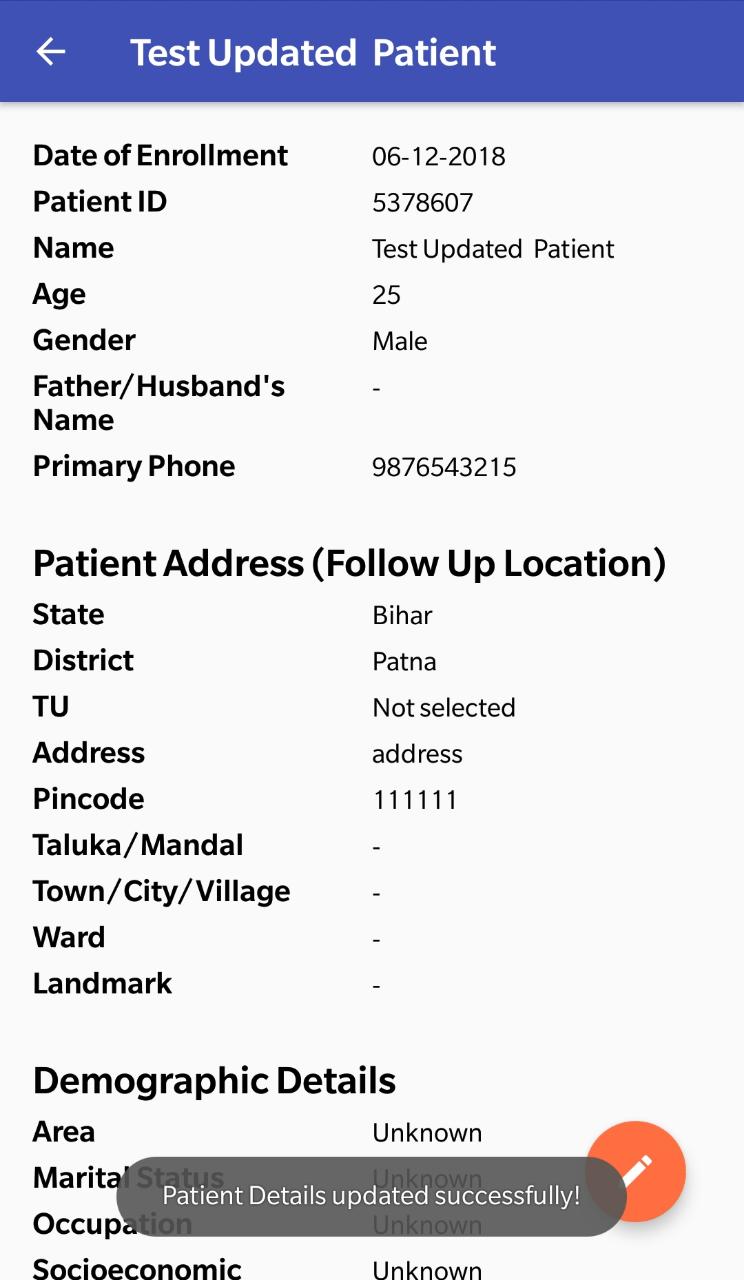 Message displayed after successful update
Patient Management
Once enrolled, complete case information is visible and actionable from a single screen. 
For simplicity, information is divided into subsections or tabs.
Users can take the following actions from here:
Add  test details (Diagnostic or follow up)
Add  or update Treatment/ Prescription/ Bank/ Adherence details
Update any patient details
Declare patient outcome
Patient Management screen
All patient details are visible on a single screen
Patient Management Screen
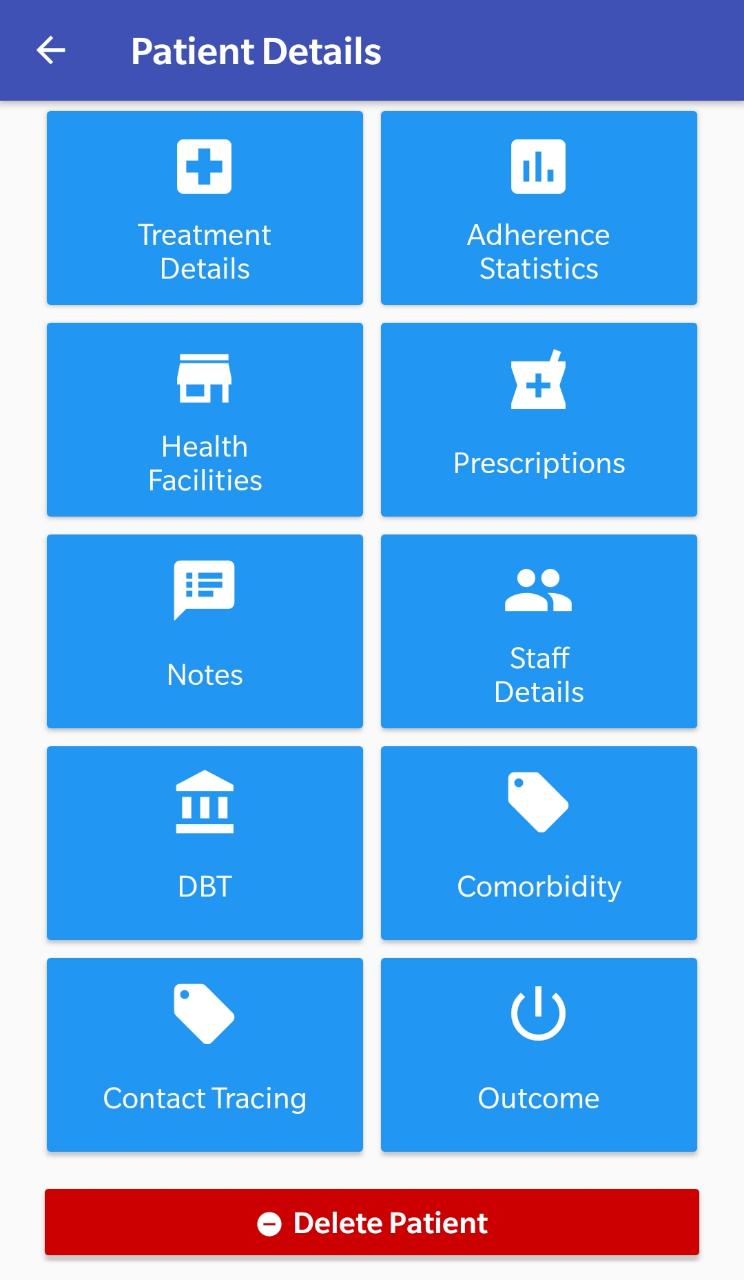 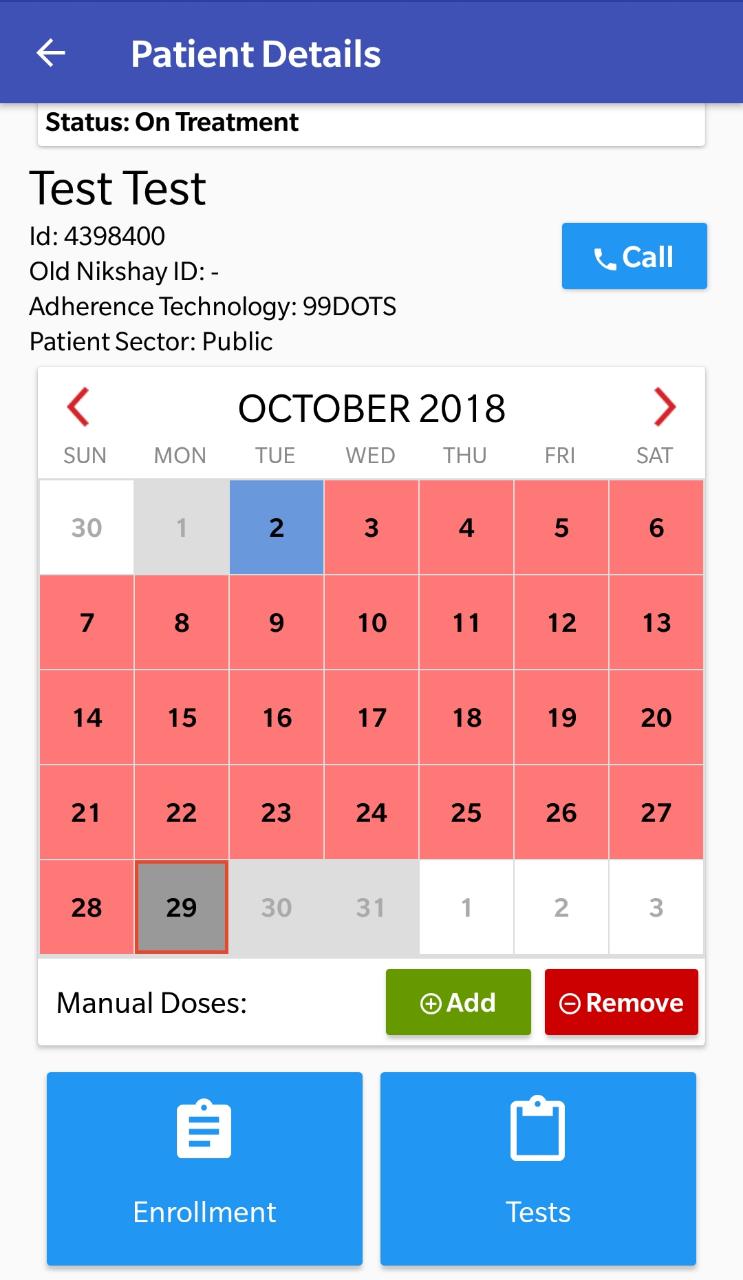 Critical information such as Patient ID and treatment status shown here
For simplicity, patient information is distributed in  various sections (tabs)
Adherence calendar of the patient will be visible after initiating treatment.
Various sections (tabs) in Patient Management Screen
Add Test
Single screen to add Diagnostic or Follow Up tests for Public or Private sector patients
To register a PATIENT, it is compulsory to add a POSITIVE DIAGNOSTIC test
Add Test is a 2-step process, 1) Test Request and 2) Result Update.
These steps can be done by a user at once or by two different users. 
Eg. 1: TB HV (enrols case + Requests Test)   LT (enters result)
Eg.2: TB HV or LT (enrols case+ Request Test+ Enter Result)
As soon as a positive test result is entered, the patient gets notified
Add Test Details
Step 2
Step 1
Step 4
Step 3
Click on the “+” button to add test results
Enter Test Reason and then click “Next”
Click on the Tests Tab
Enter the Test Type
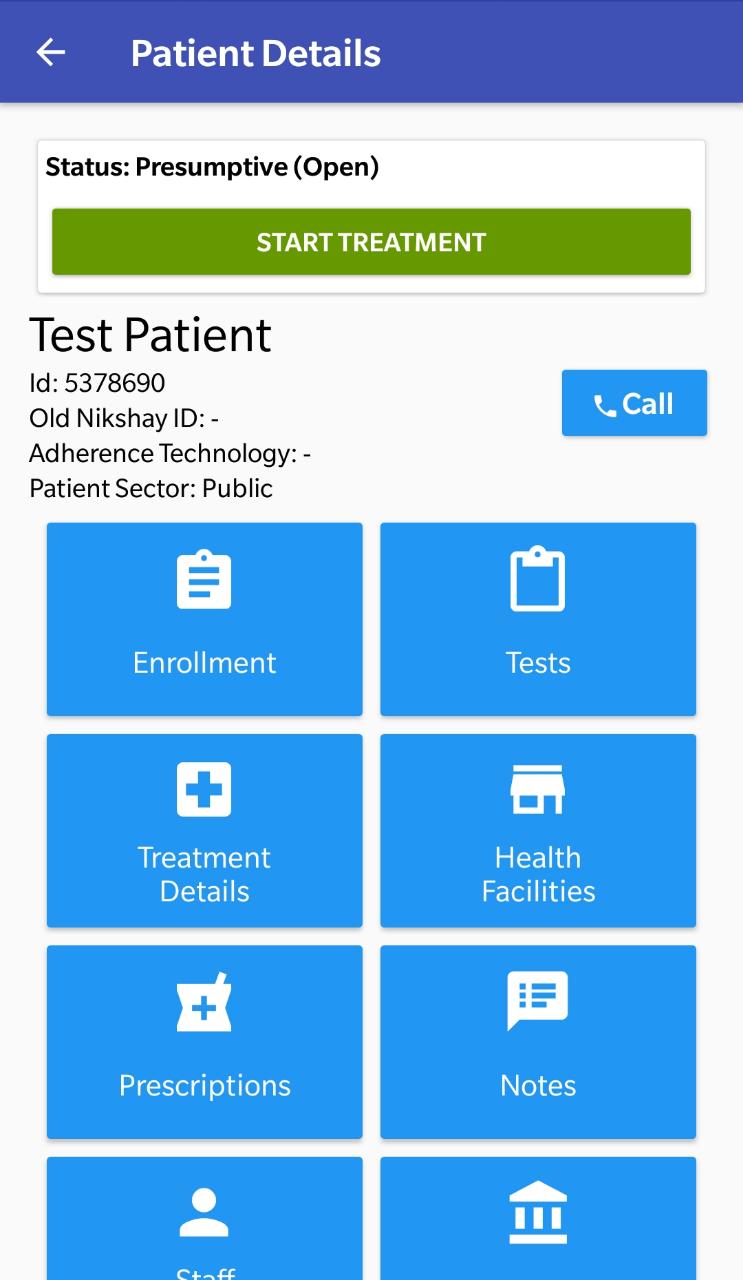 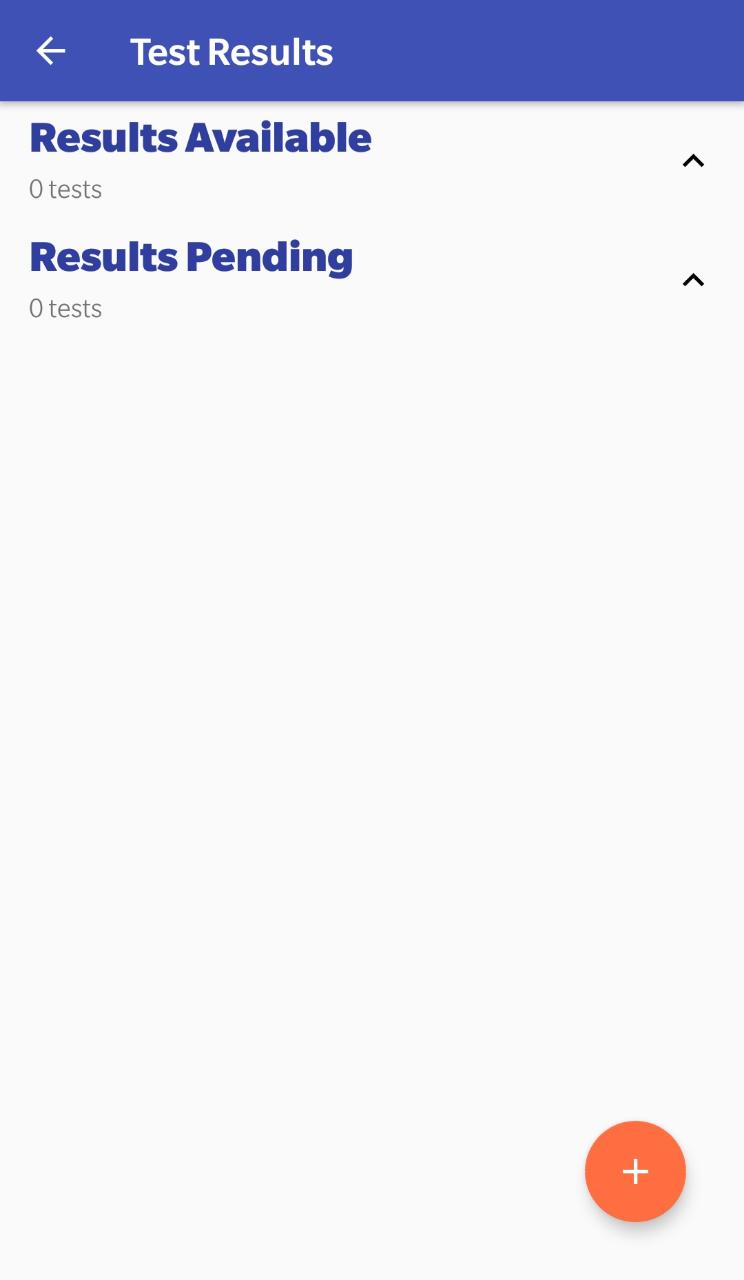 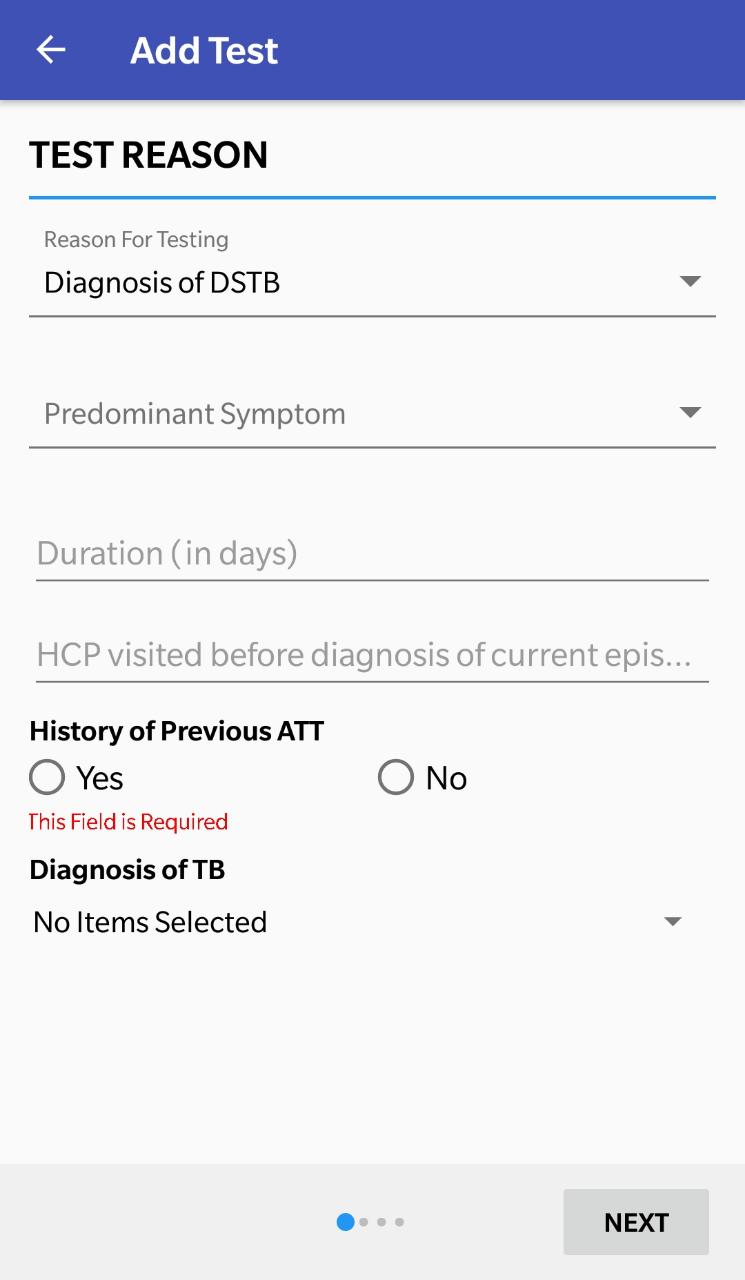 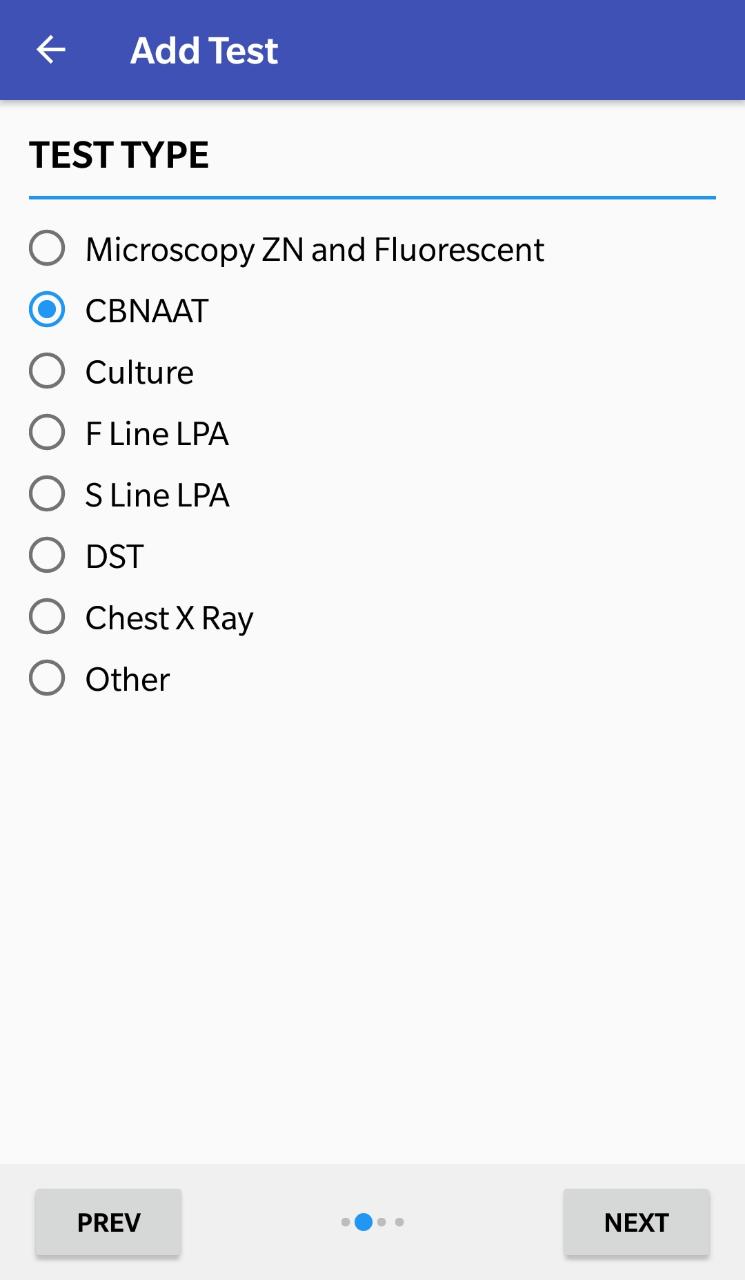 Click here proceed
Click here proceed
Add Test Details
Step 5
Step 7
Step 6
Step 8
Click “Ok” on the alert message displayed.
Select the Testing Facility
Click on the “Update Location”  Button
Request Test and enter Result  at the same time, or later
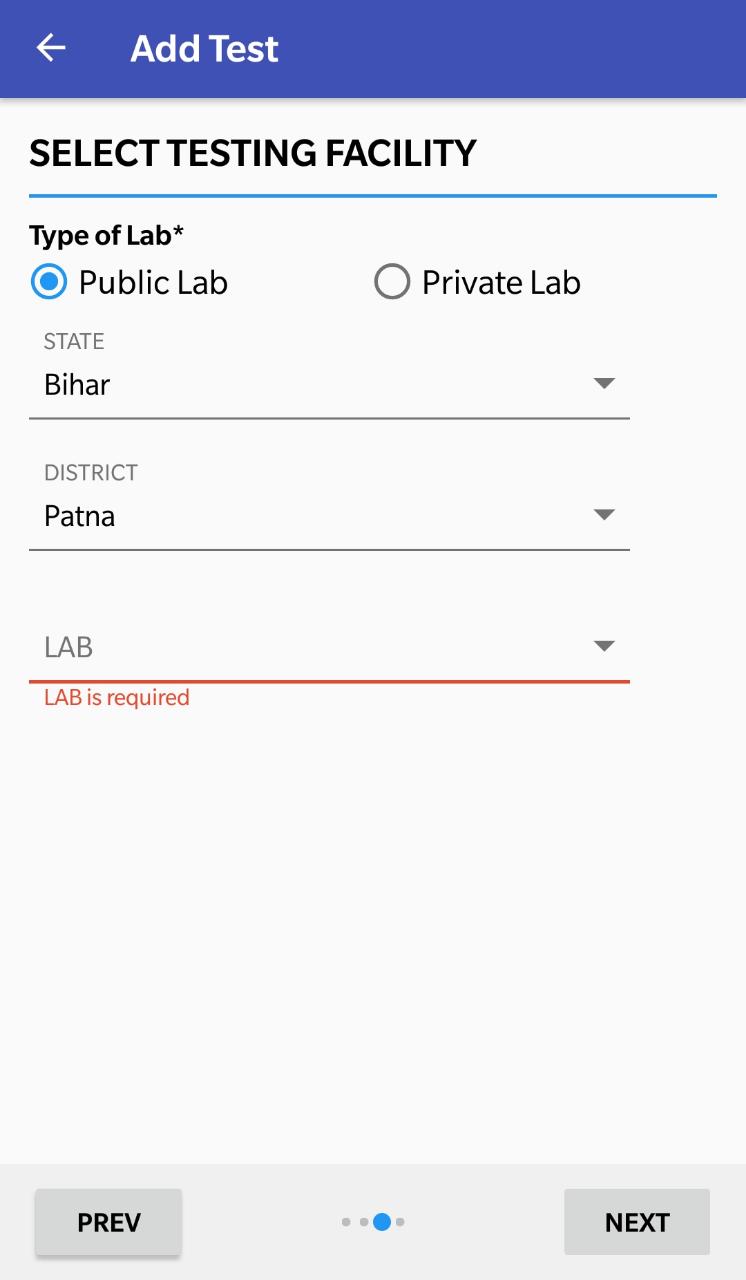 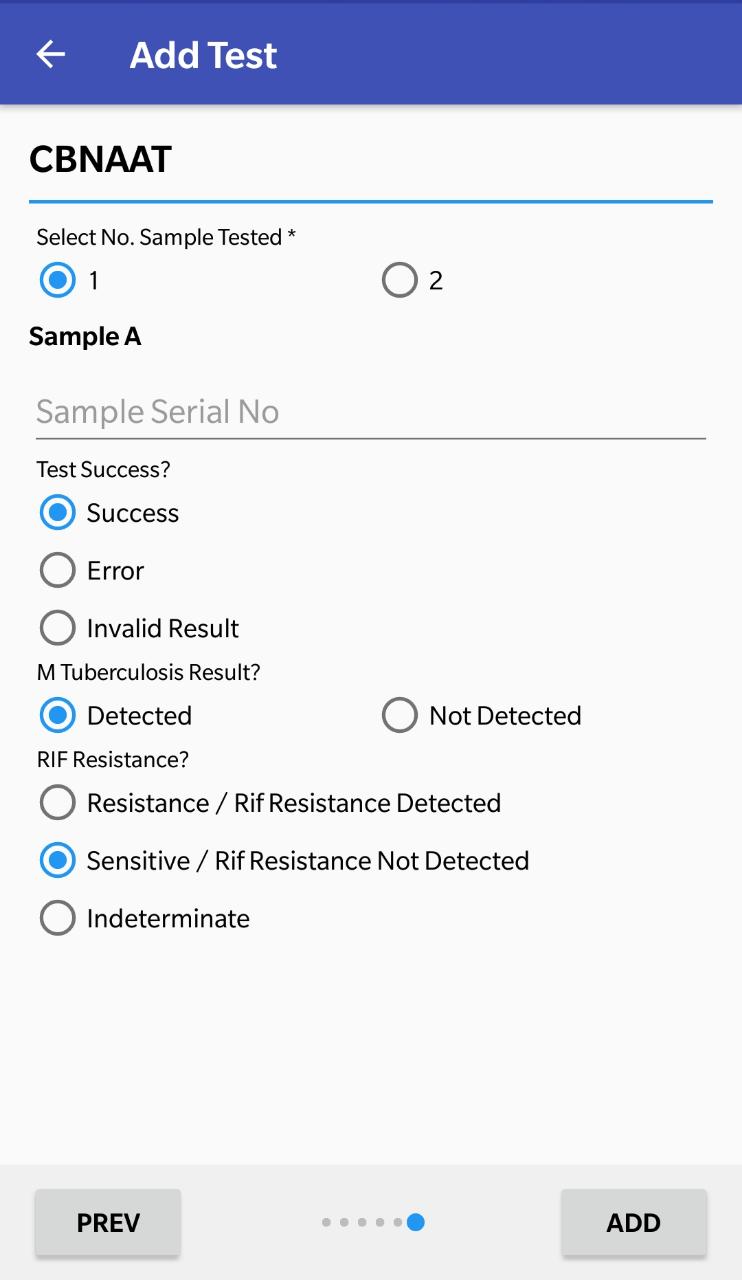 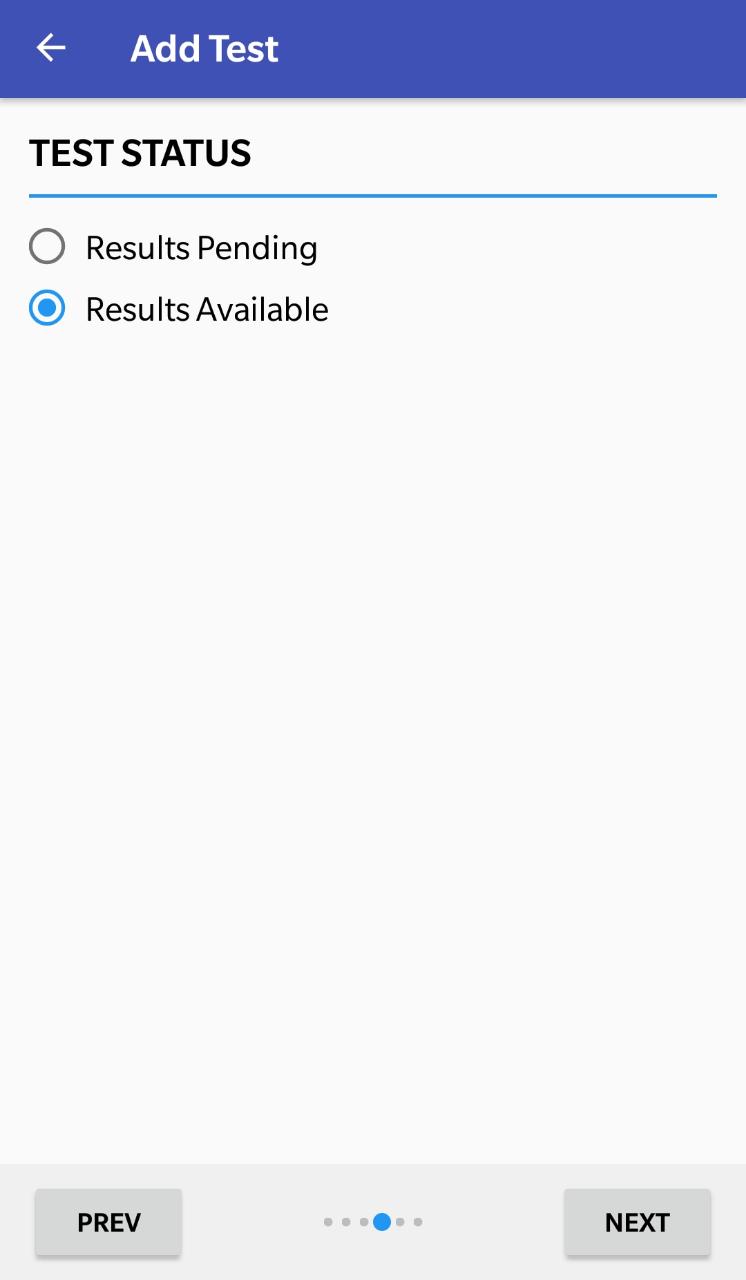 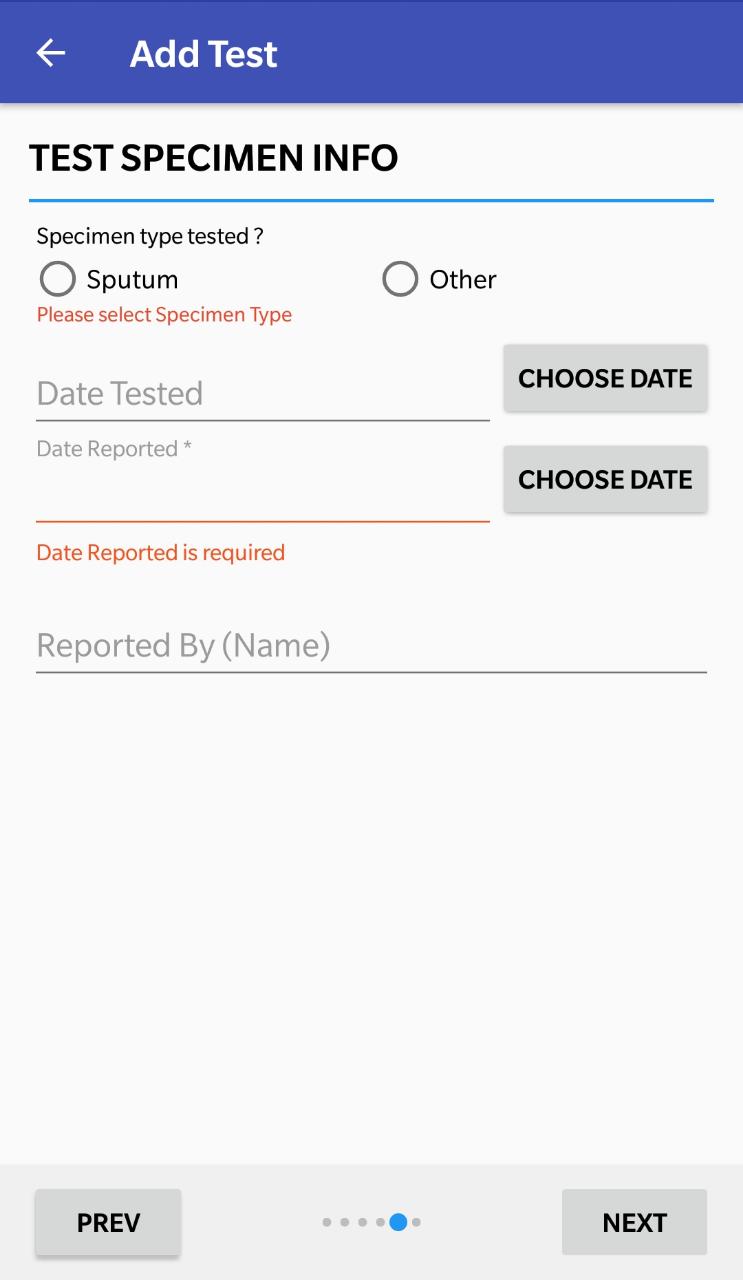 Both Public or Private Sector labs can be selected
Click here to complete the form
Click here proceed
Click here proceed
Click here proceed
Add Test Details
On entering a +ve diagnostic test, case status changes to Diagnosed But Pending Treatment(Notified)
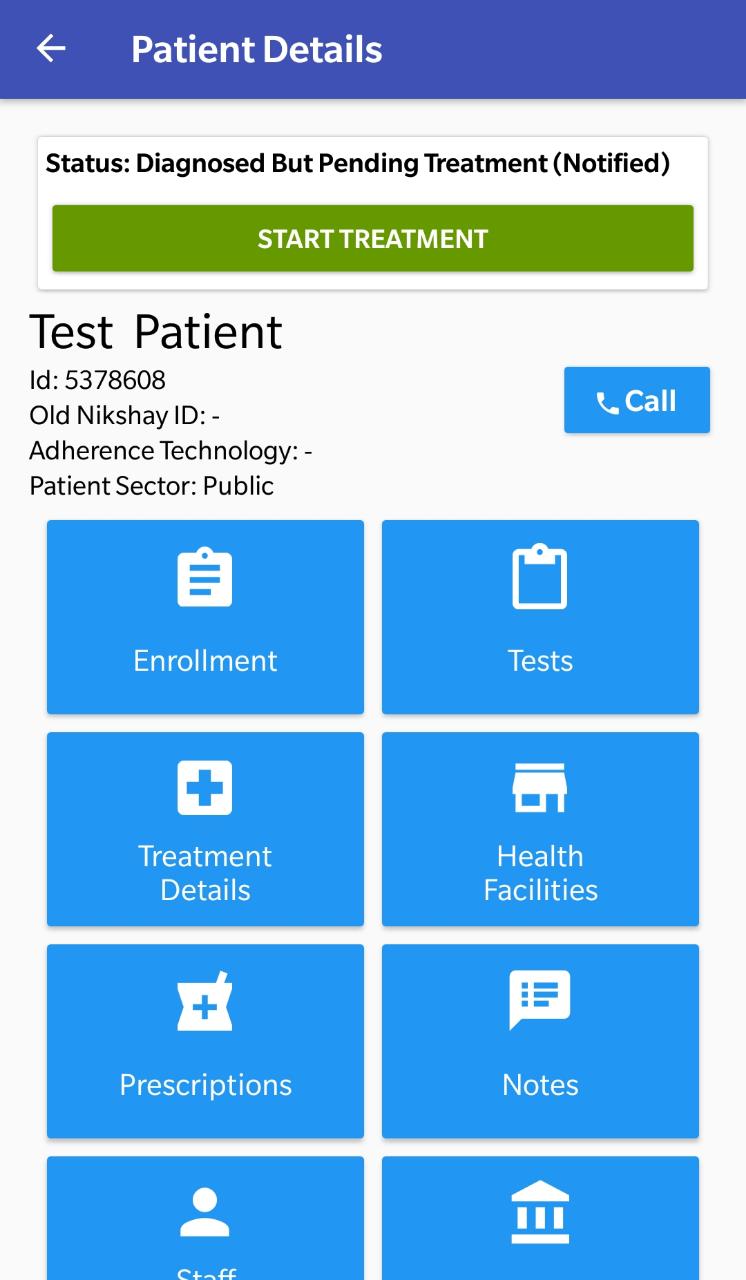 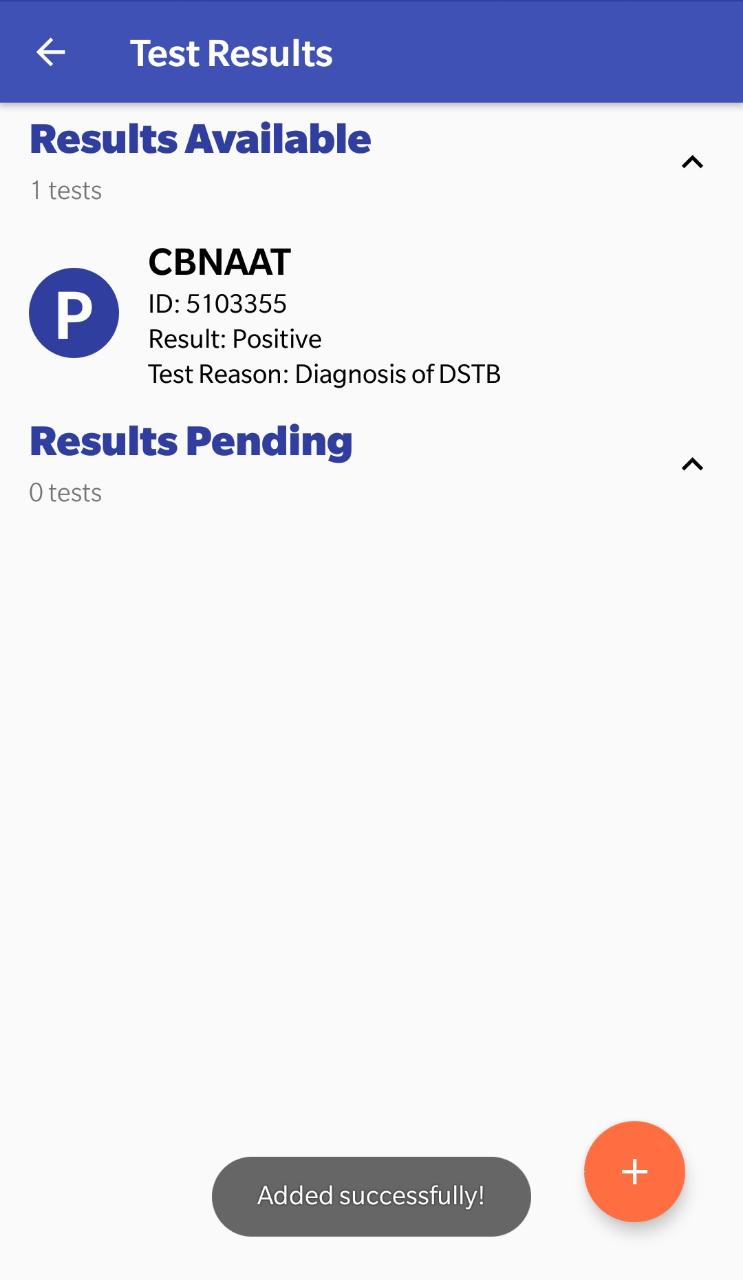 Tests added are shown here
Message displayed after successful update
Test Results for any Patient across the country can be entered now in Nikshay App.
Users can search any patient across any location in the country using “+Add Test” button 
In the +Add Test section, patients can be searched using only the numeric patient ID and not by any other fields.
Adding Test Results for Patients across any Location
Adding Test Results for Patients across any Location
Step 1
Step 2
Step 3
Search Patients Nikshay ID to enter Test Results
Click +Add Tests to search any patient across the country
Verify patient details and confirm to add test
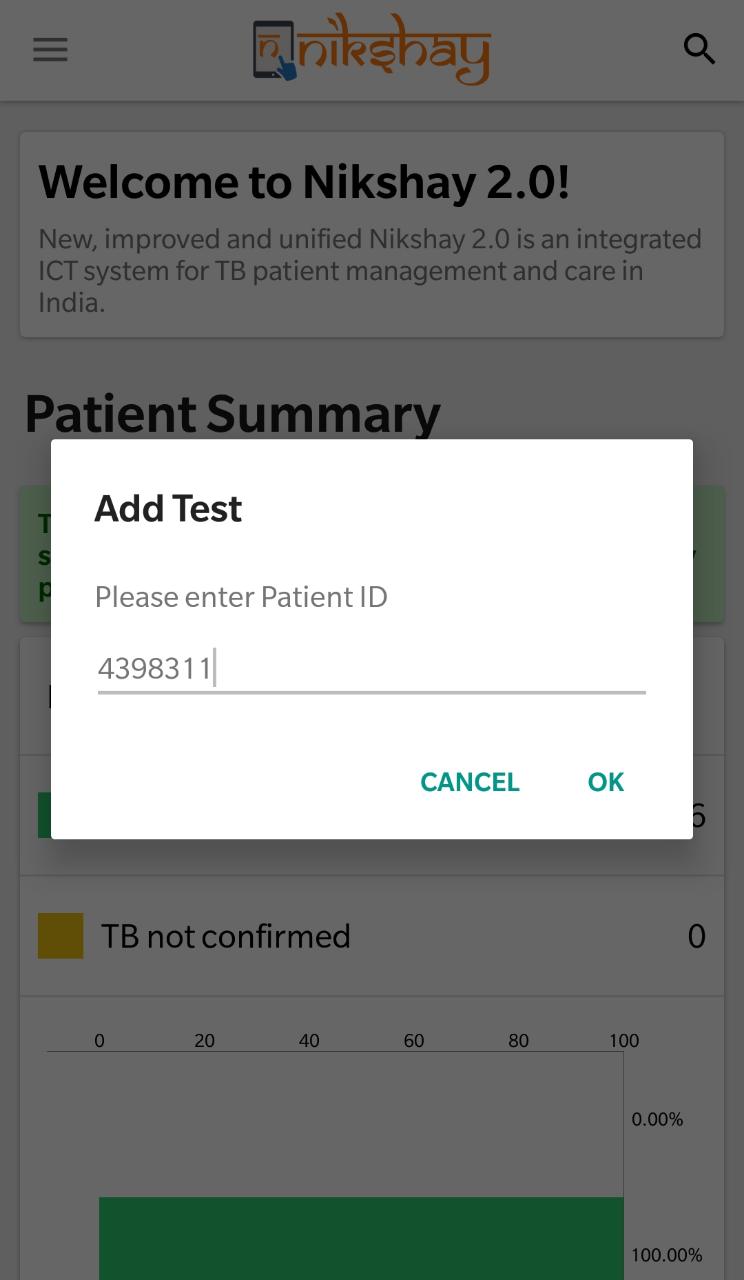 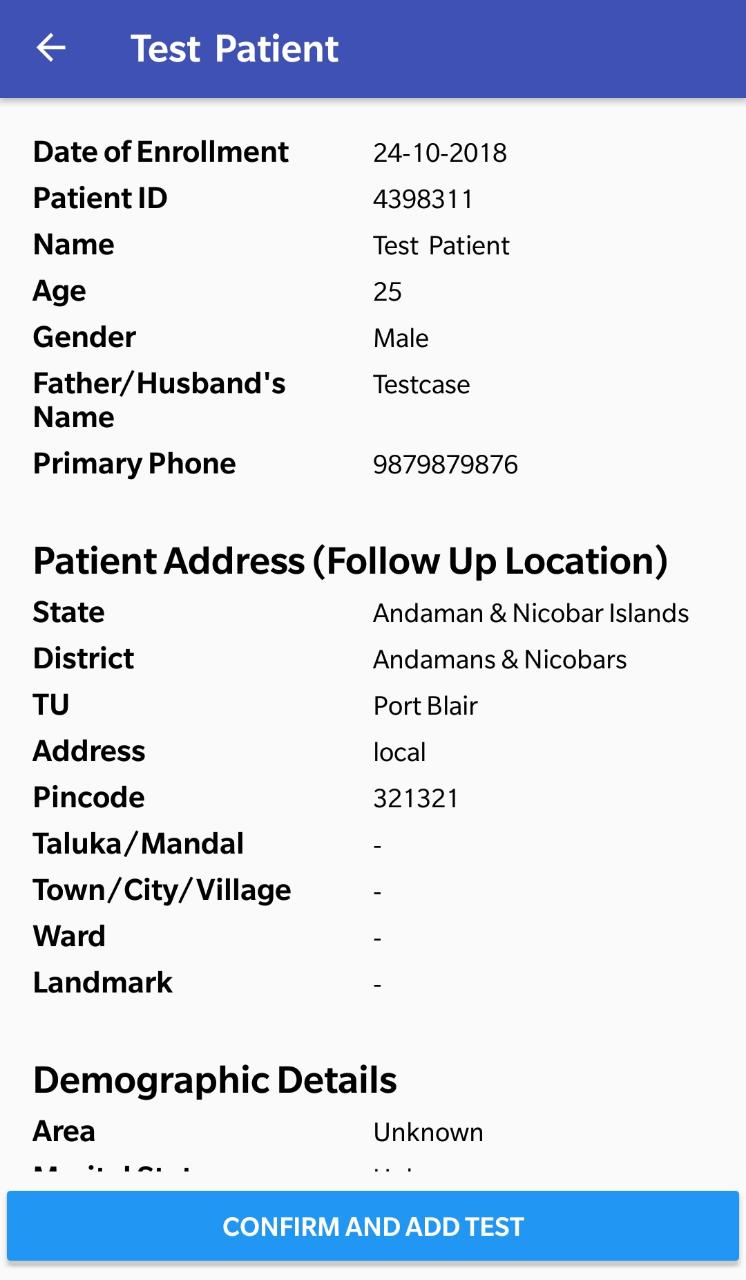 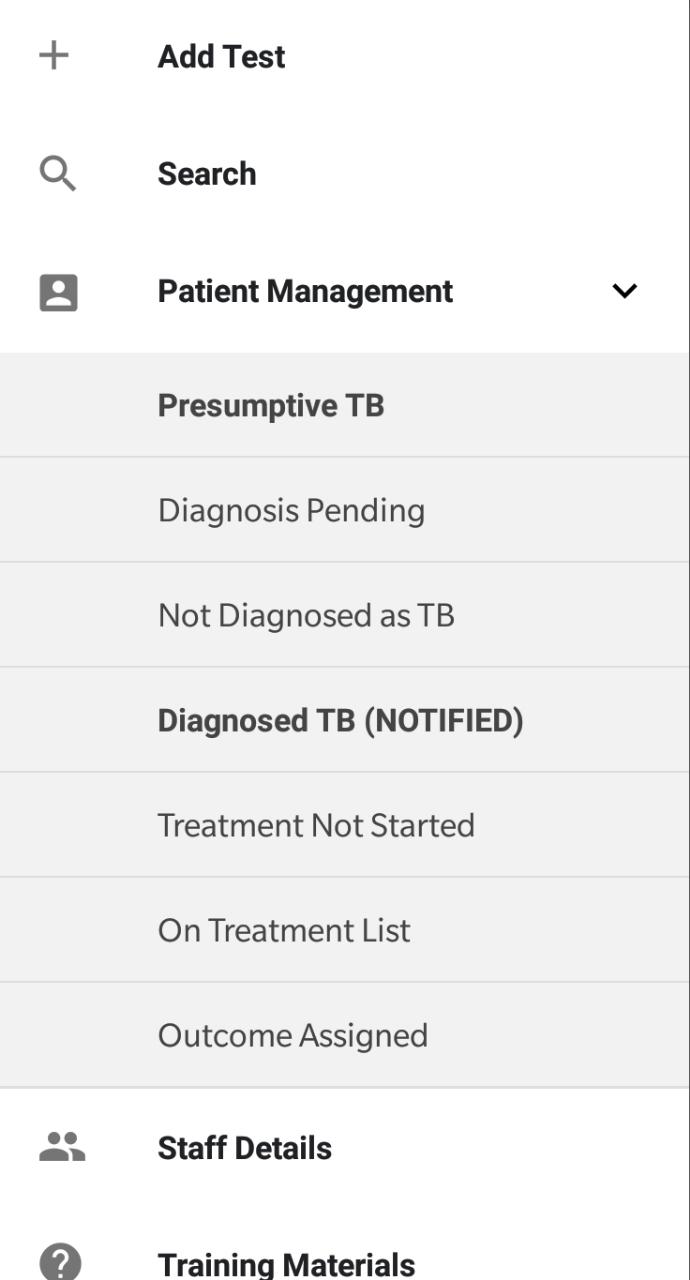 Click here to complete the form
Start Treatment
Initiation of Treatment is the third step in the Patient Management Lifecycle in Nikshay (After Enrolment and Enter Test Details). 
In Treatment Details section, “Date of Diagnosis” and “Basis of Diagnosis” gets populated based on the Diagnosis test details.
Once Treatment details are updated, the Adherence Calendar is  made available for view and update.
The Start Treatment Screen is common for DS TB and DR TB Patients
Starting Treatment
Step 3
Step 1
Step 2
Enter Diagnosis Details
Enter Type of Patient
Select Patients from the “Treatment Not Started” List
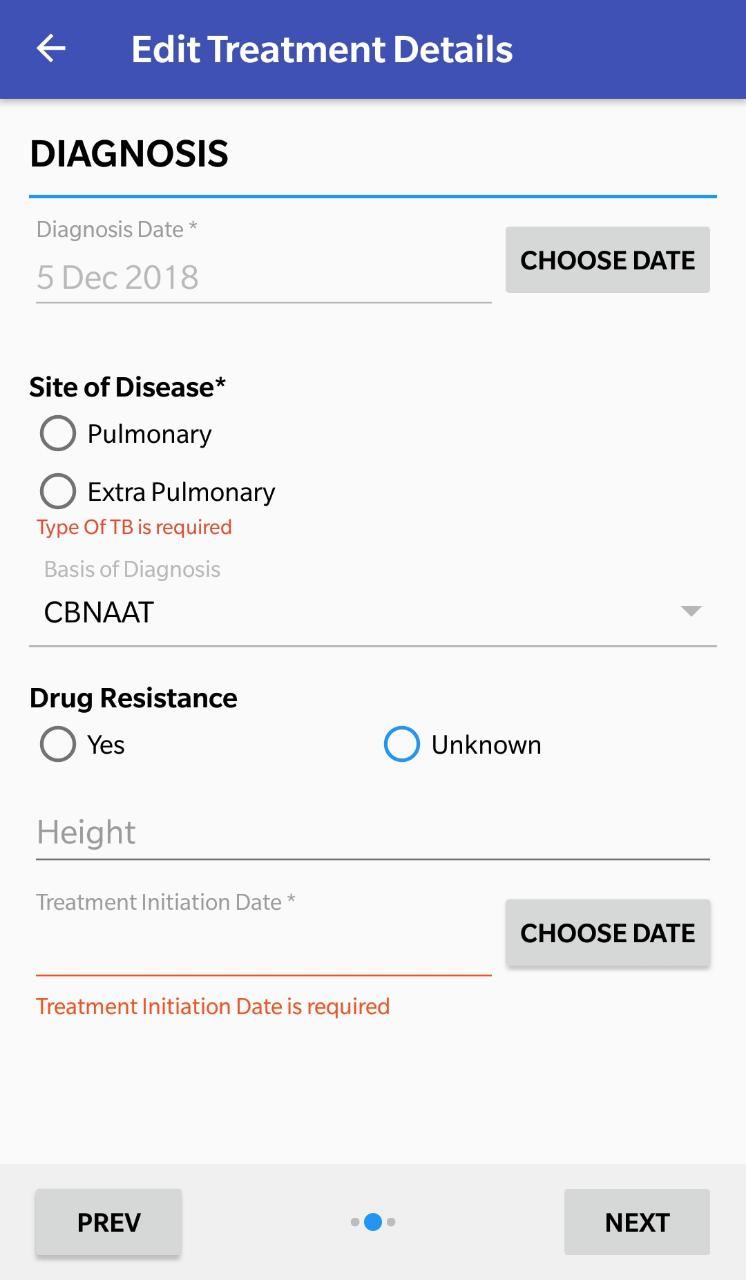 Click here to Start treatment
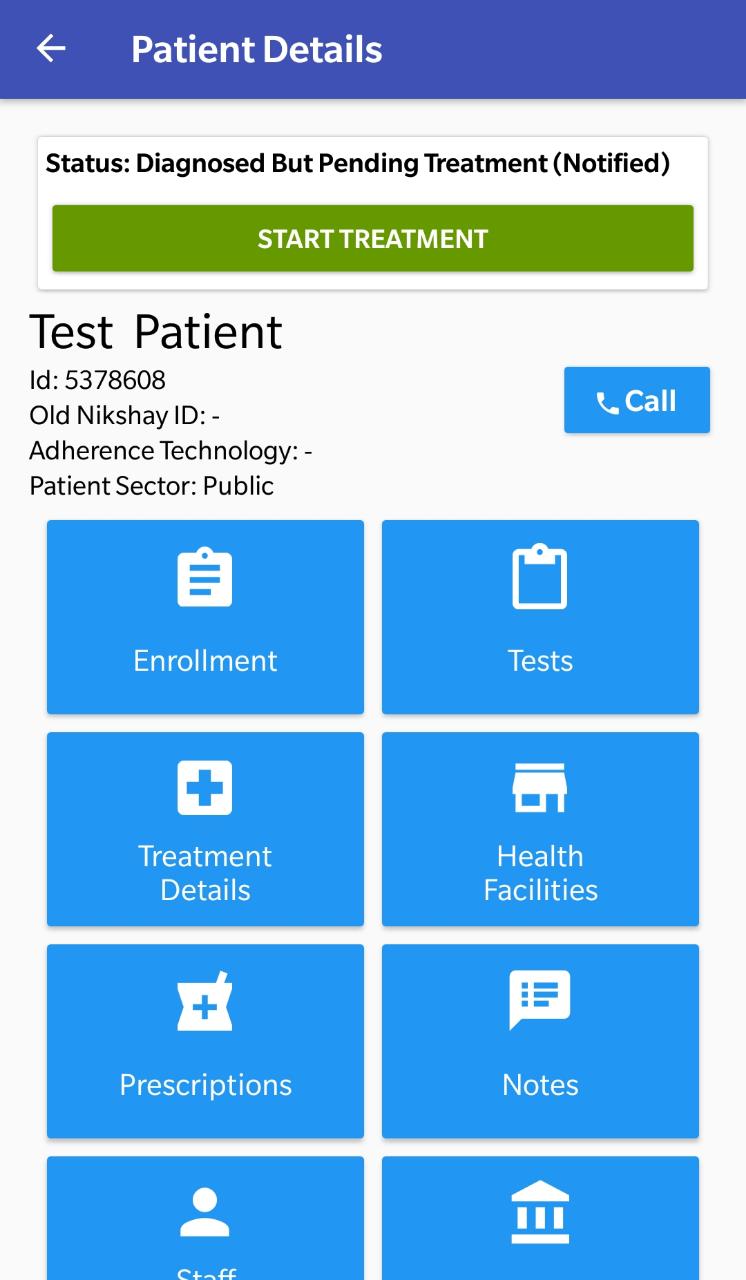 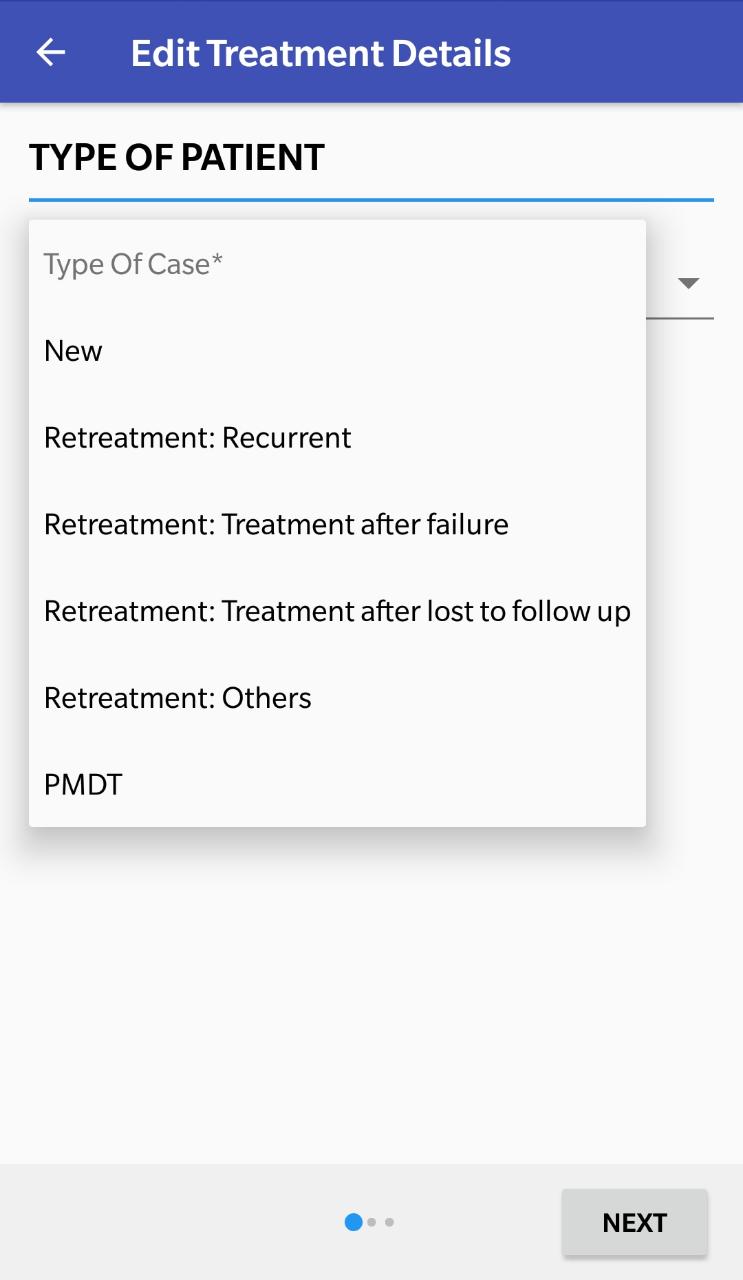 Auto-populated based on test result and is non editable
Starting Treatment
Step 4
Enter Adherence Details
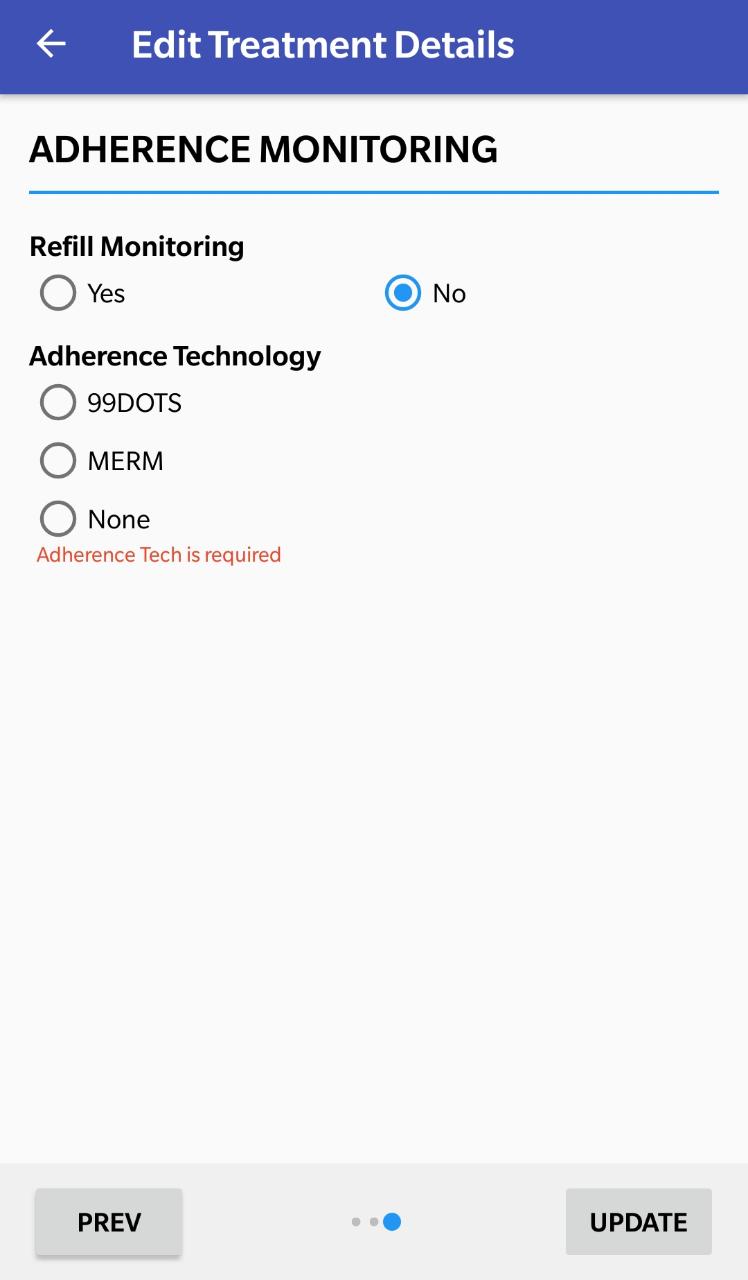 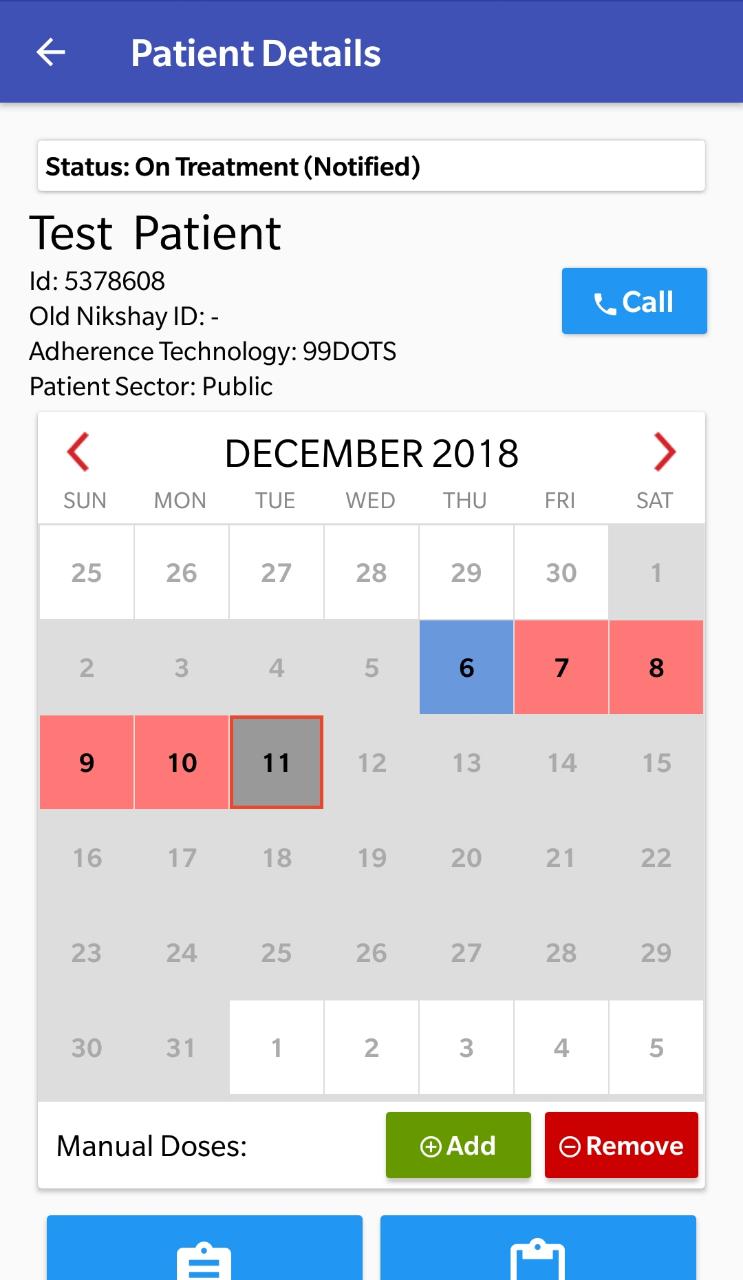 Select the Adherence Technology through which patient will be monitored.
Status of case gets updated
Adherence calendar of the patient will now be visible.
Click here to complete the form
Allocating MERM Devices
Allocating MERM Boxes
Step 1
Step 2
Step 3
Click on the “MERM” Tab
Click on the “Allocate MERM” or “+”  Button
Click “Save” after entering necessary details.
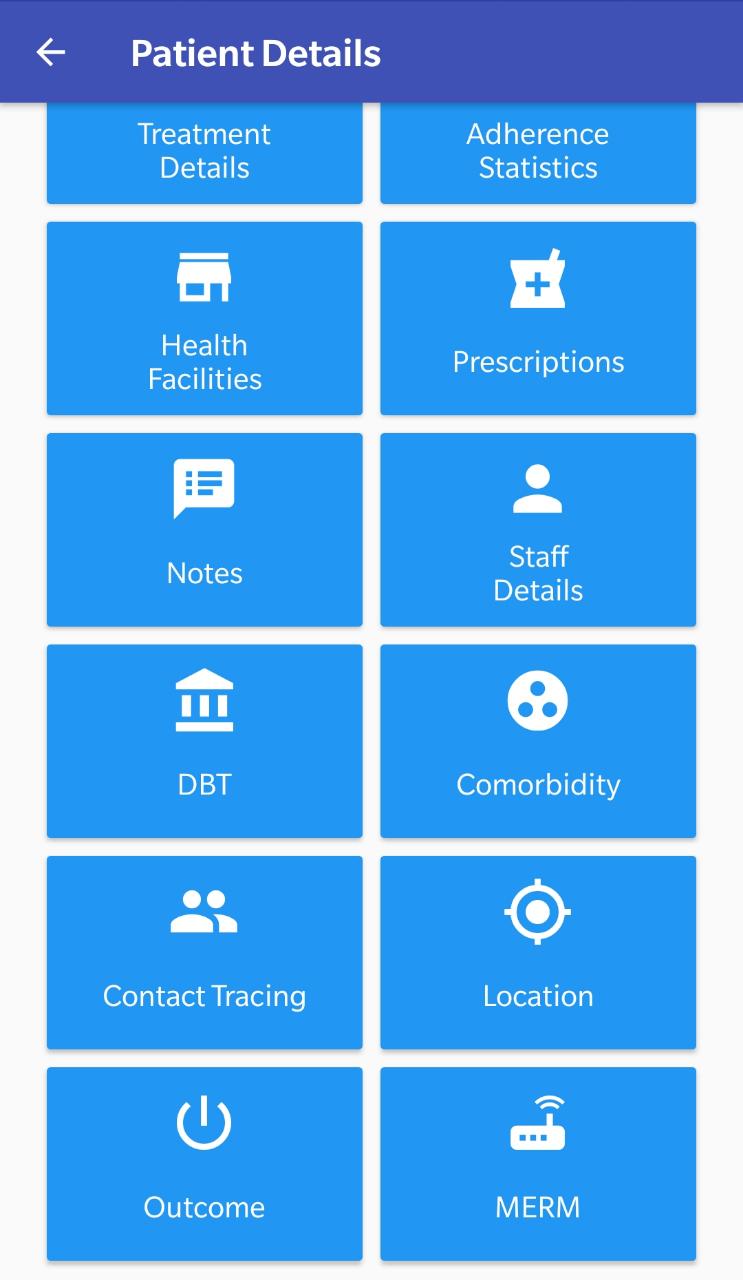 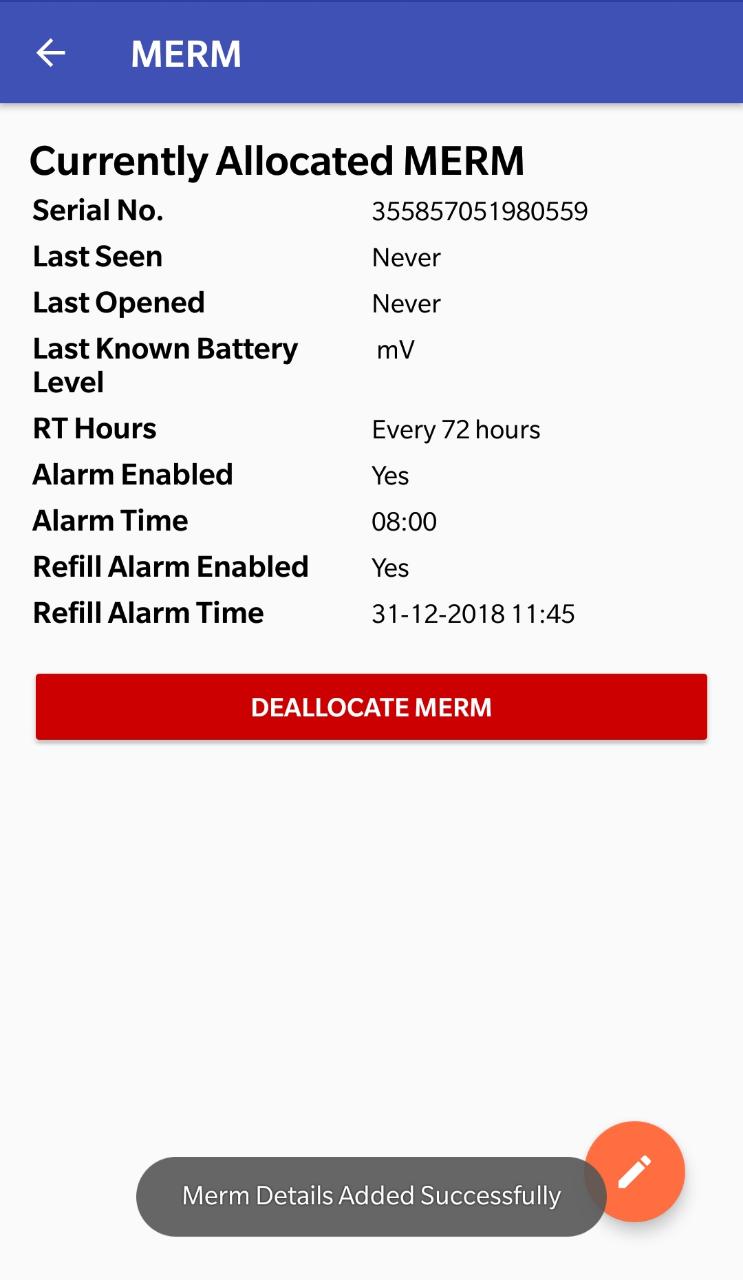 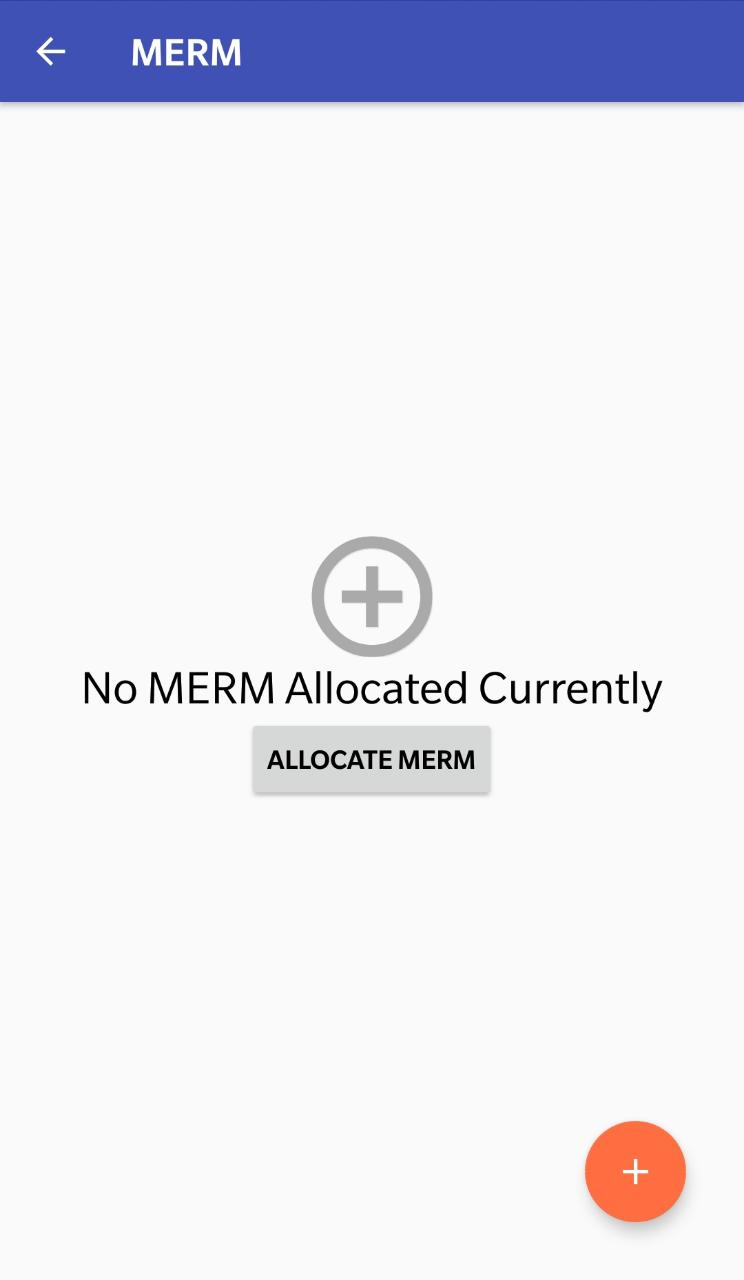 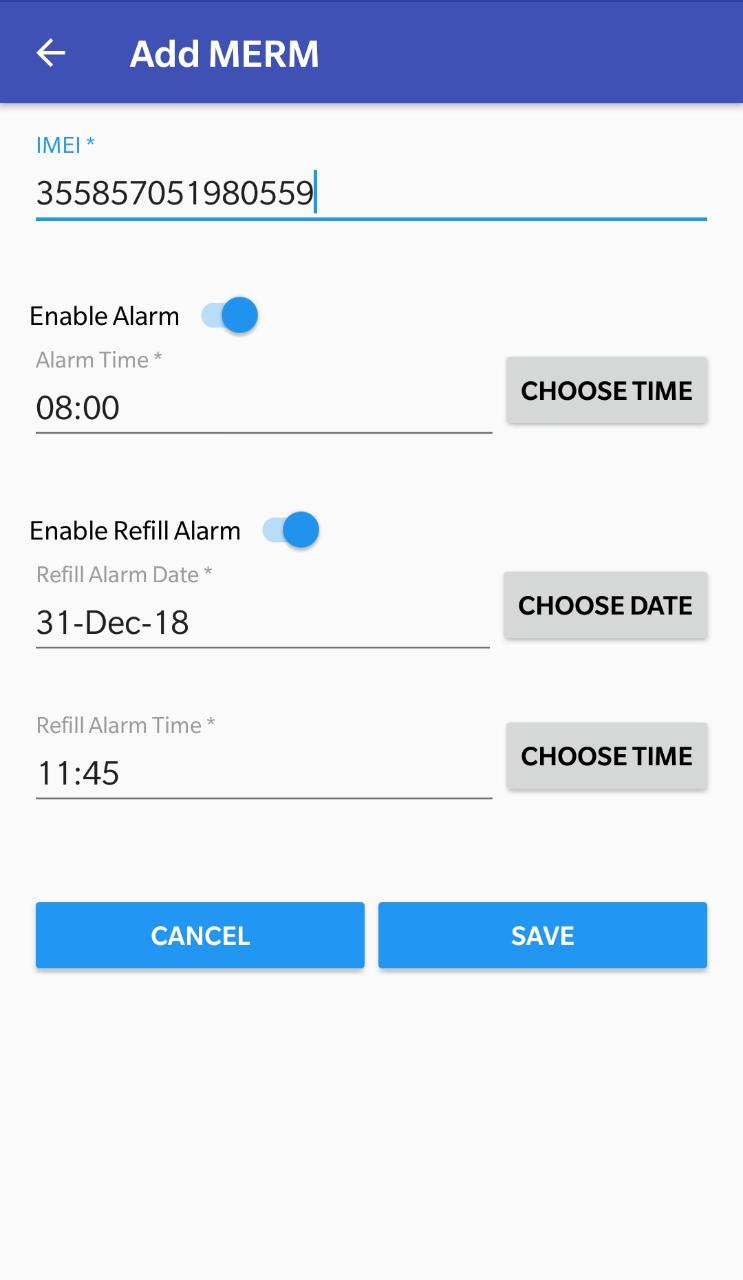 Message displayed that MERM has been allocated successfully
Adherence Tracking
As soon as the Patient’s treatment details are entered and, Patient’s status changes to “On treatment”, the ”Adherence” section is displayed
 Nikshay 2.0 is integrated with ICT Based adherence technologies of 99DOTS and MERM. 
If a 99 DOTS patient makes a call or if a MERM Patient opens his Medicine box to indicate dose taken, Adherence calendar gets updated. 
The Adherence Calendar can also be manually updated for Missed dose or Dose taken
Adherence details for a date range can be updated by selecting multiple dates
Tags (Remarks) can also be added for later reference
Manual Adherence Update
Step 1
Step 2
Step 3
Click “Add” to Mark doses manually
Select Dates to be tagged
Click “Confirm to mark manual doses
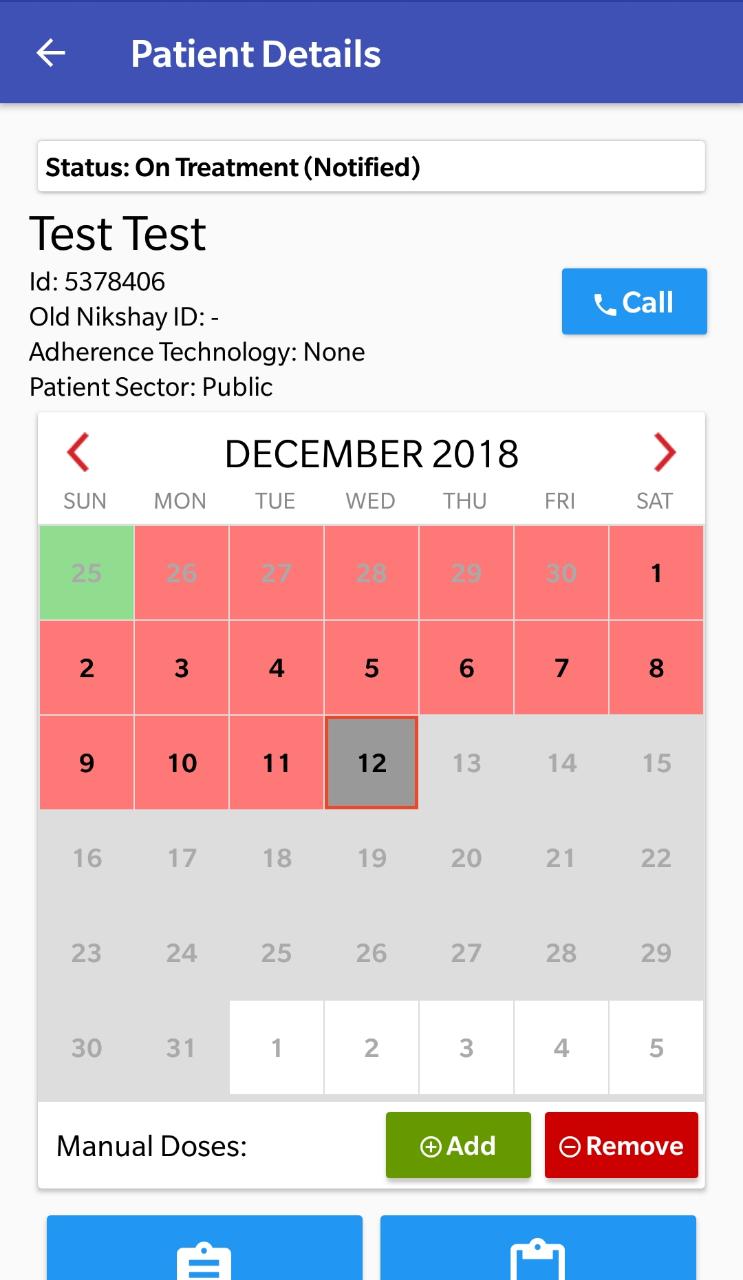 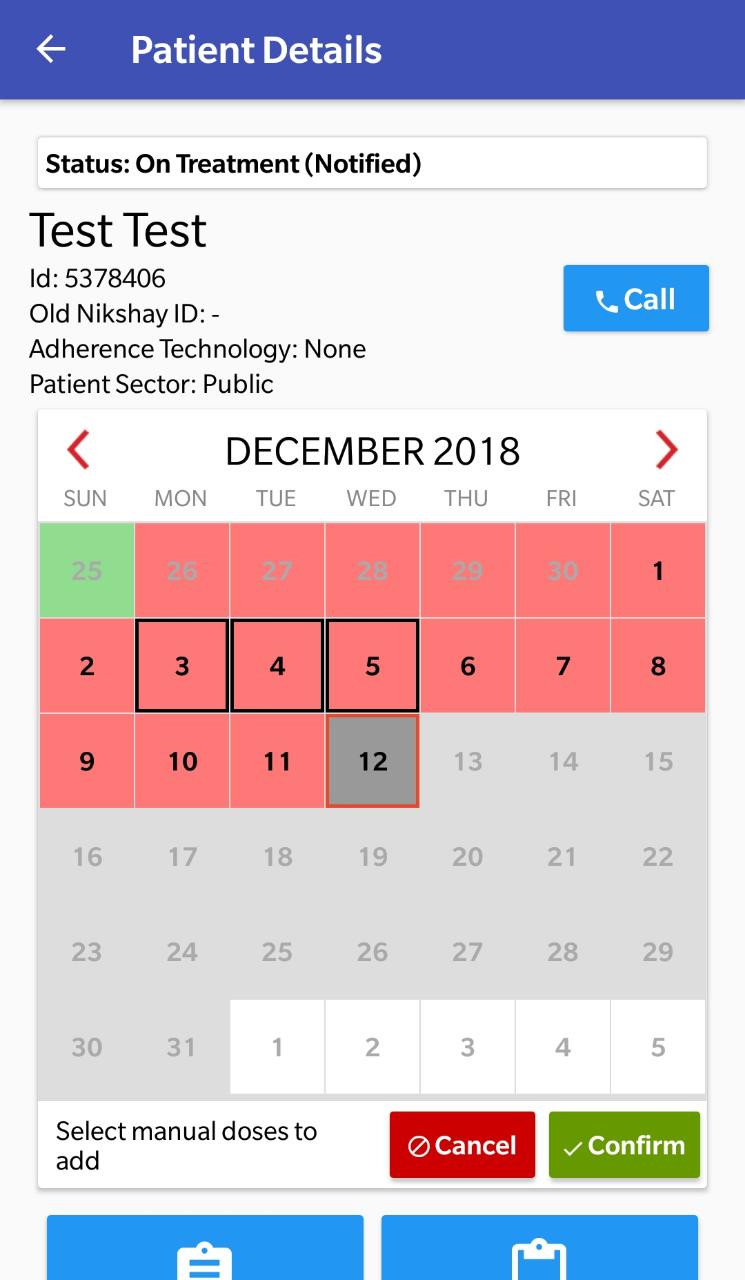 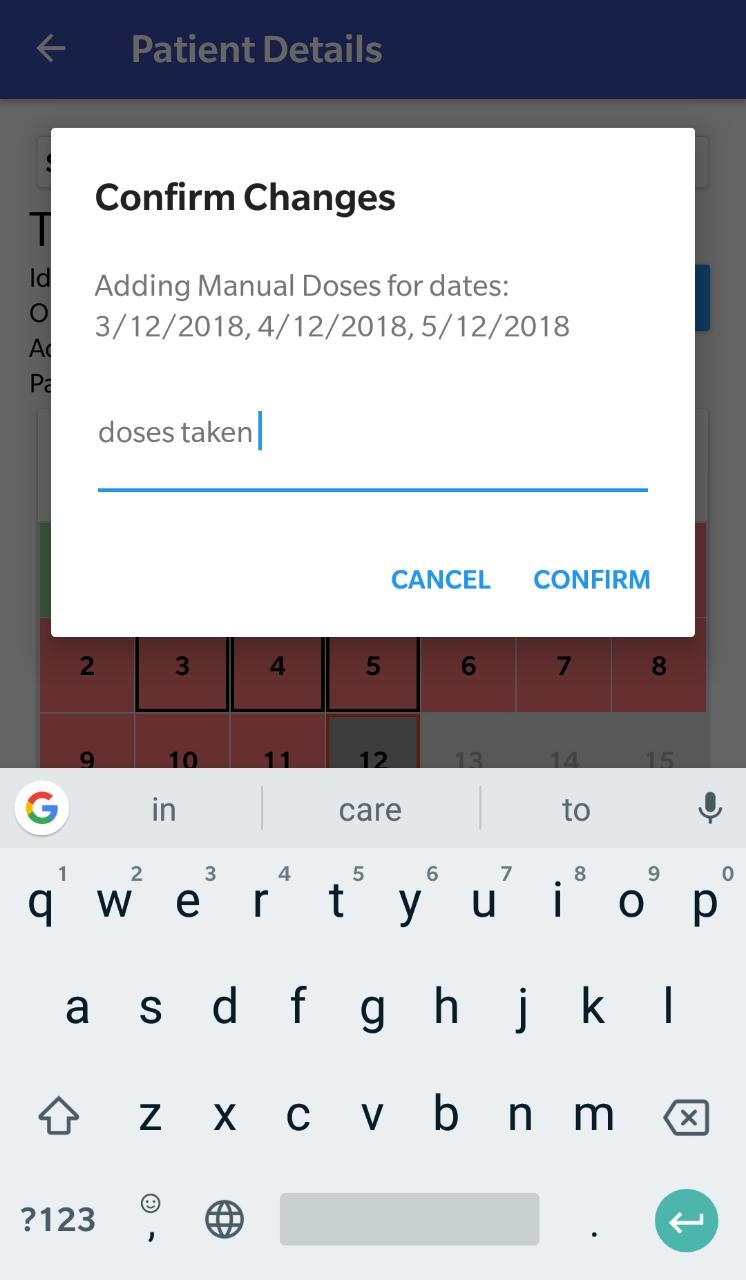 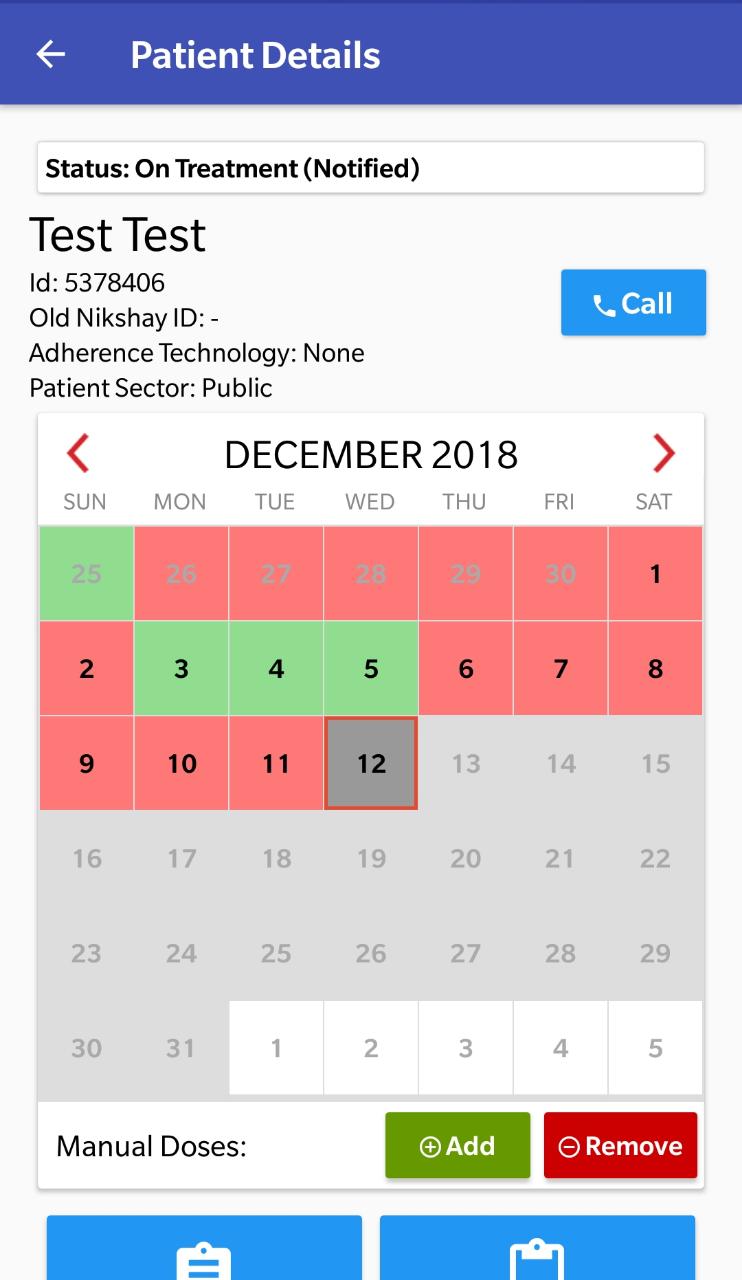 Calendar updated with light green color as manually updated as dose taken
In confirmation window, dates for which adherence is being updated is displayed
After selecting dates, click here to confirm
Click here to cancel
Assign Treatment Outcome
DTO or TU or PHI level user can update Treatment Outcome.
Users can update Treatment Outcome (or any other details) of only those patients who are enrolled or taking treatment under their own District or TU or PHI
Outcome can be declared for a Public or Private Sector Patient
After update of Outcome, the patient record moves to “Outcome Assigned” list under “Patient Management”. 
If Outcome of a case is updated incorrectly, it can be corrected using the “Reopen” case option
Assign Treatment Outcome
Step 1
Step 2
Click on “Outcome” Button
Assign Treatment Outcome
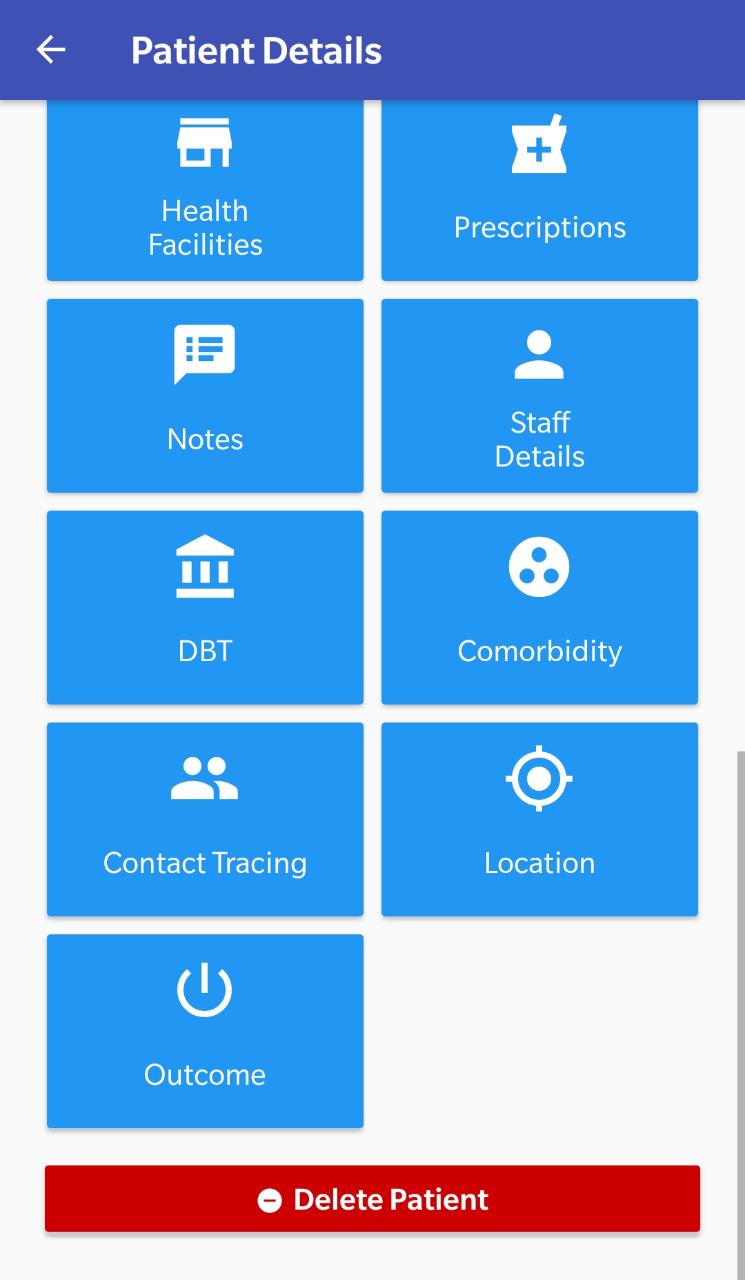 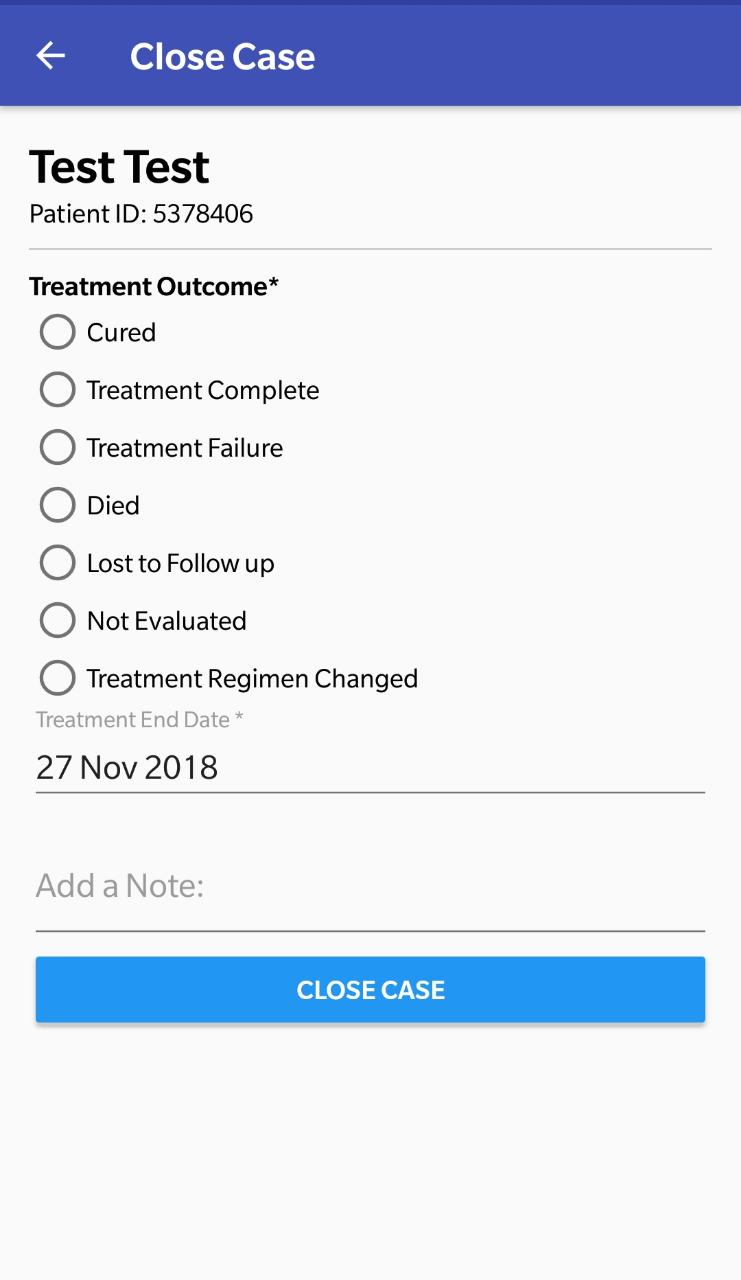 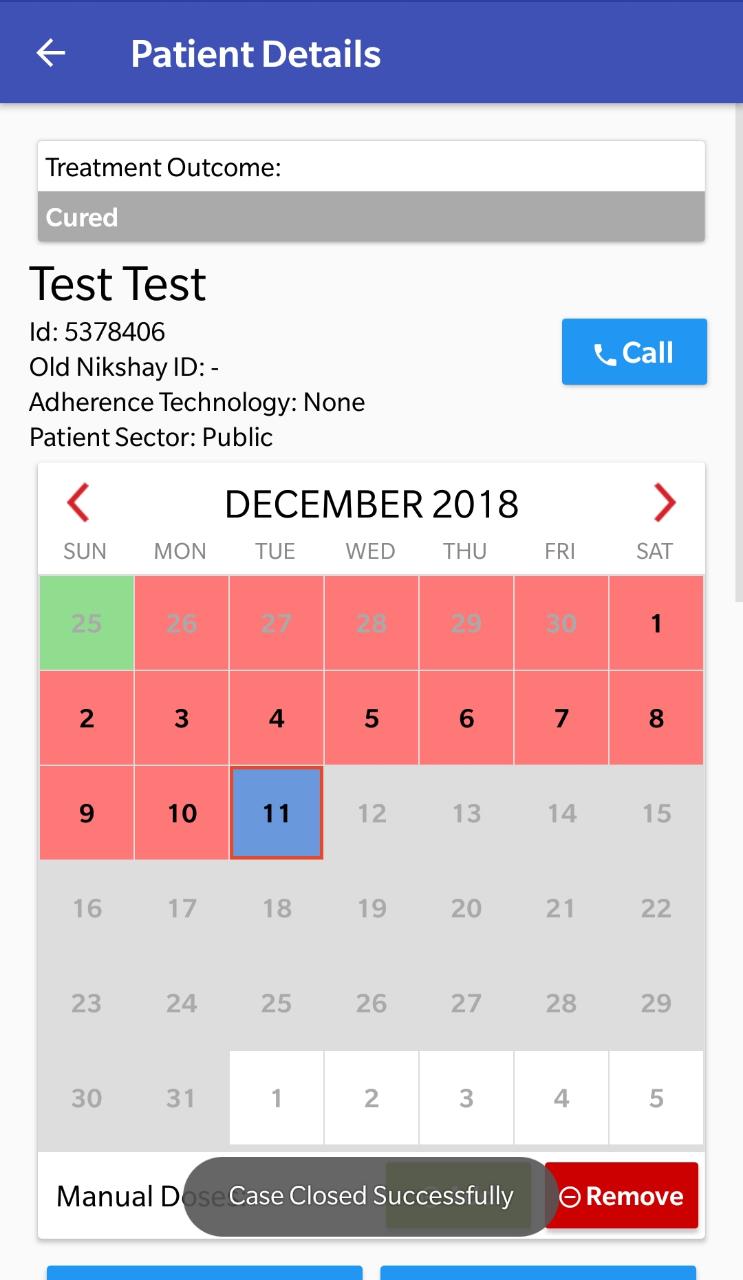 Select Outcome
Enter Outcome Date
Click on Close Case
Click here to assign outcomes
Message displayed as Case closed successfully
Edit Treatment Outcomes (Reopen Case)
Step 1
Step 2
Click on “Reopen Case”
Enter Date
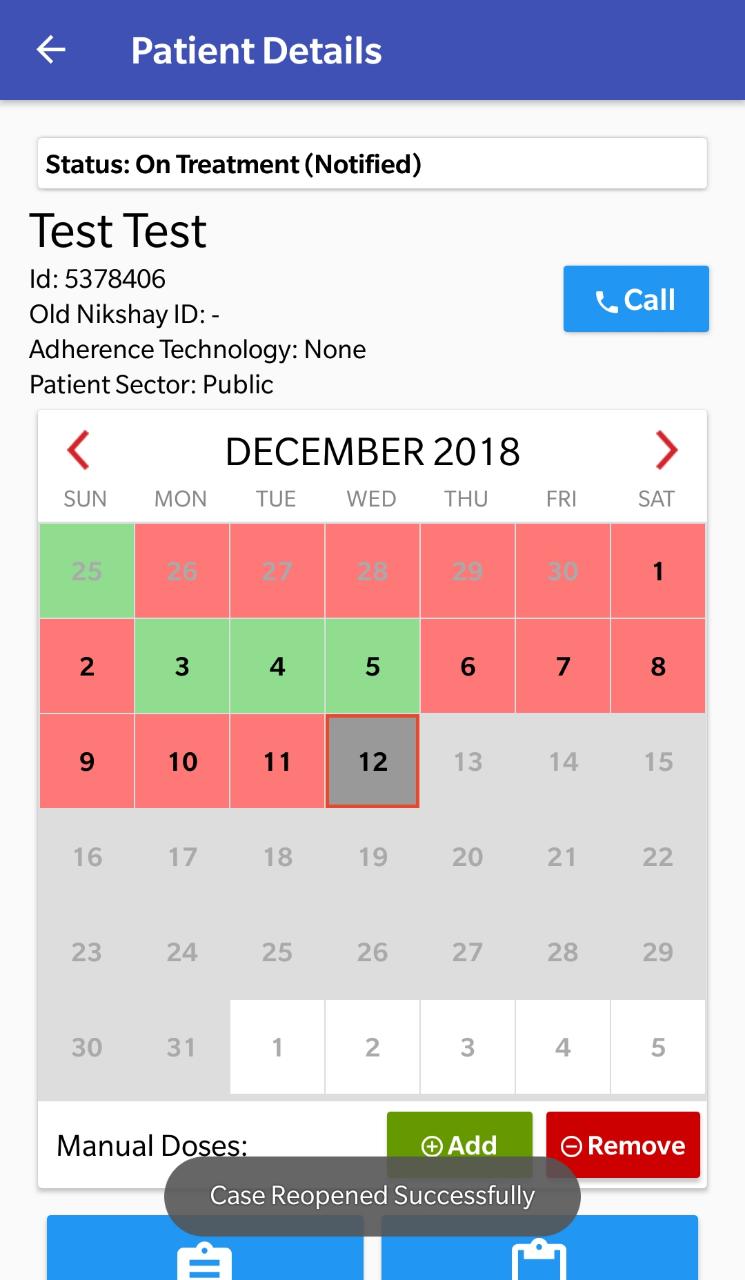 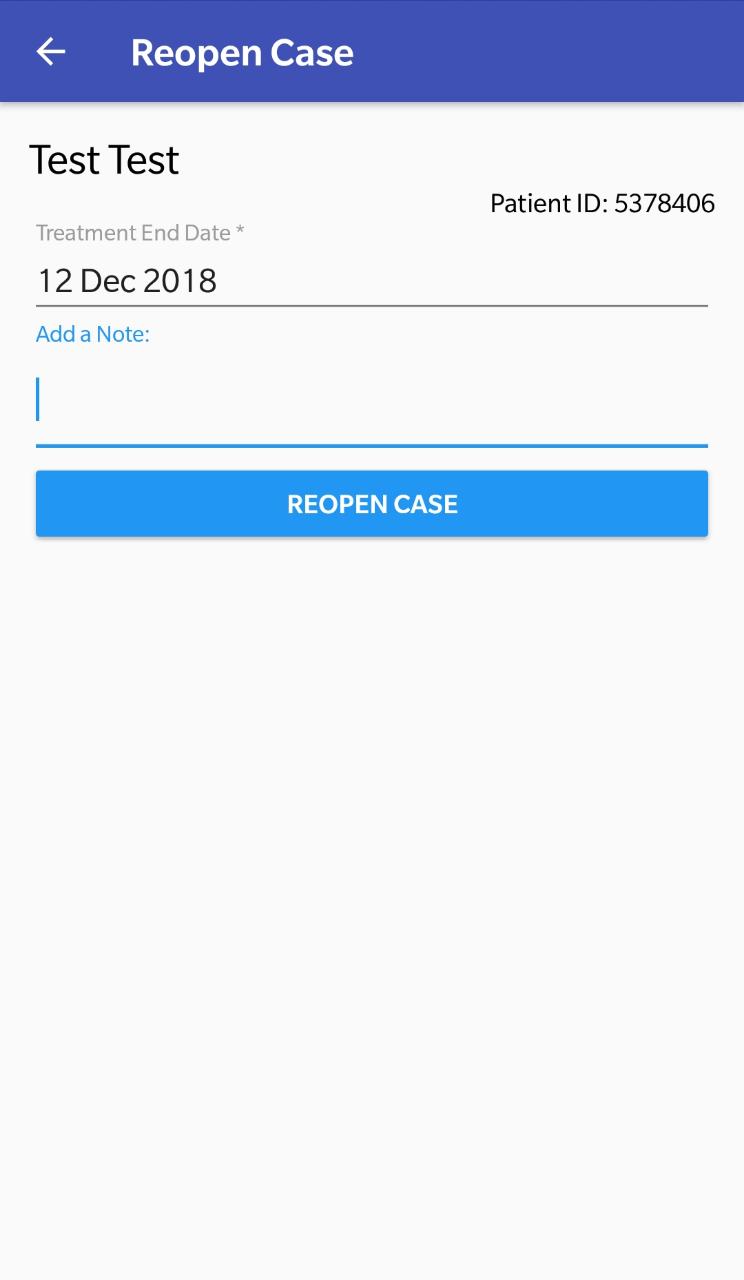 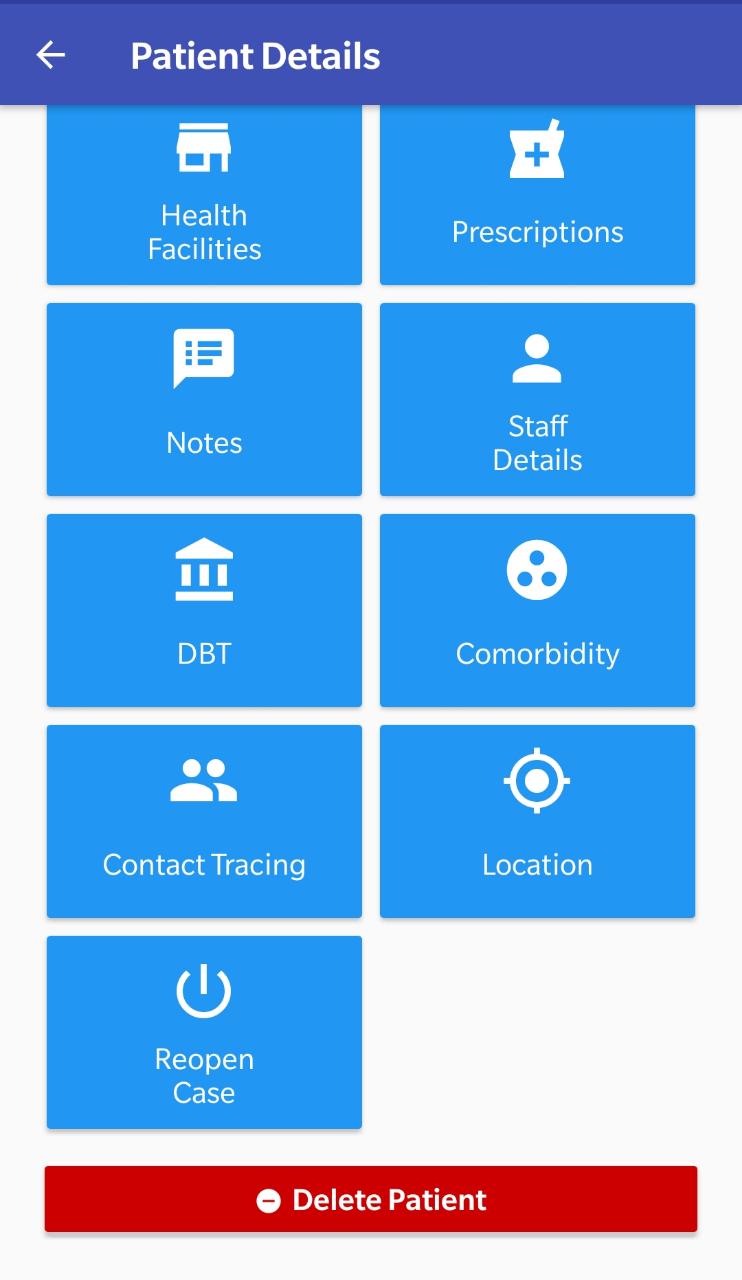 Click here to Reopen Case
This section is visible after Treatment Outcome is updated for a case
Message displayed as Case Reopened successfully
Delete a Case
Before deleting a case, users should be careful because, “deletion” can not be undone. 
 While deleting, the user needs to select the reason for deletion
The Audit Trail of deleted cases will be available with Nikshay Technical Team and can be extracted and shared with CTD if required. 
The deleted case will not be visible to users ( in the Application or in the  Reports/Registers)
Delete Case
Step 2
Step 3
Step 1
Select Reason for Deletion
Confirm Deletion of patient record
Click on “Reopen Case”
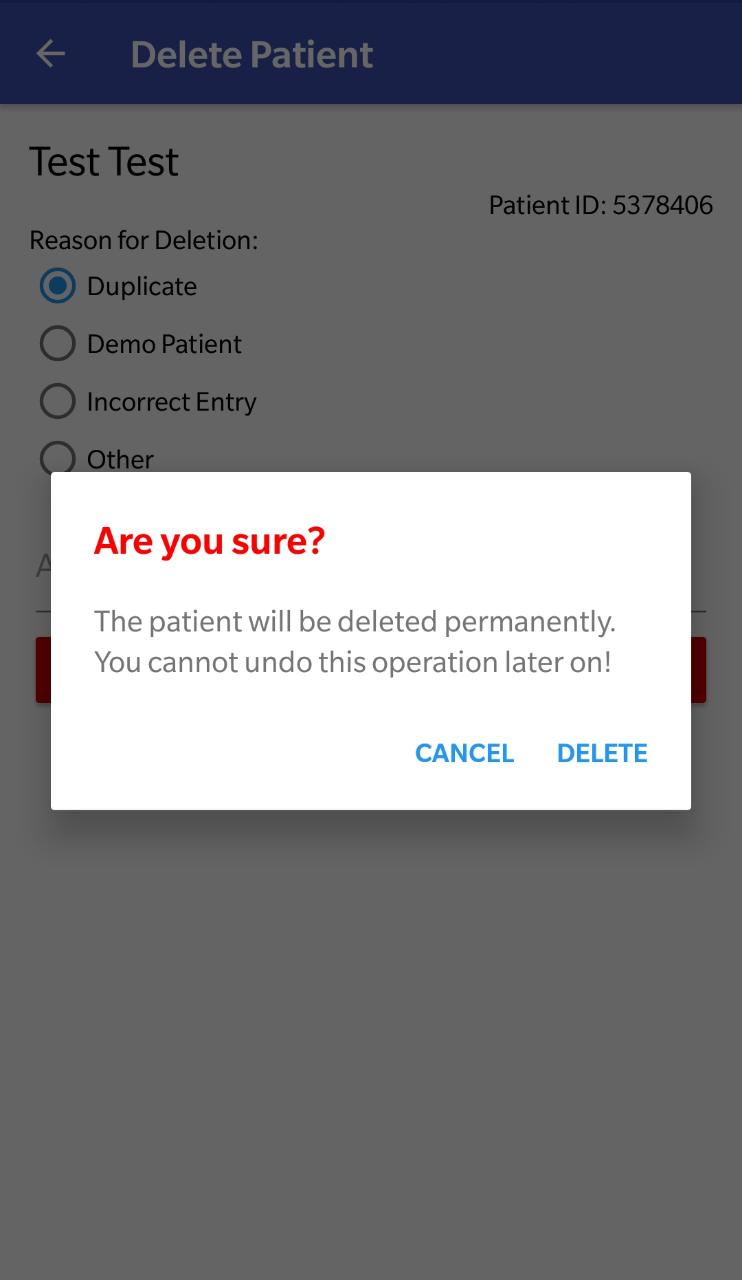 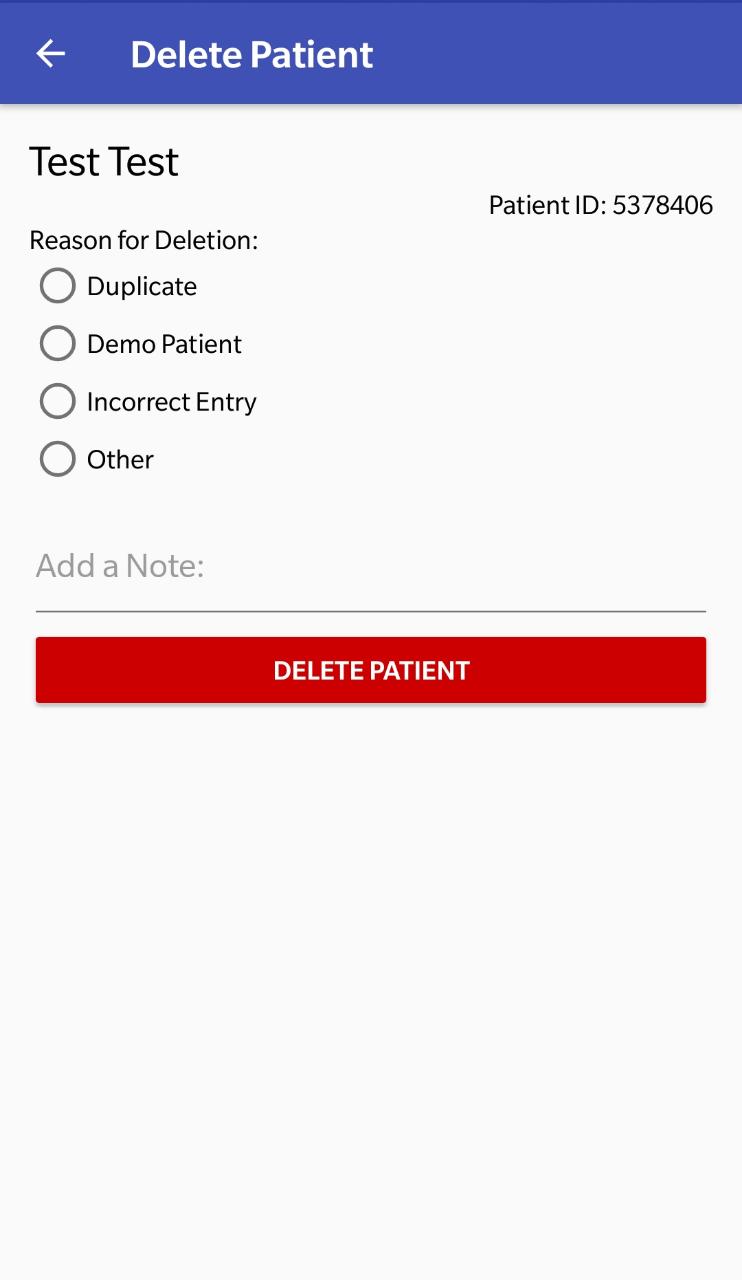 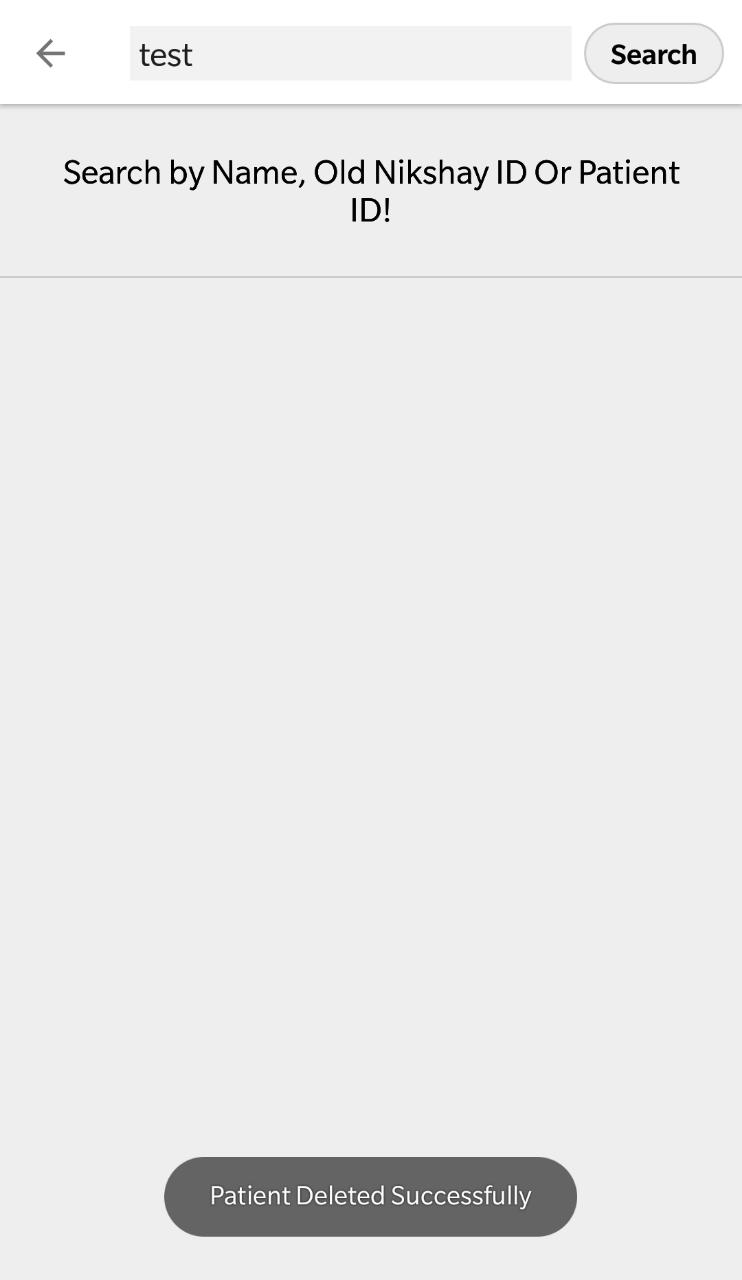 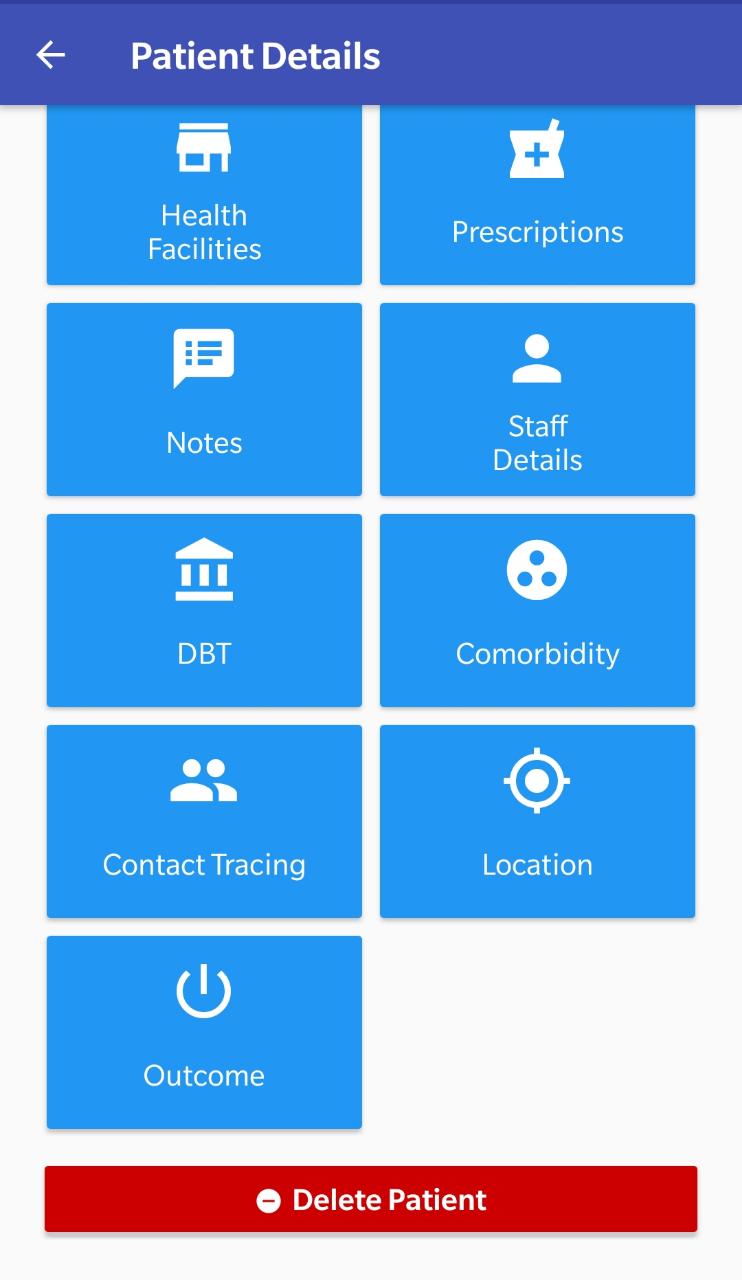 Message displayed as Patient Record deleted successfully
Click here to Delete Patient Record
Direct Benefit Transfer
Nikshay enables Direct Benefit Transfer of incentives into Bank Account of Beneficiaries under various schemes
The various schemes under which benefits can be processed are:
Nikshay Poshan Yojana / TB Patient Incentive to TB Patients for nutrition support  (FEATURE AVAILABLE)
Treatment supporters incentive (COMING SOON)
Tribal TB patients (COMING SOON)
Private Practitioners incentives for Notification (COMING SOON)
Process Overview
Adding Bank Details for DBT
Step 1
Step 2
Step 4
Step 3
Search Patients by their Name, Old or new Nikshay ID
Click Search to search any patient across the country
Click  on the DBT Tab in the Patient Details Page
Click  on the Edit button at the bottom of the screen
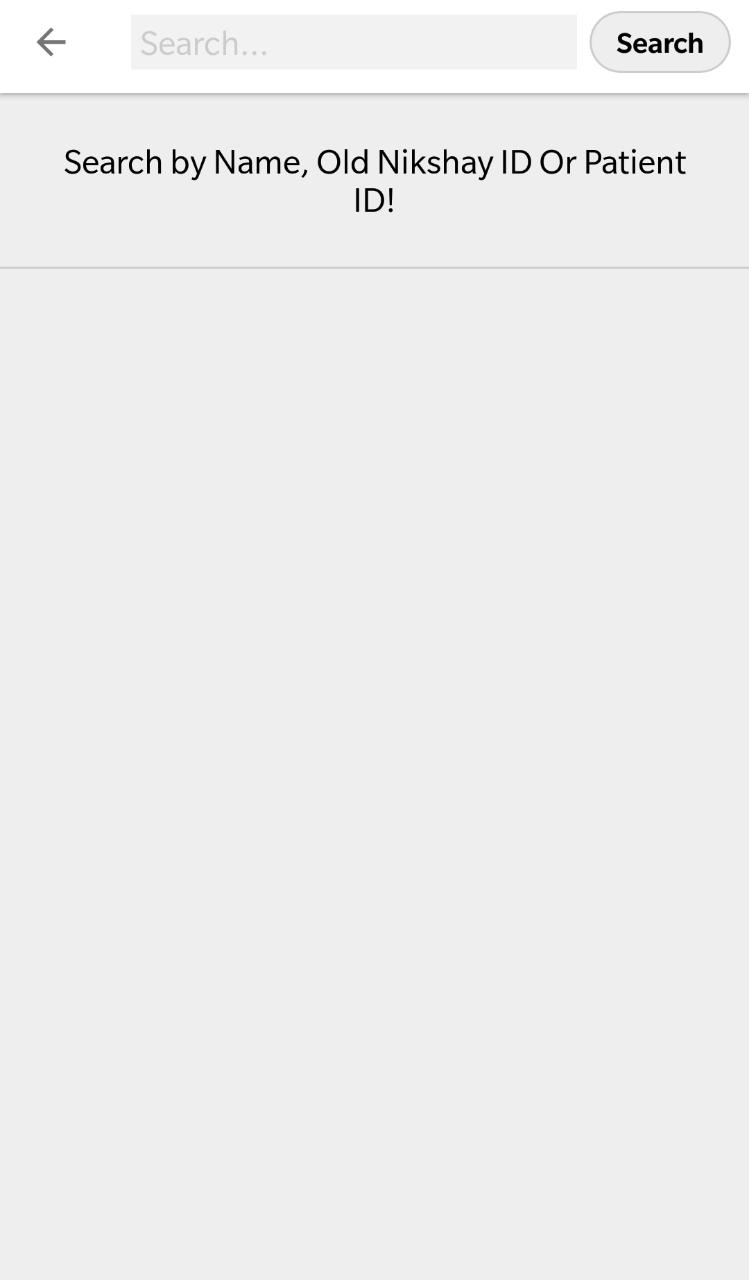 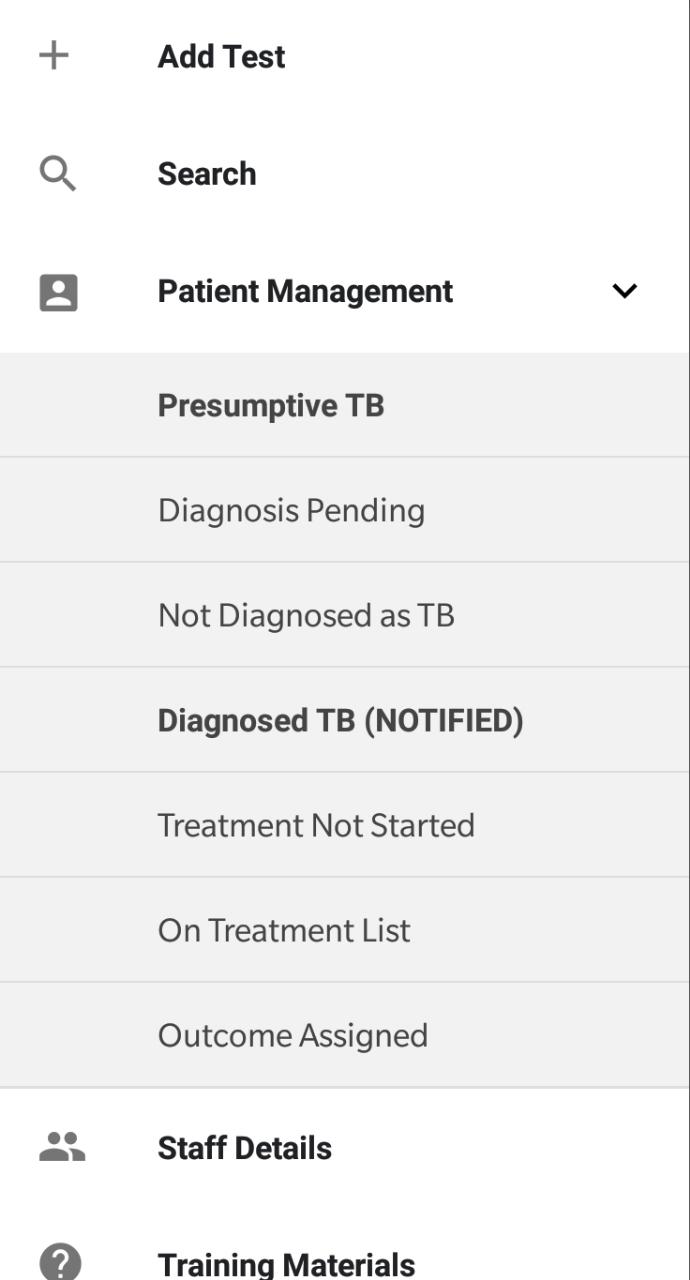 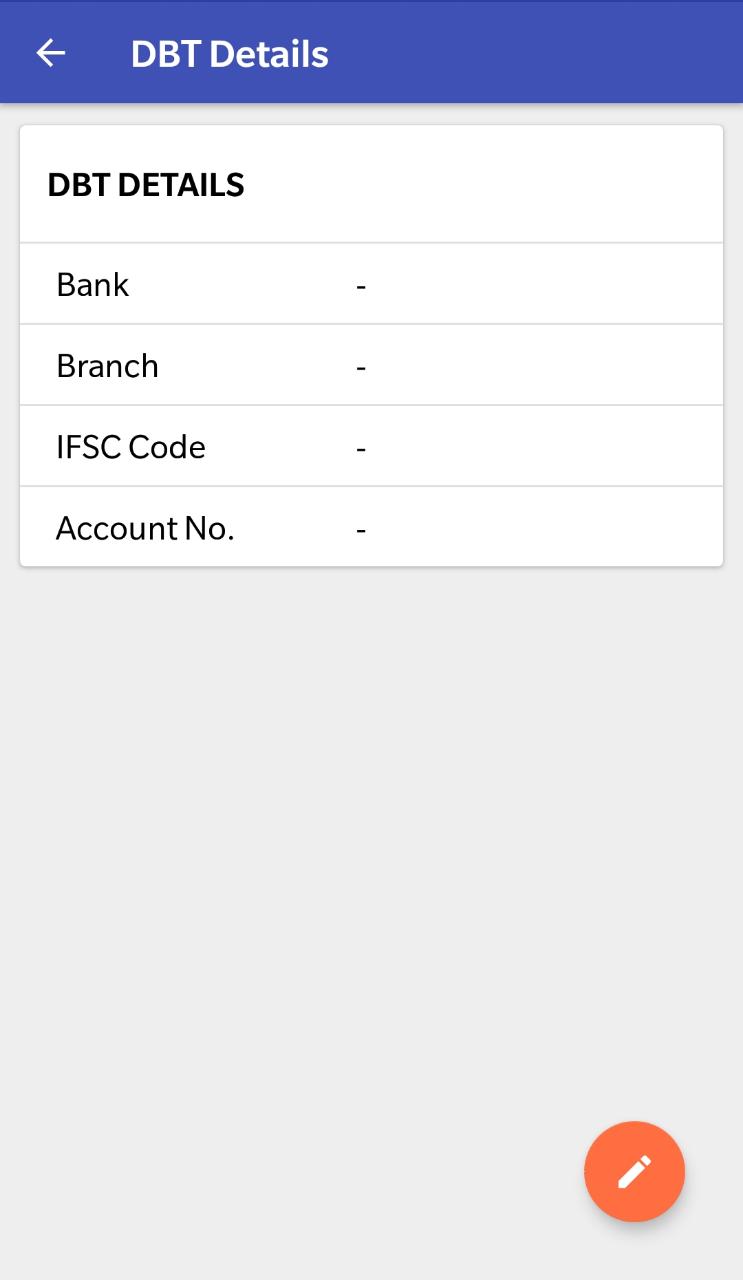 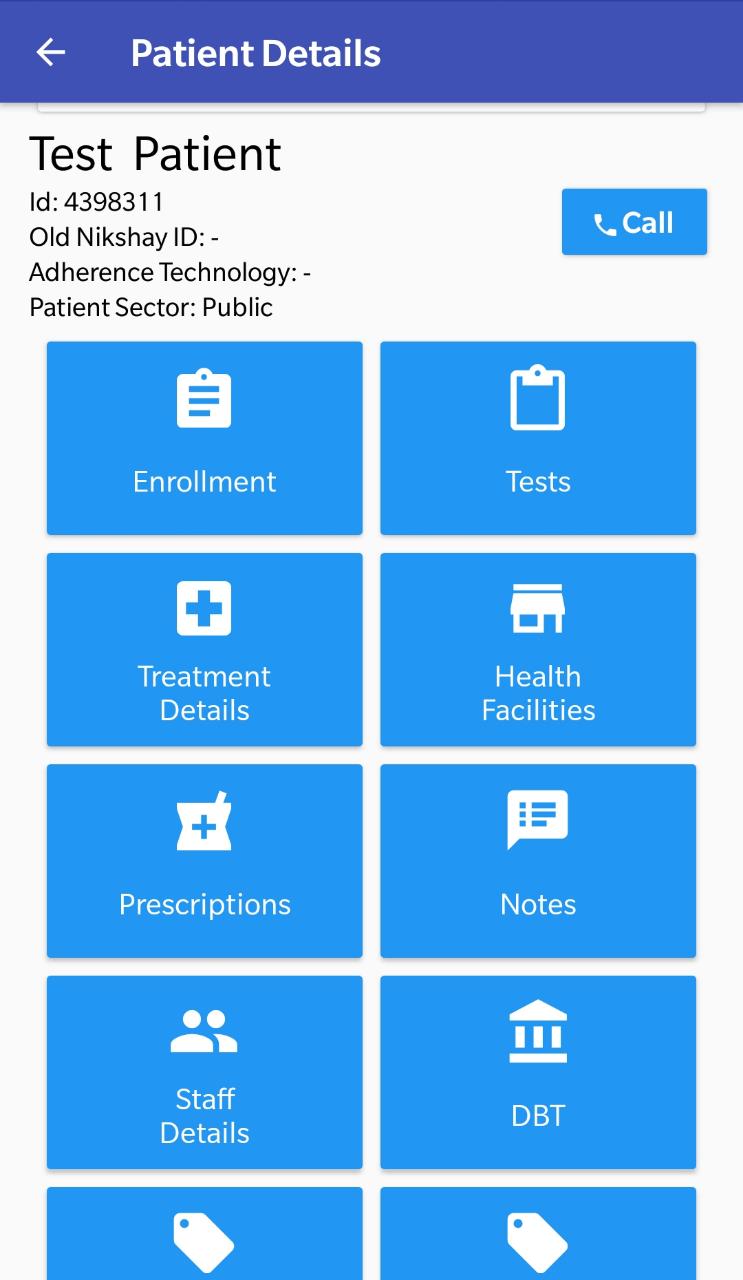 Adding Bank Details for DBT
Step 3
Step 2
Step 1
Step 4
Enter the Account Number details
Select the correct Bank detail.
Enter the Bank and Branch Details and click on the “Search” Button
Click on the “Click to Select Bank” Button
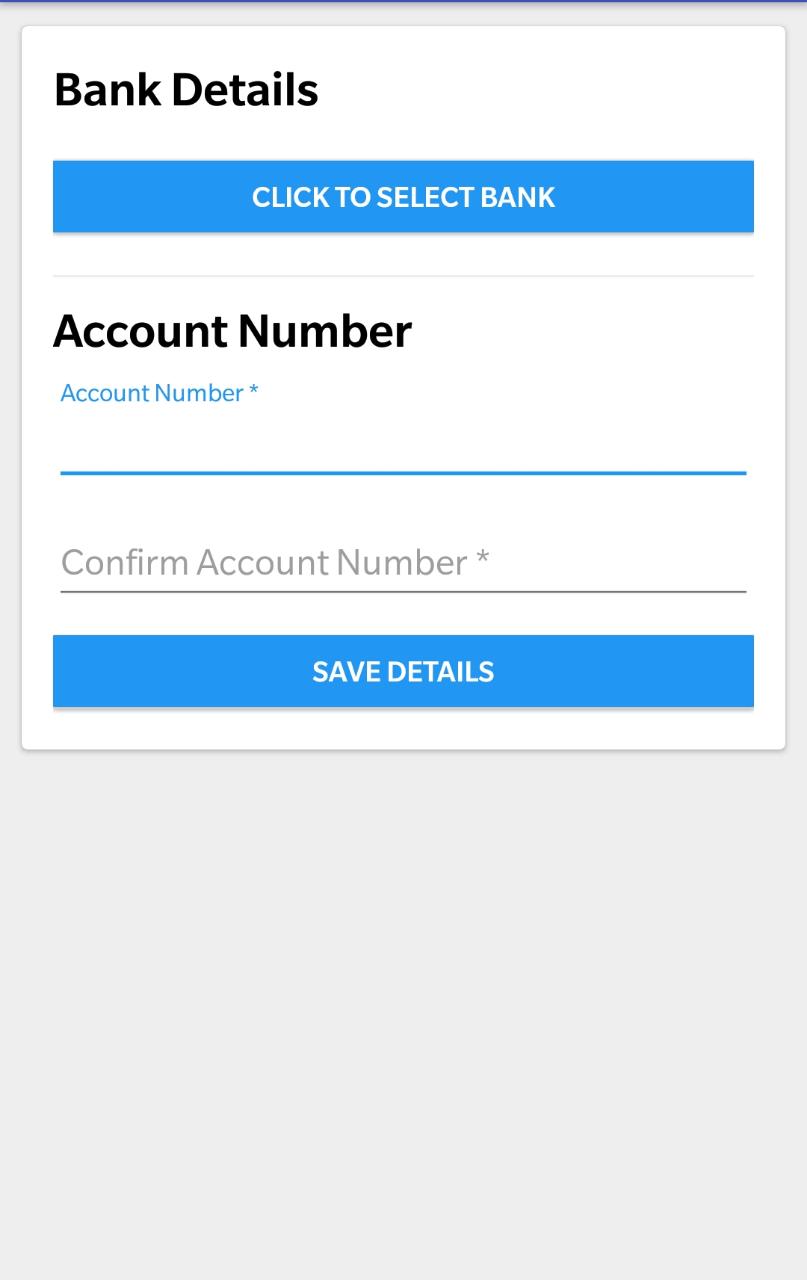 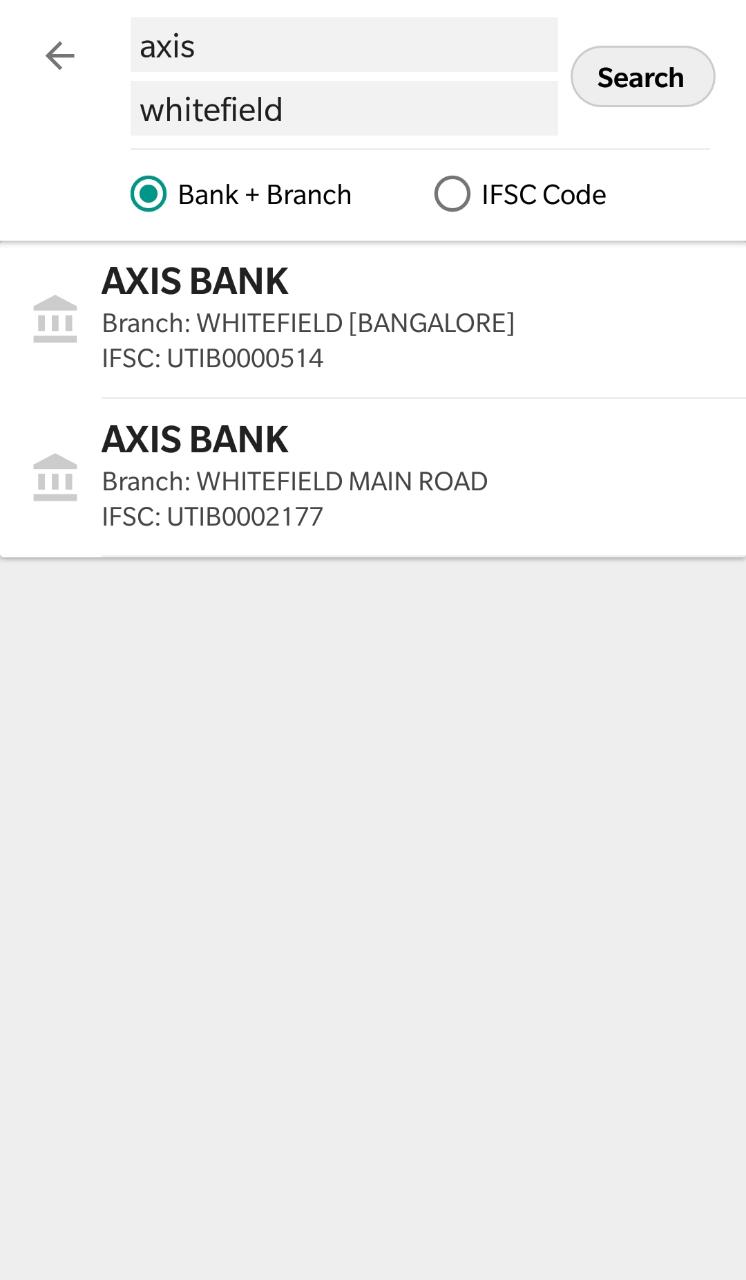 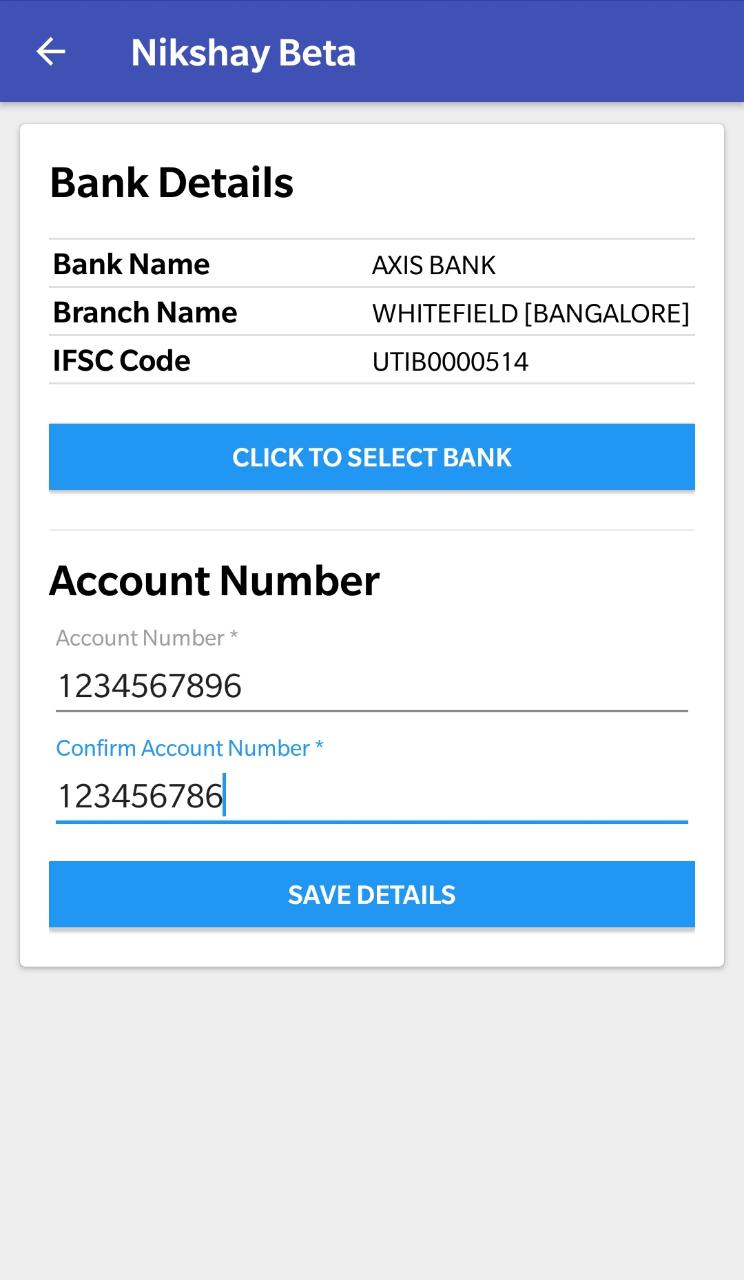 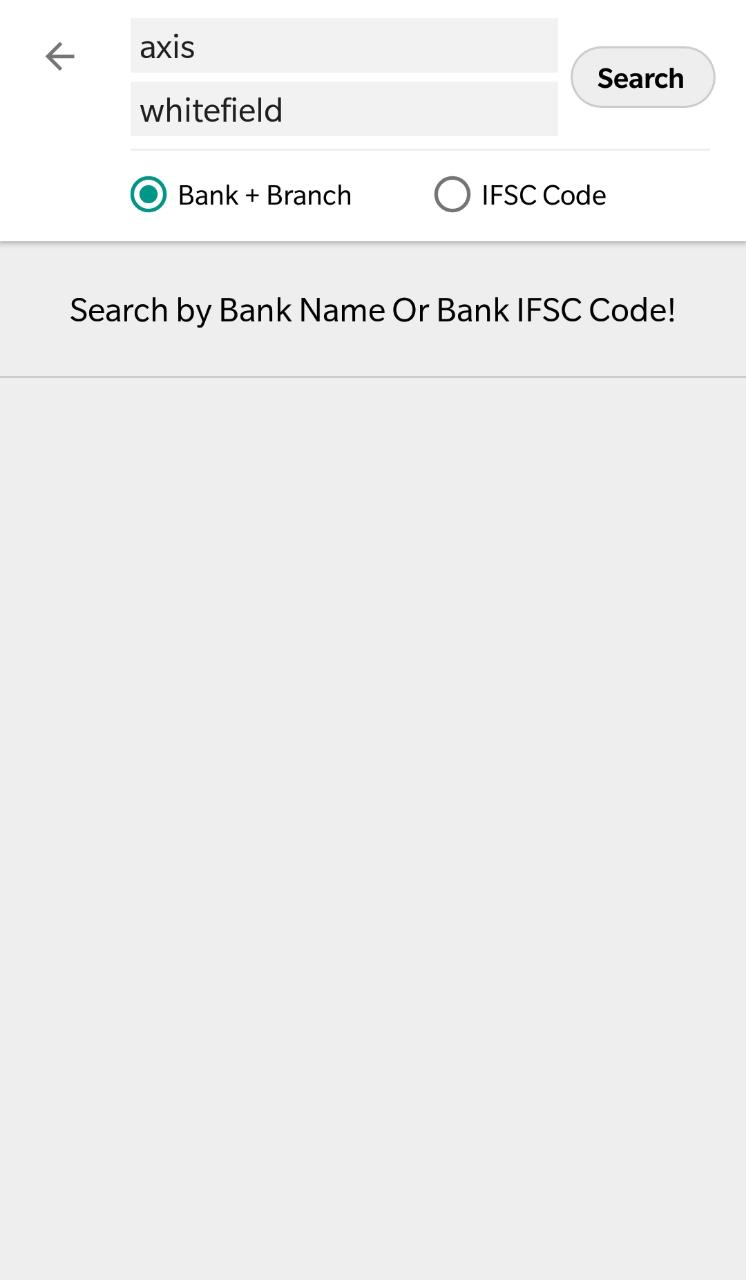 Click here to save the details.
Comorbidity
Comorbidity refers to the presence of one or more additional diseases or disorders co-occurring with a primary disease or disorder.
In this section, HIV Information, Diabetes Information and Additional Information like Tobocco user or not, Alcohol intake etc can be added for a patient.
All the comorbidity details added for a given patient are visible to the User
Add Comorbidity
Co-Morbidity
Step 1
Step 3
Step 2
Click on Comorbidity
Enter Relevant HIV information
Click on the Edit Button
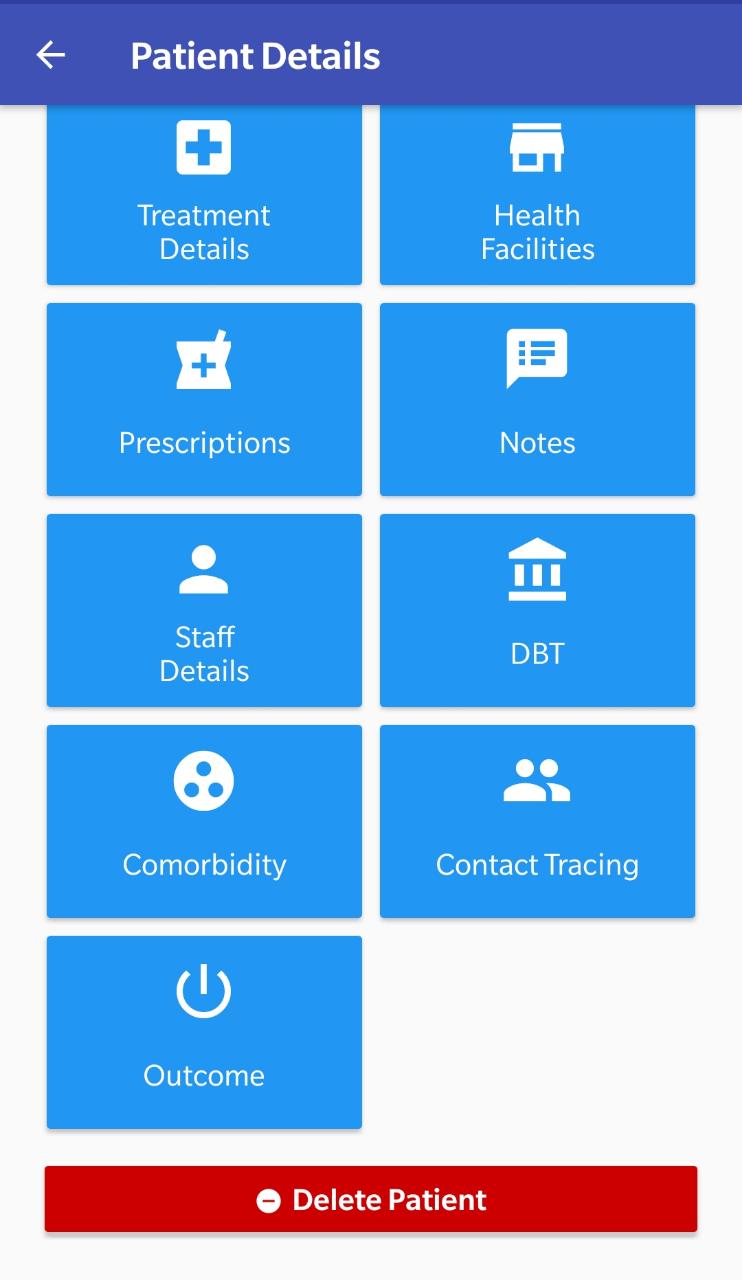 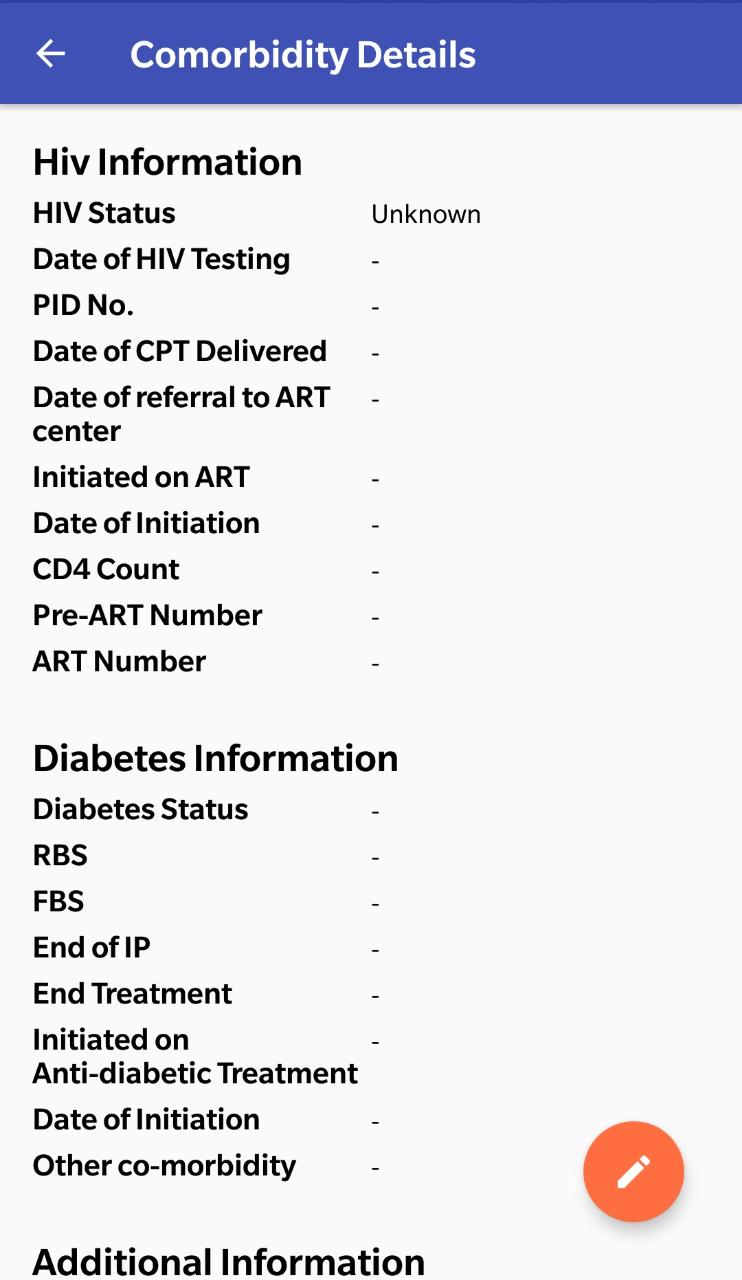 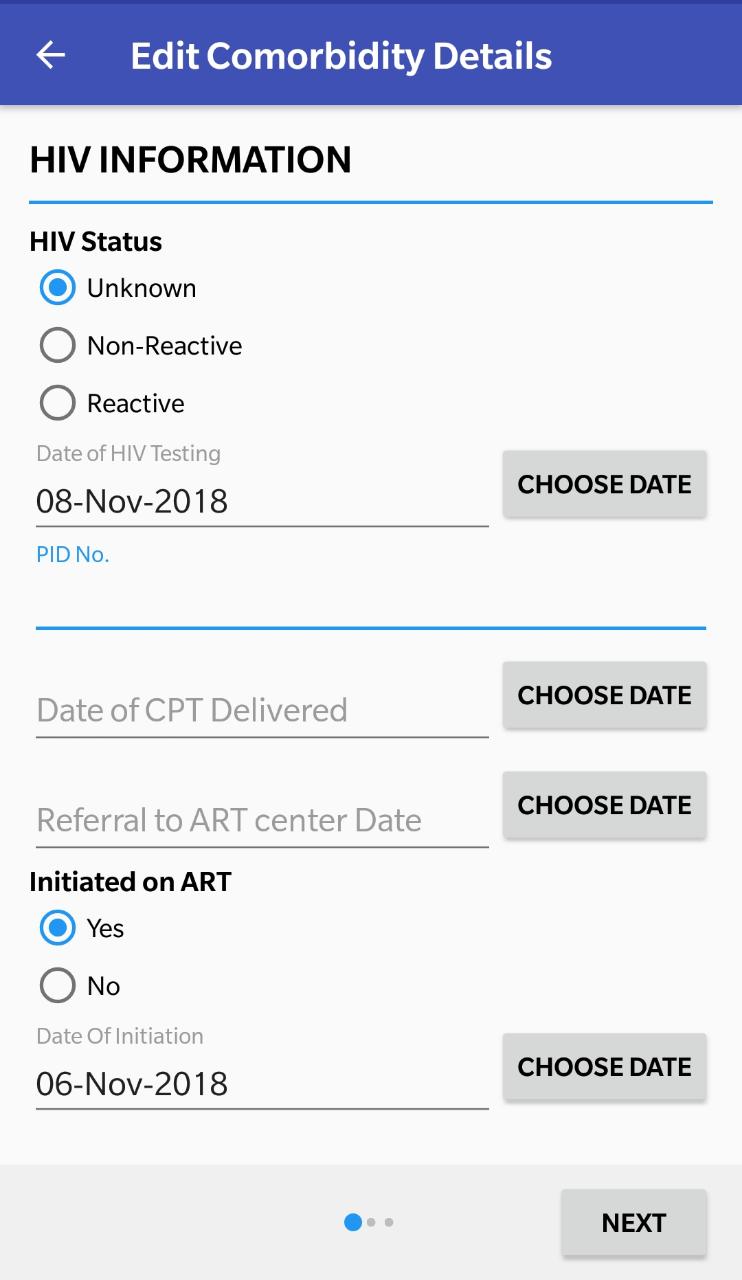 Click here to proceed further
Co-Morbidity
Step 4
Step 5
Enter relevant information and click “Update” to submit data
Enter relevant information and click “Next” to proceed
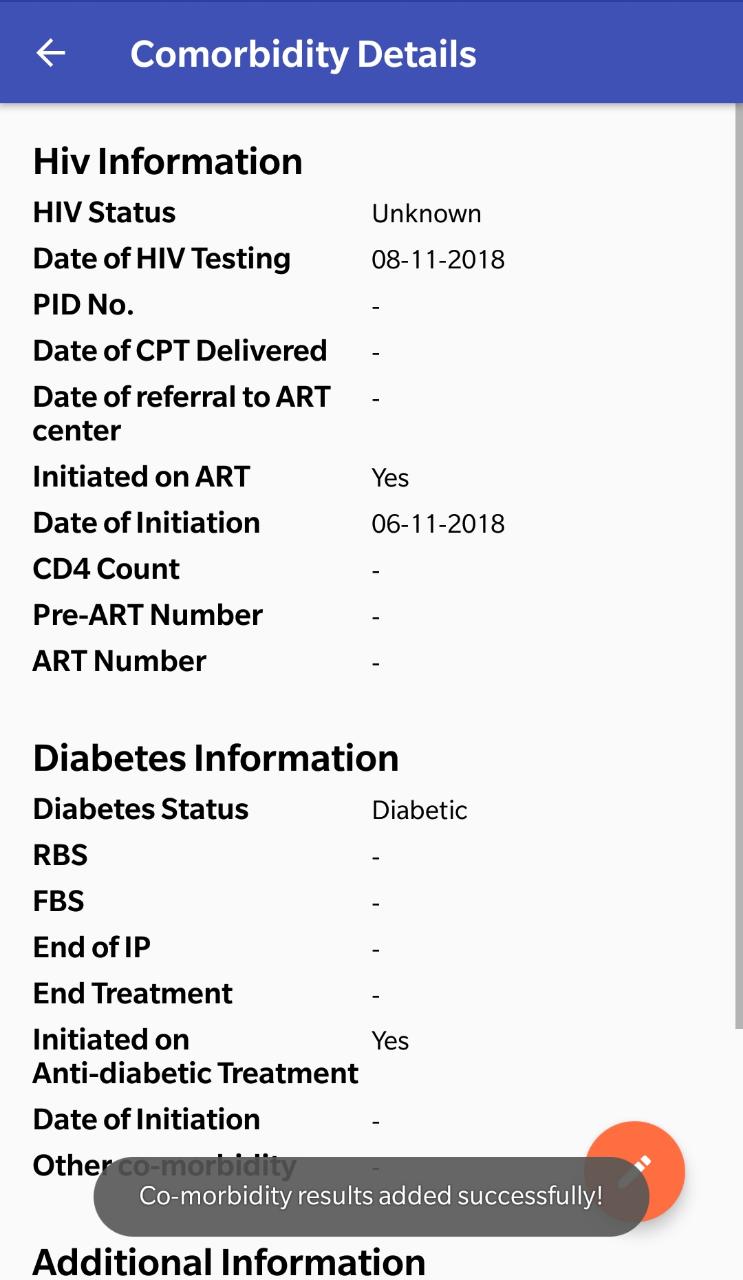 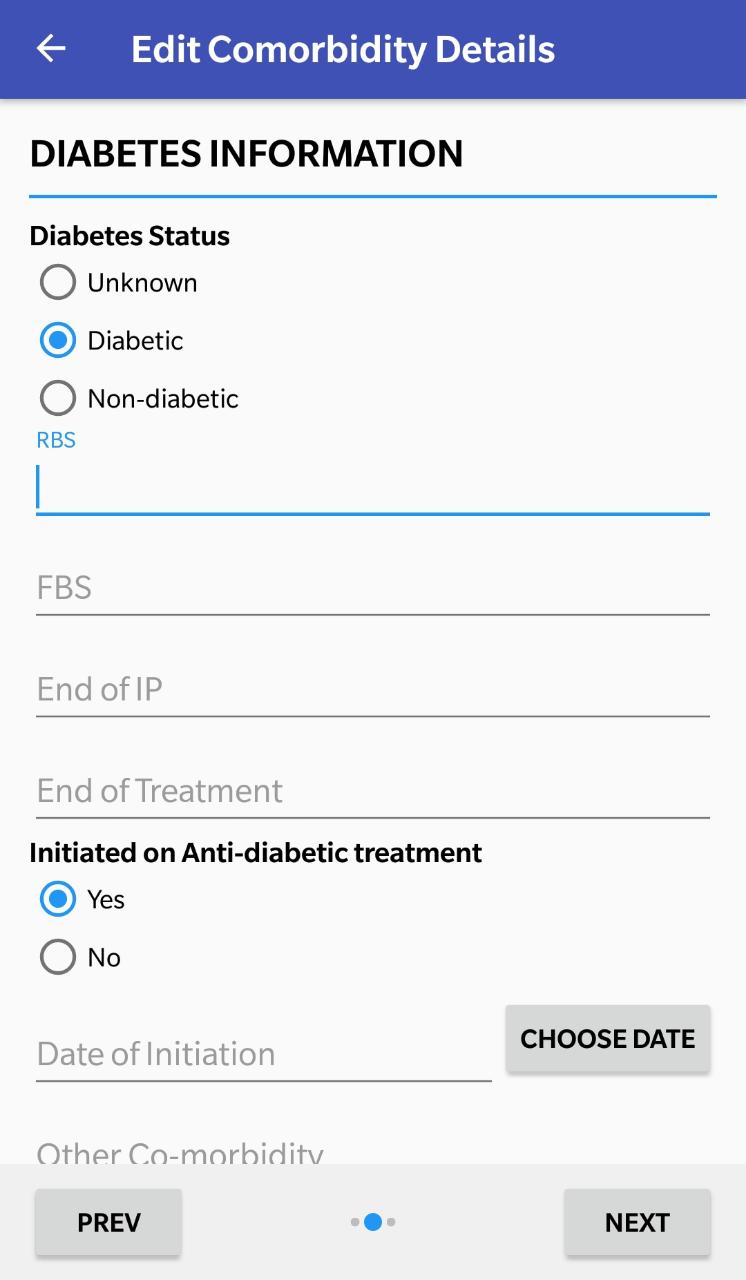 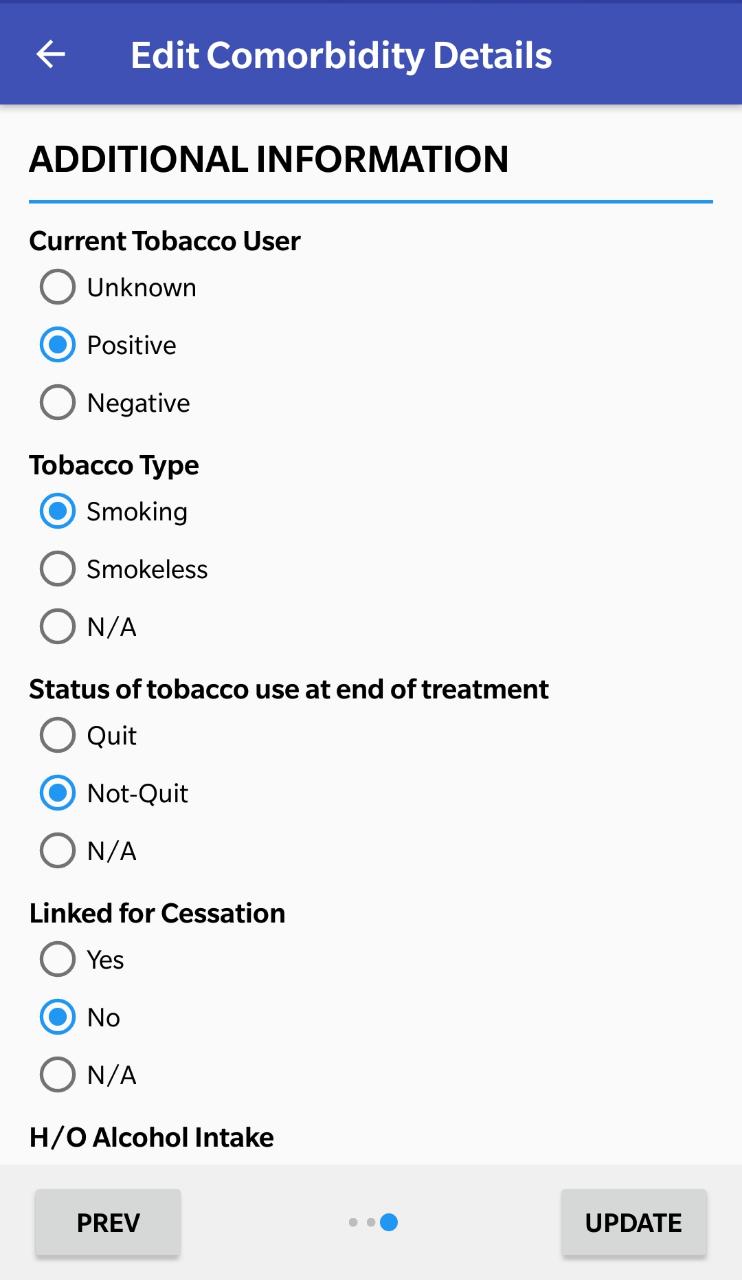 Message displayed that details added successfully
Contact Tracing
Contact Tracing is a process of screening all household members in contact with the TB patients including Children less than the age of six.
Contact tracing is very necessary to establish the primary source of the TB disease and to detect all those who are secondary infected for proper diagnosis and prompt treatment 
Under Contact Tracing tab, the details of other household members of the patient could be added.
All the Contact Tracing details added for a given patient are visible to the User
Contact Tracing
Step 2
Step 1
Step 3
Click on the Edit Button
Click on “Contact Tracing”
Enter Relevant information
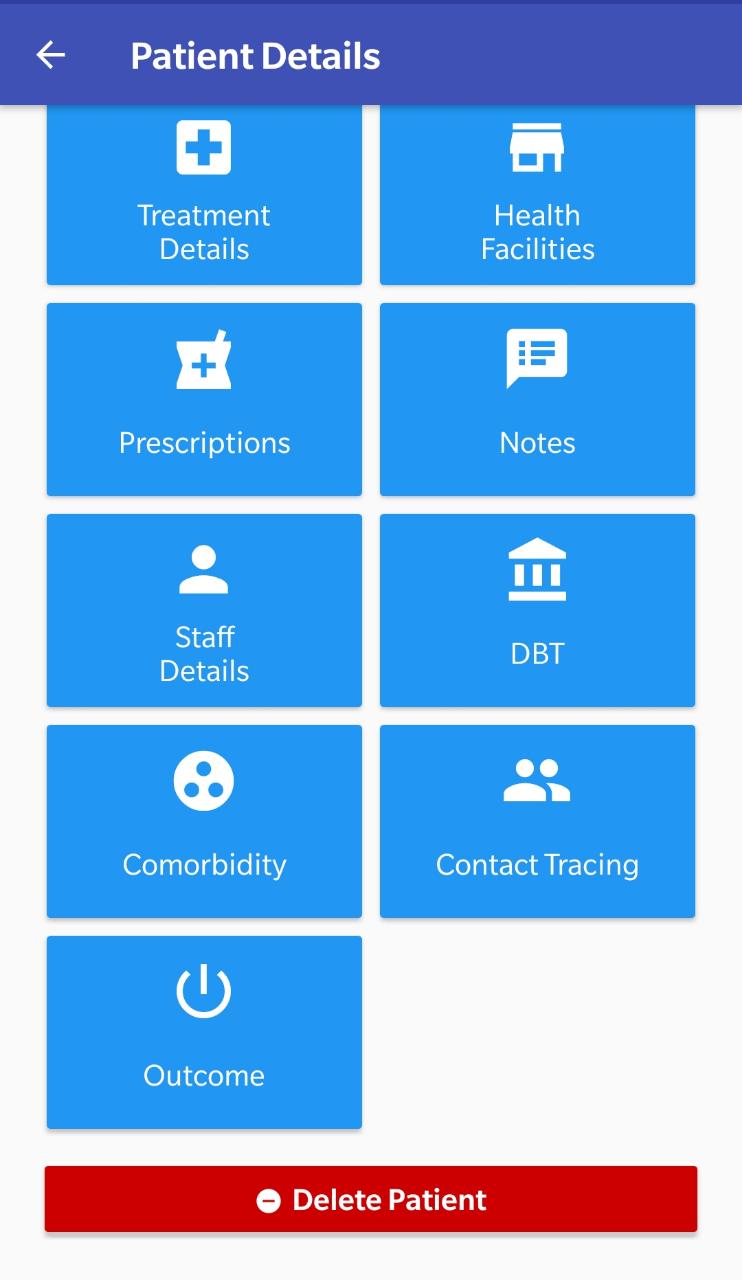 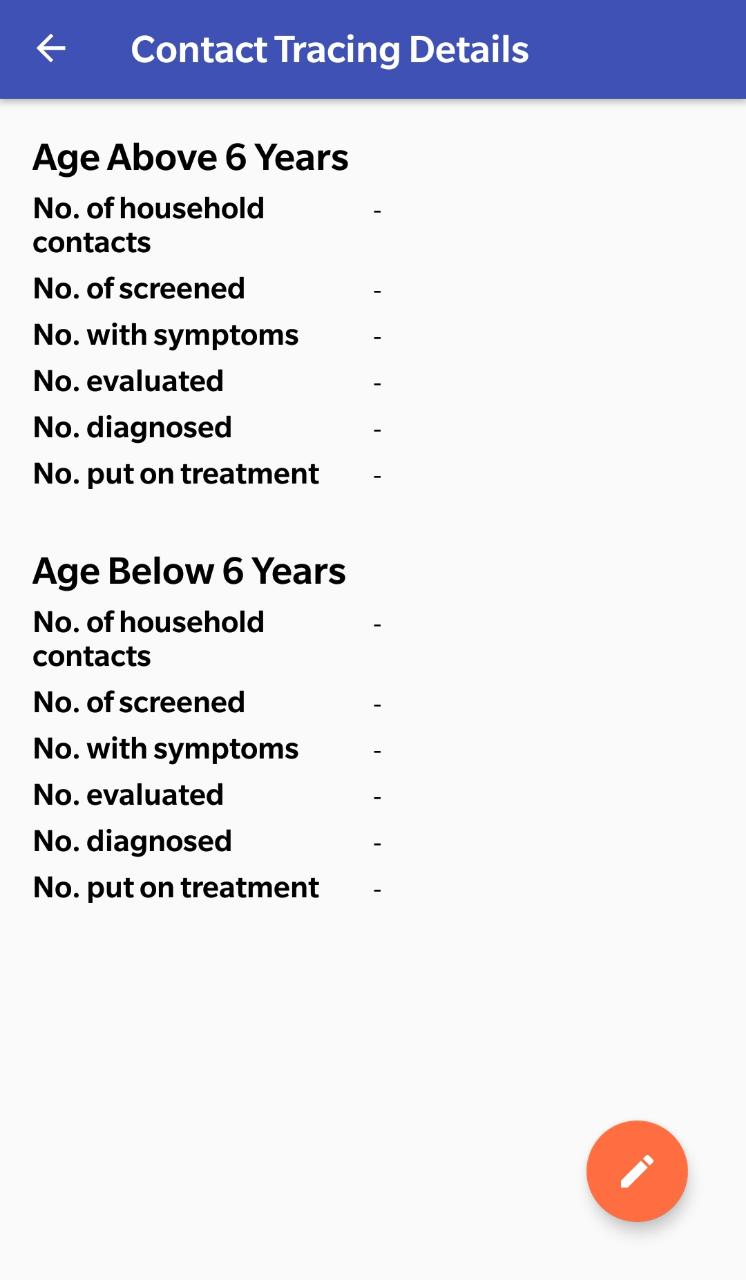 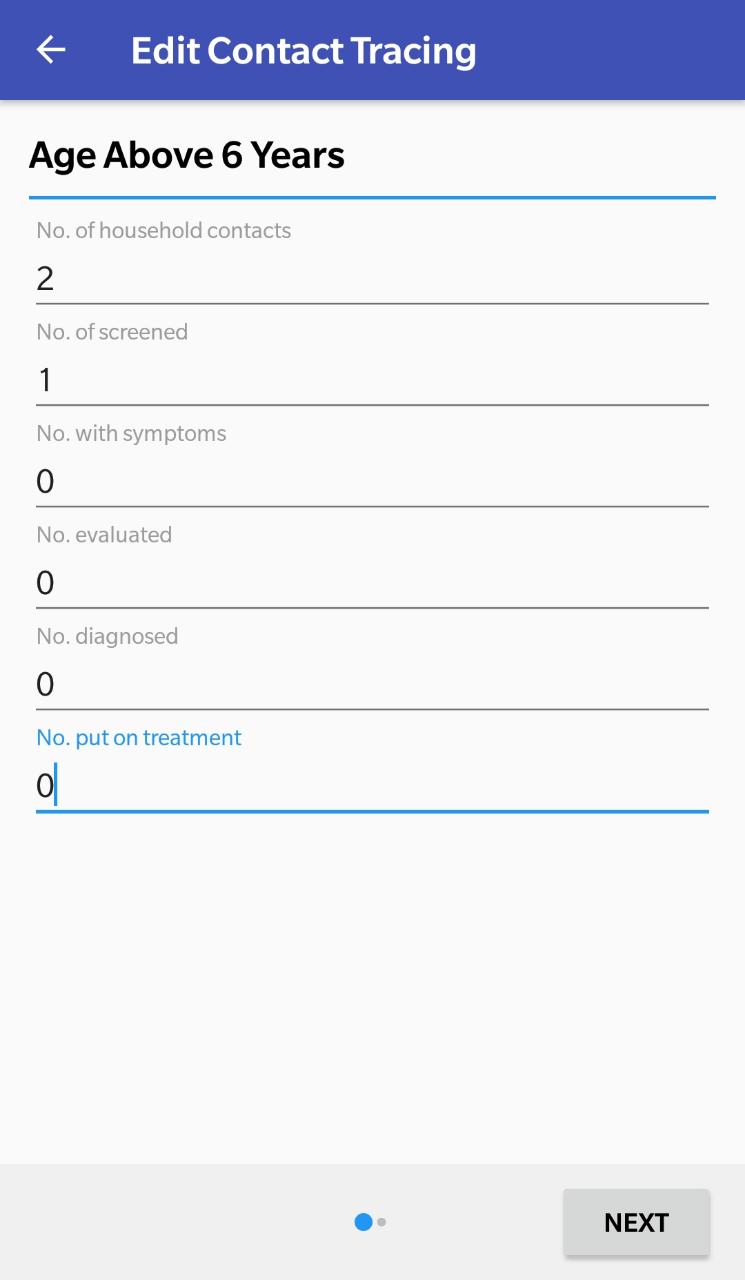 Click this button to proceed further.
Step 4
Enter relevant information and click “Update” to submit data
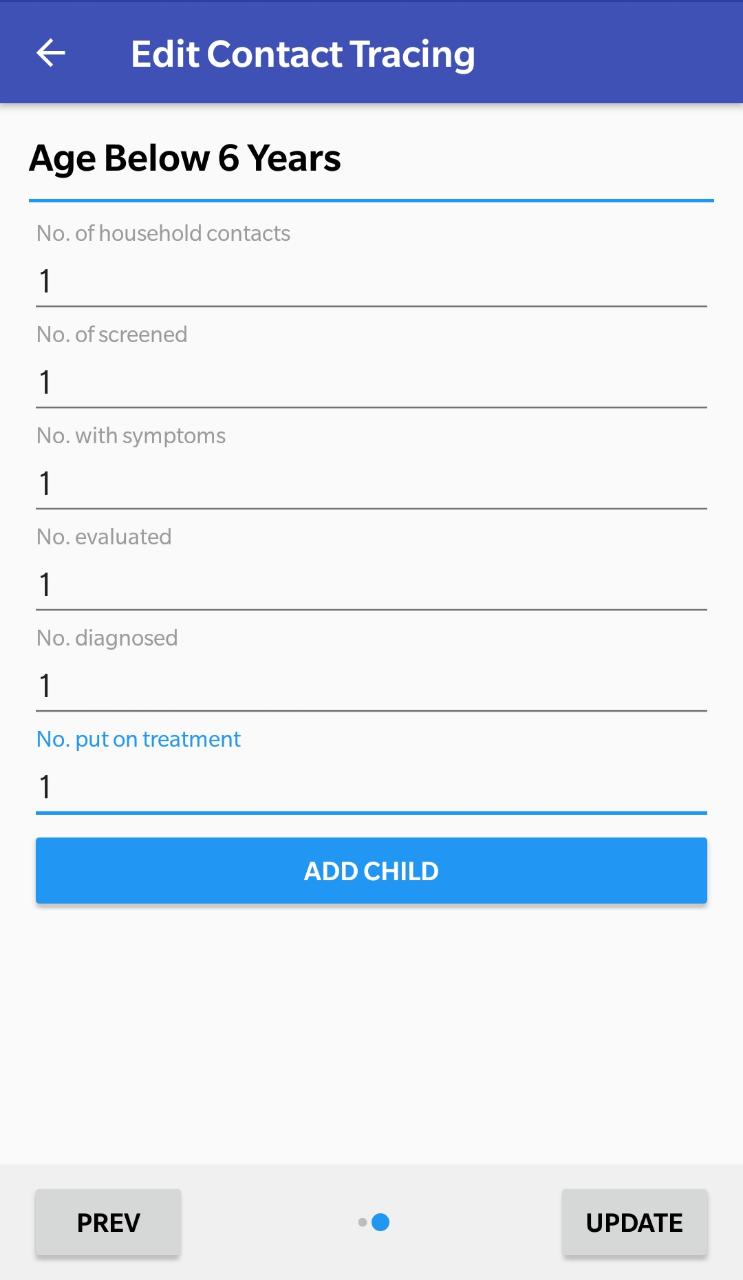 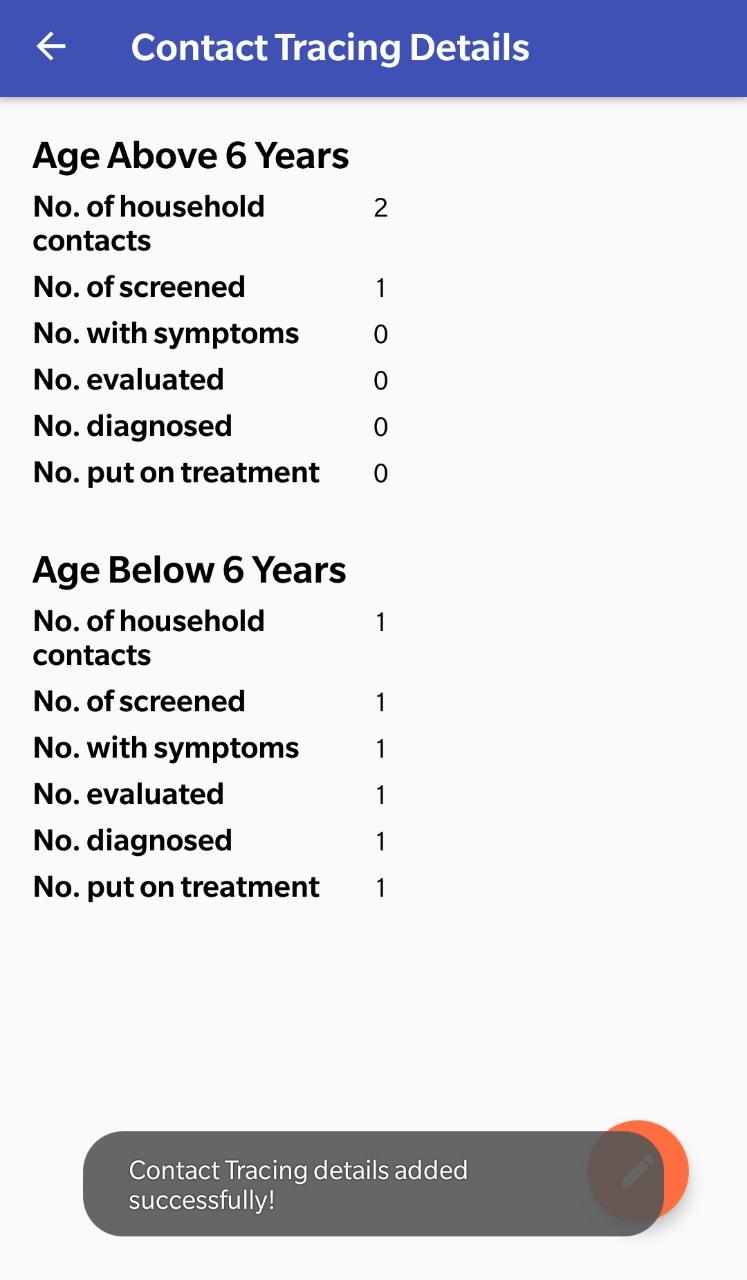 Message displayed that details added successfully
Location
Updating Patient Location
Step 1
Step 2
Step 3
Click here to Update Location or view the location on the map.
Click on the “Location” Tab
Click on the “Update Location”  Button
Click “Ok” on the alert message displayed.
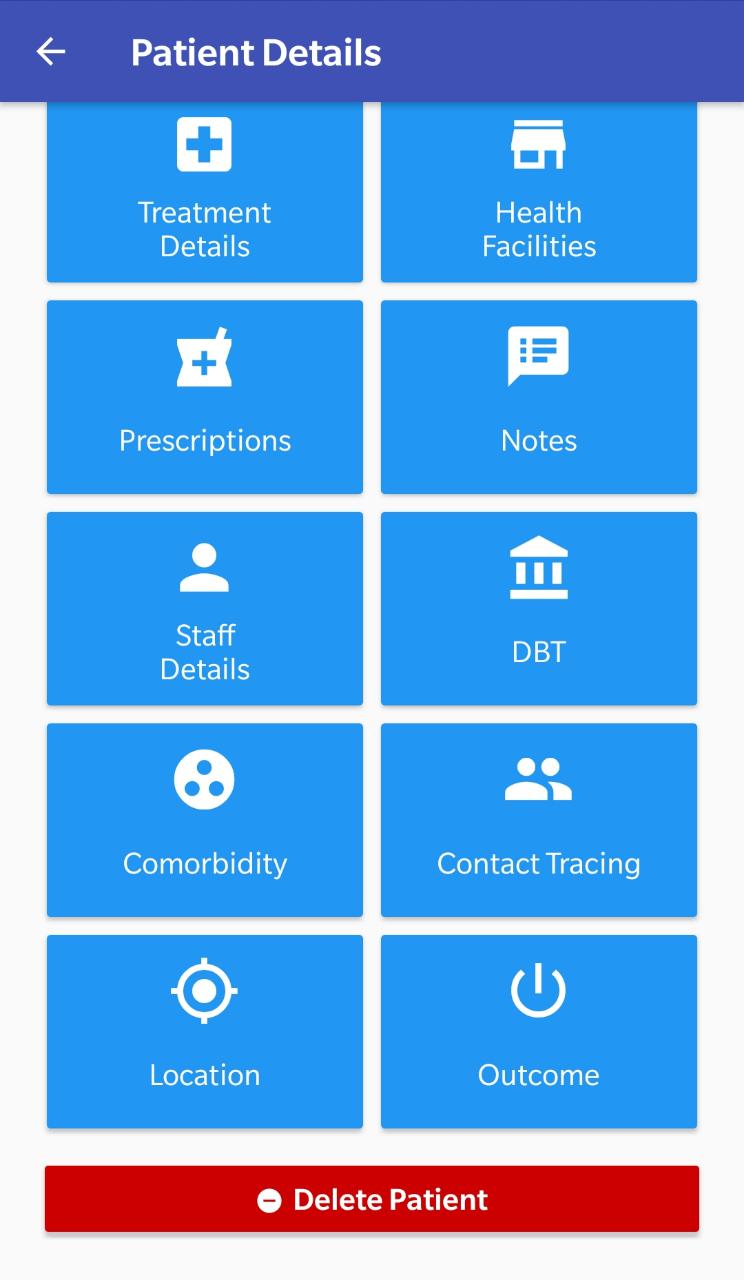 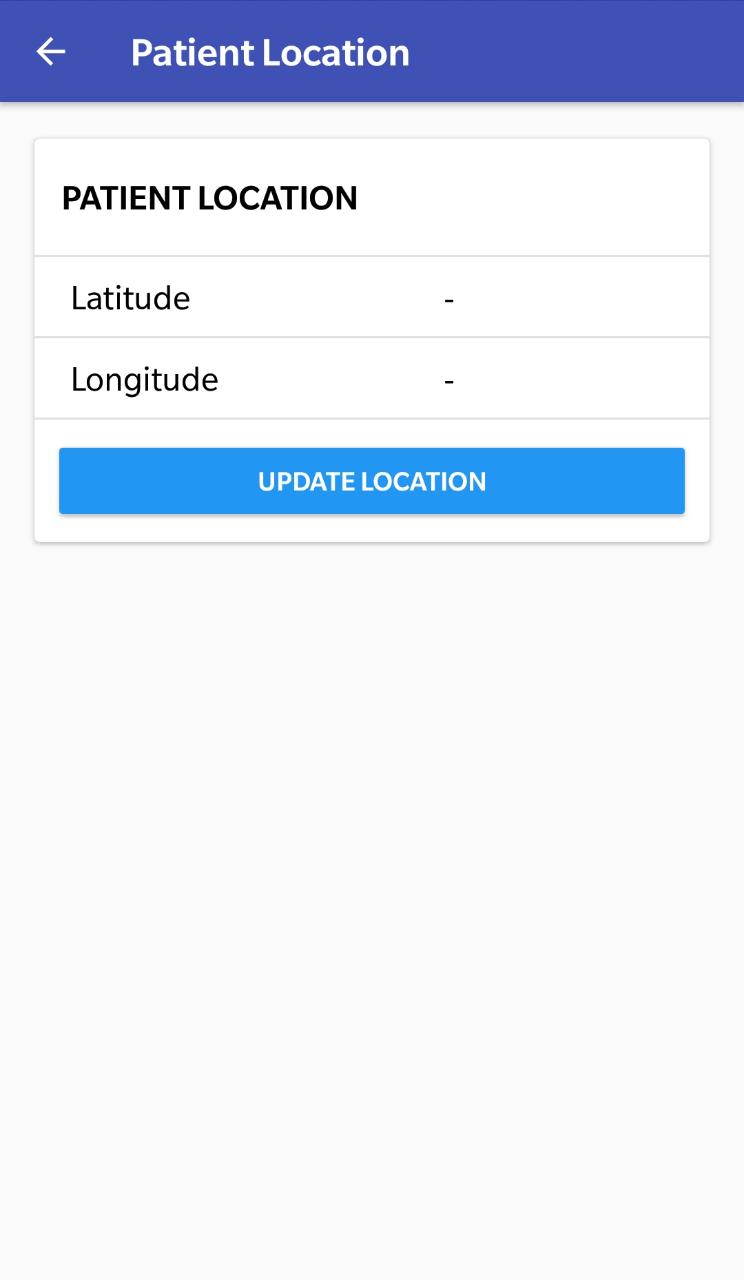 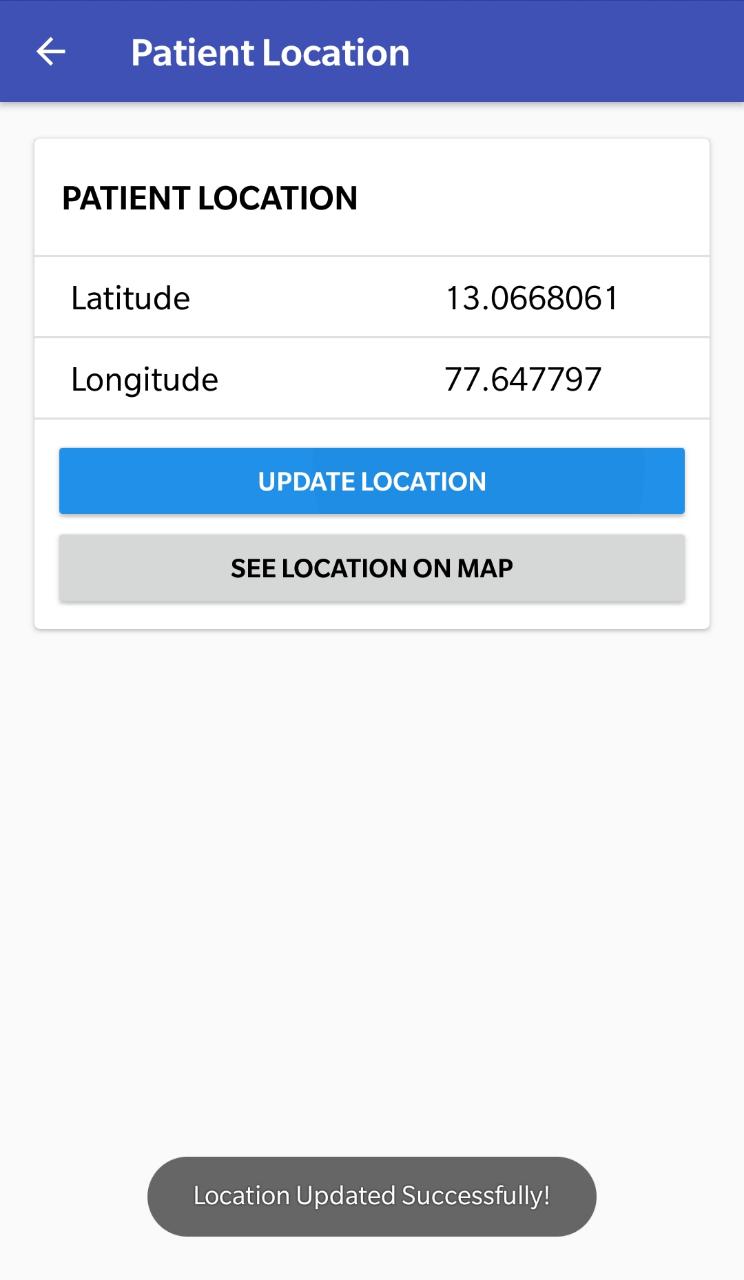 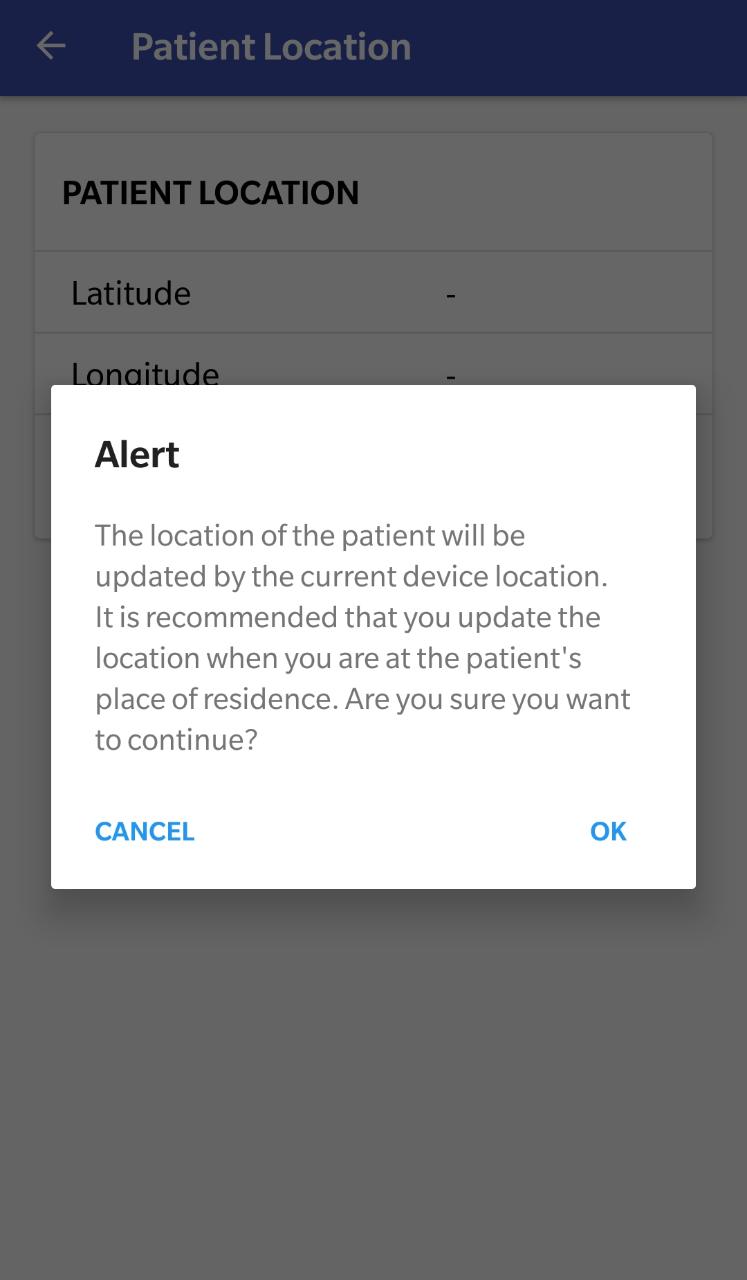 Message displayed that location has been  updated successfully
Patients can now be transferred by editing the Current Facility
Transfers
Updating Current Facility
Step 1
Step 4
Step 2
Step 3
Click on the “Health Facilities” Tab
Click “Edit Facility”
Click “Ok” on the alert message displayed.
Update the location where the patient will be transferred to
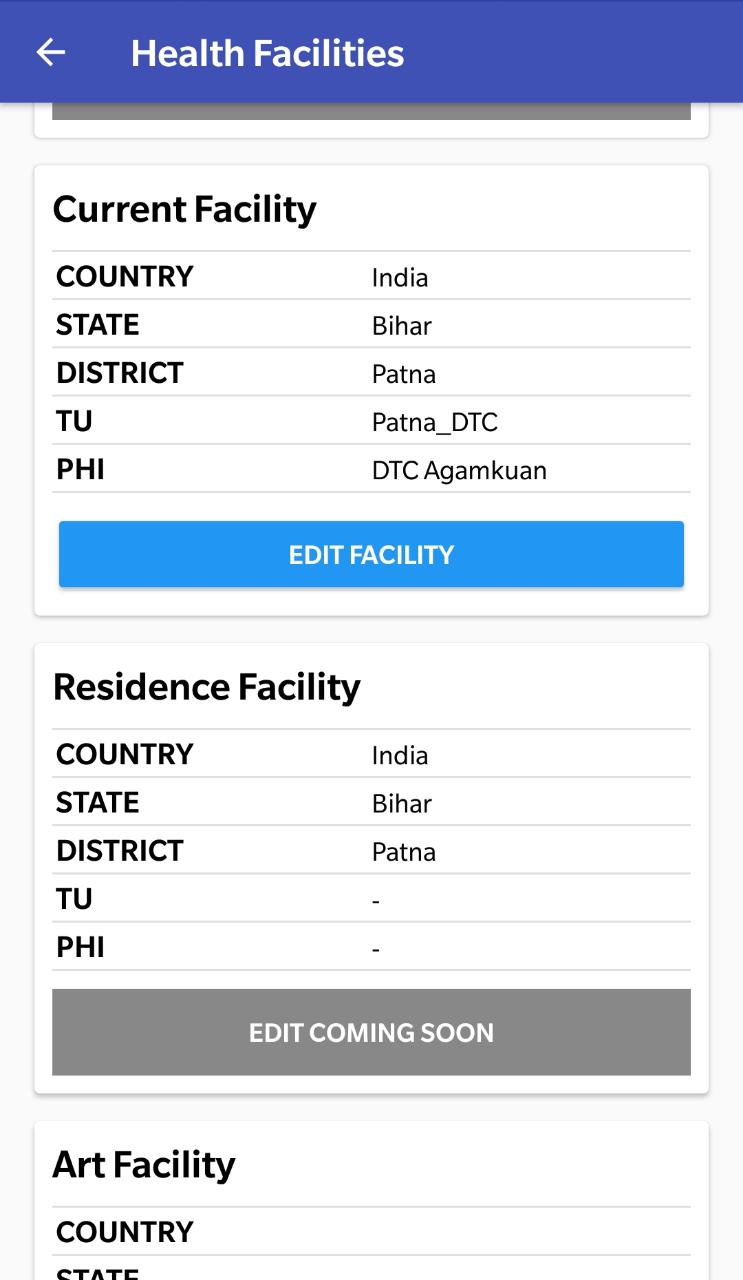 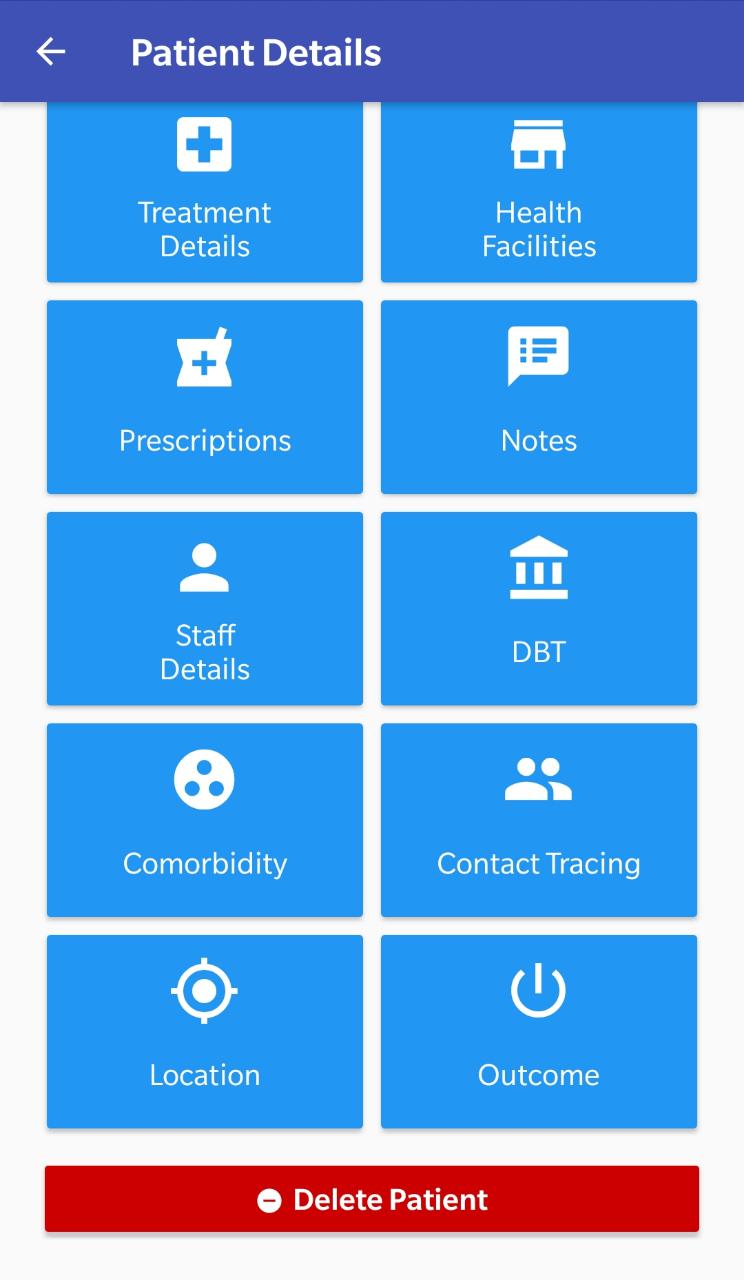 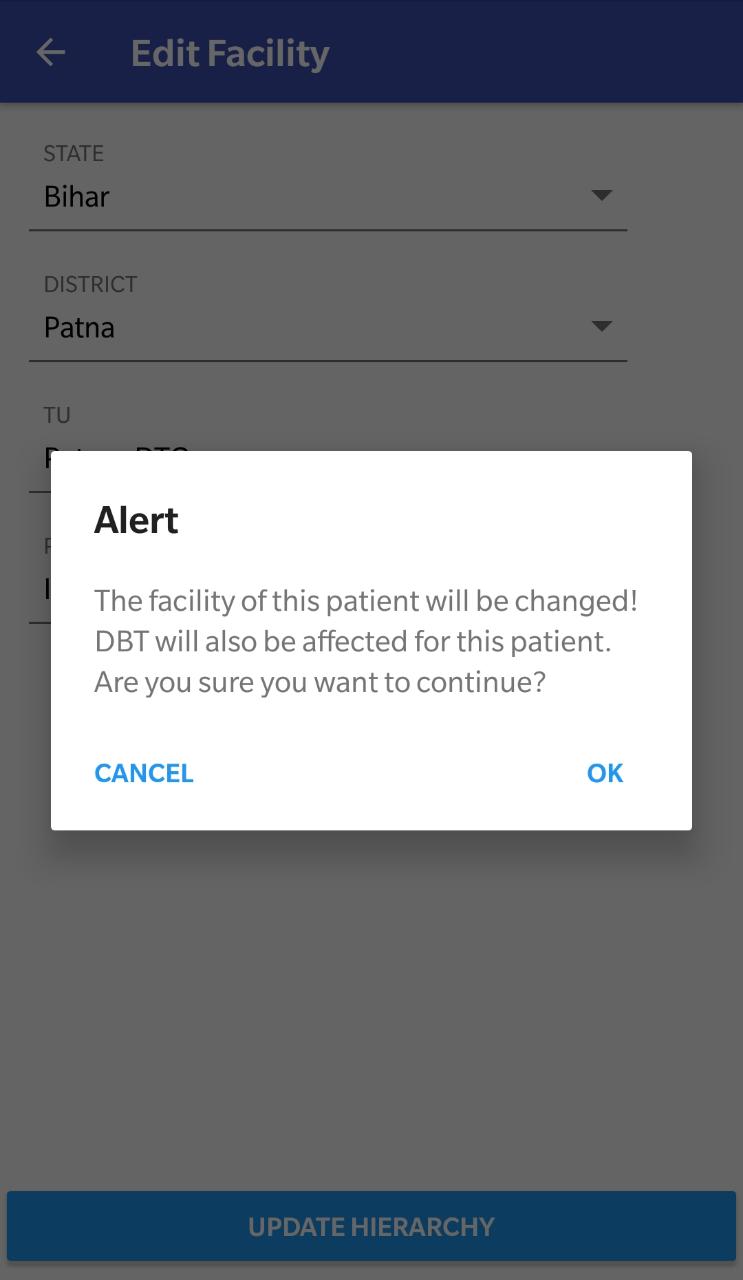 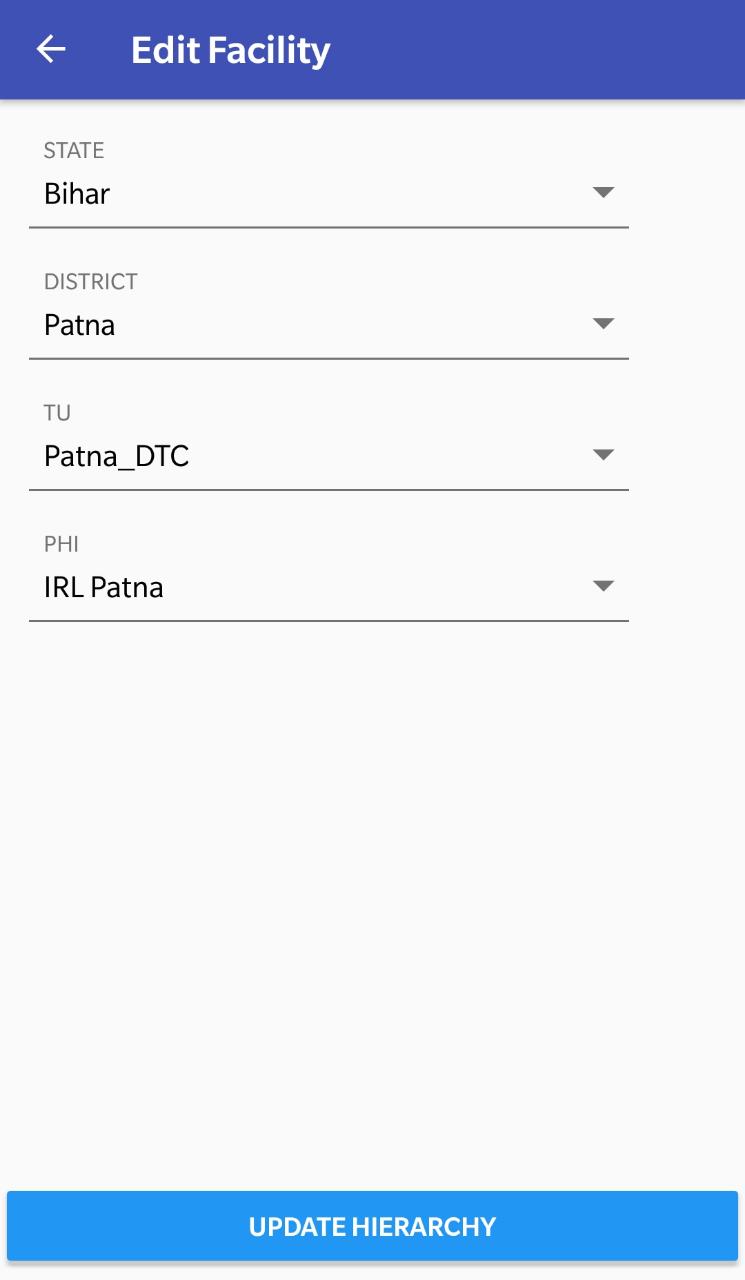 Click here to Update Hierarchy
Searching for Patient Records
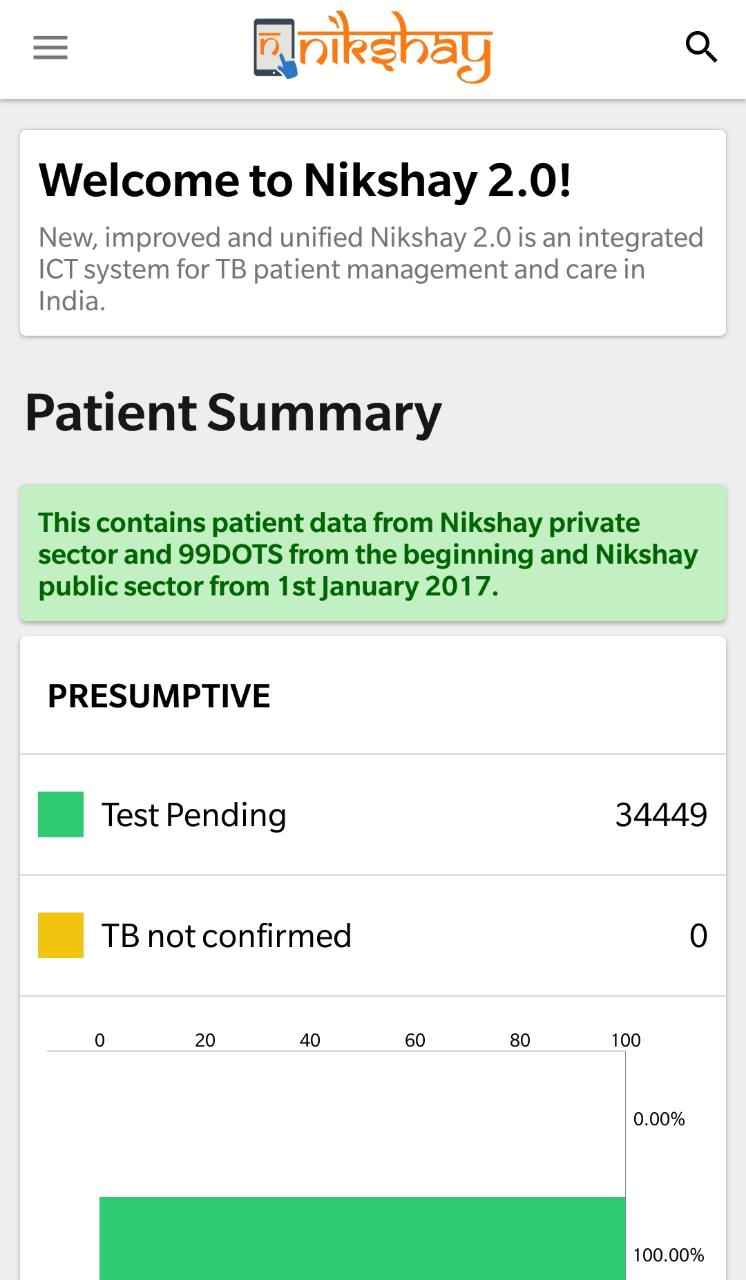 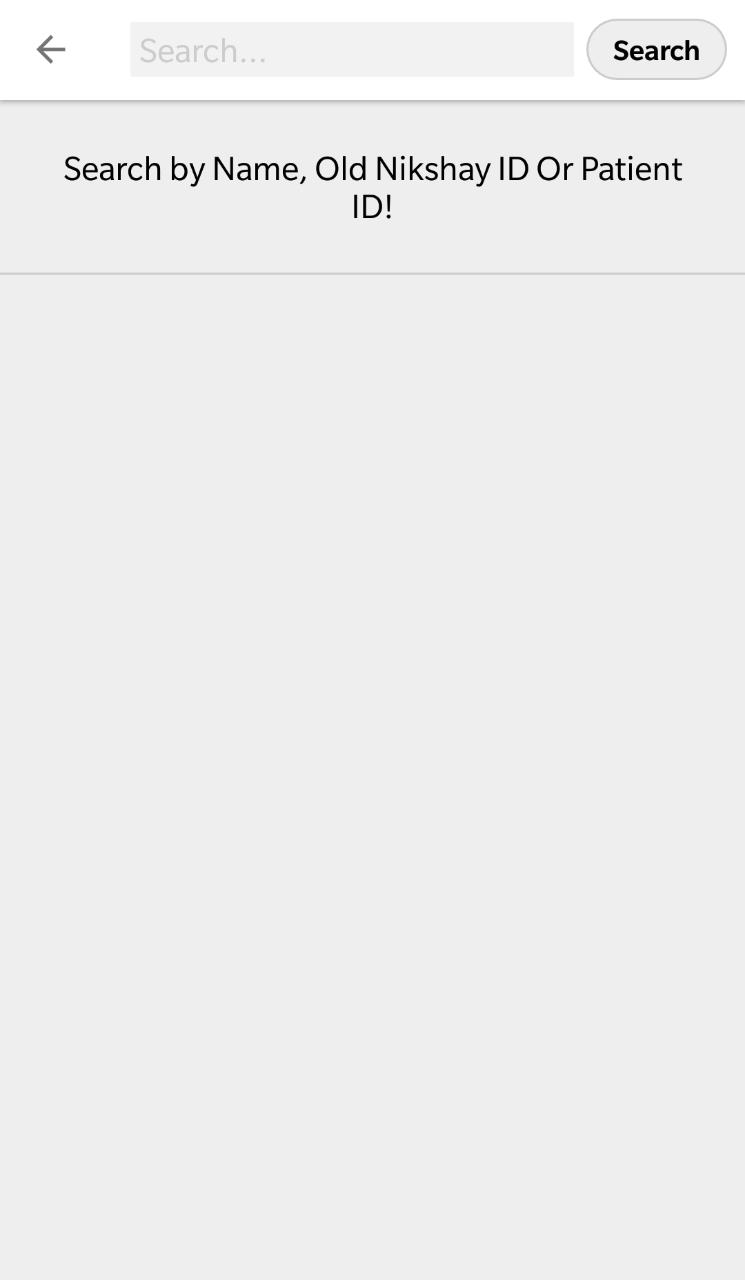 Searching for Patient Records
Click on the Search Icon located at the top right corner of the screen.
Patient records can be searched by Name, Patient ID or Old Nikshay ID
Thank You!